Saville Assessment International Accreditation
Aptitude
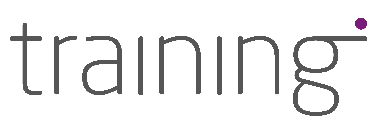 © 2022 Saville Assessment, A WTW Company. Proprietary and confidential. For WTW and WTW client use only. All rights reserved.
House Keeping
Your Controls
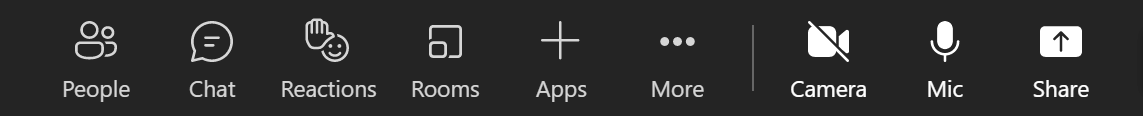 2
© 2022 Saville Assessment, A WTW Company. Proprietary and confidential. For WTW and WTW client use only. All rights reserved.
House Keeping
Break-out Groups
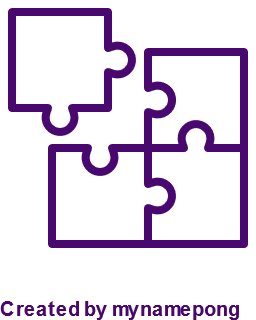 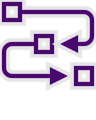 In the web-browser version you’ll need to hang up and then join the break-out meeting, and vice versa rejoining the main group.
In the app you can join the break-out group and it will automatically put this meeting on hold. You can click to “Resume” when you want to jump back.
3
© 2022 Saville Assessment, A WTW Company. Proprietary and confidential. For WTW and WTW client use only. All rights reserved.
Introductions
Name
Role/Company
Previous use of assessments 
Selection or Development
Which ones?
What did you use them for?
Likely applications of assessments
Interests for the course
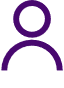 4
© 2022 Saville Assessment, A WTW Company. Proprietary and confidential. For WTW and WTW client use only. All rights reserved.
[Speaker Notes: Ask trainees to turn on webcams for introduction and ask them to cover these questions
You may wish to remove these or ask trainees to keep their introductions brief if you have a large group]
About Saville Assessment, a WTW Company
2004: Founded by Professor Peter Saville
2005: Wave launched
2007: Swift combination tests launched
2013: Situational judgment tests launched
2015: New tests, new technology
2015-2017: Saville Assessment, A Willis Towers Watson Company
2017: Leadership Impact and Risk launches 
2019: Match 6.5 launched
2021: Swift Global launched
2022: Wave-i launched
Our Core Belief
To dive deeper than humanly possible and bring talent to the surface.
5
© 2022 Saville Assessment, A WTW Company. Proprietary and confidential. For WTW and WTW client use only. All rights reserved.
[Speaker Notes: You can talk through this slide to introduce Saville Assessment
Peter Saville was the ‘S’ from SHL if you are familiar with their assessments, after selling SHL, he chose to start again. This time he wanted to make use of technology to dive deeper and better predict workplace performance
Before Wave was launched, there was a two-year research program exploring which behaviors and preferences best predicted workplace performance in order to create a highly-valid assessment.]
Talent Assessment Solutions
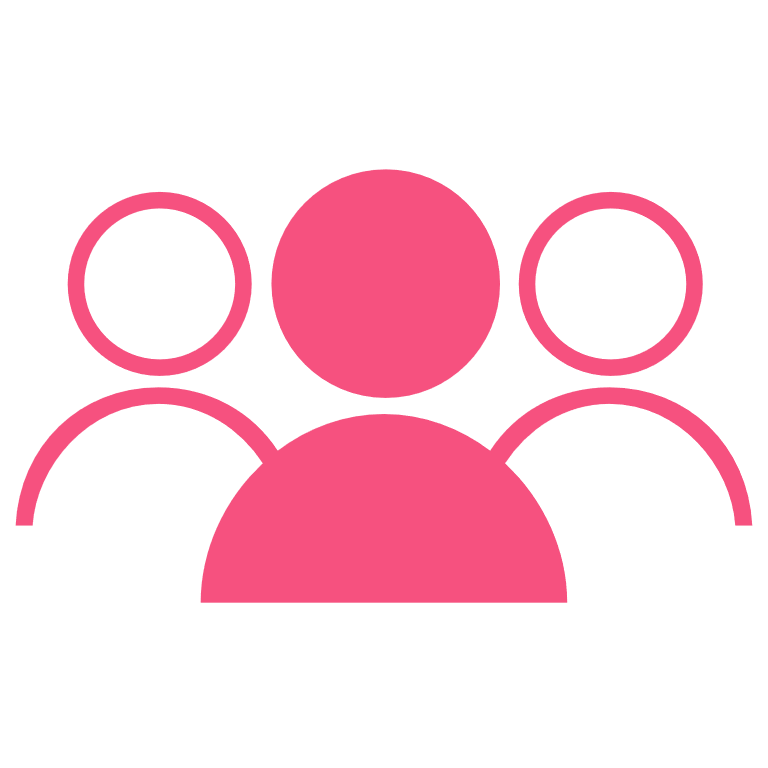 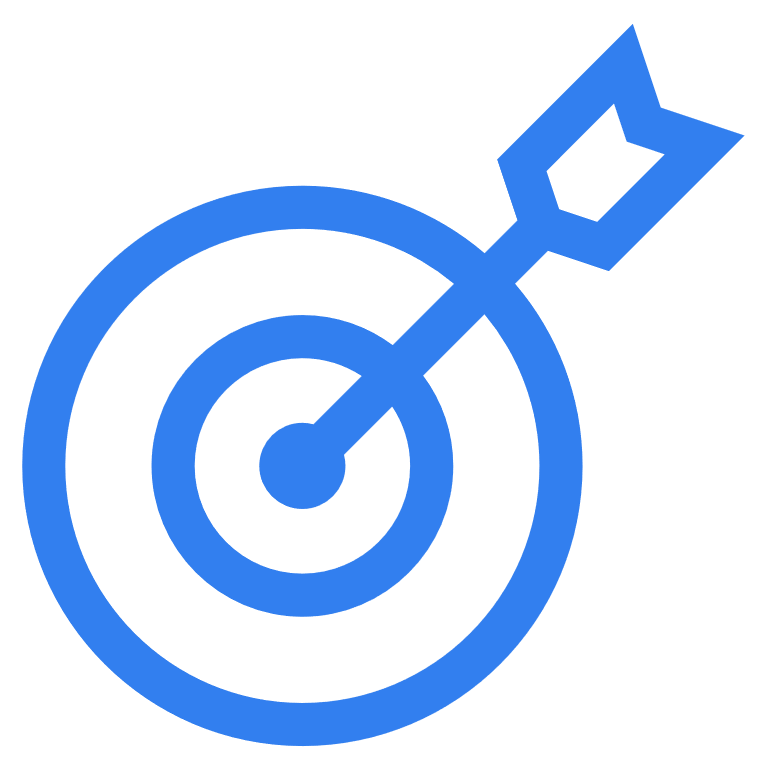 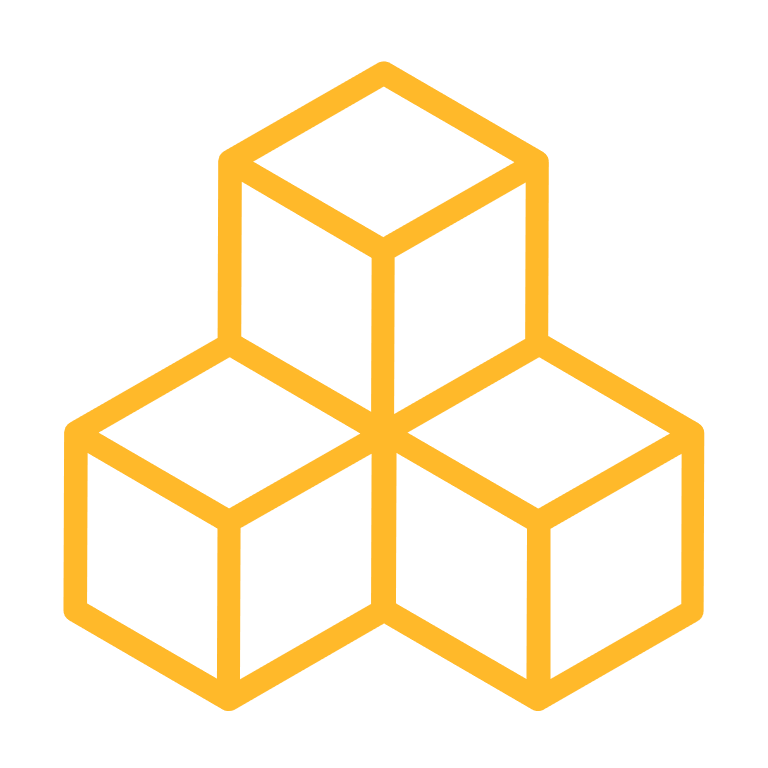 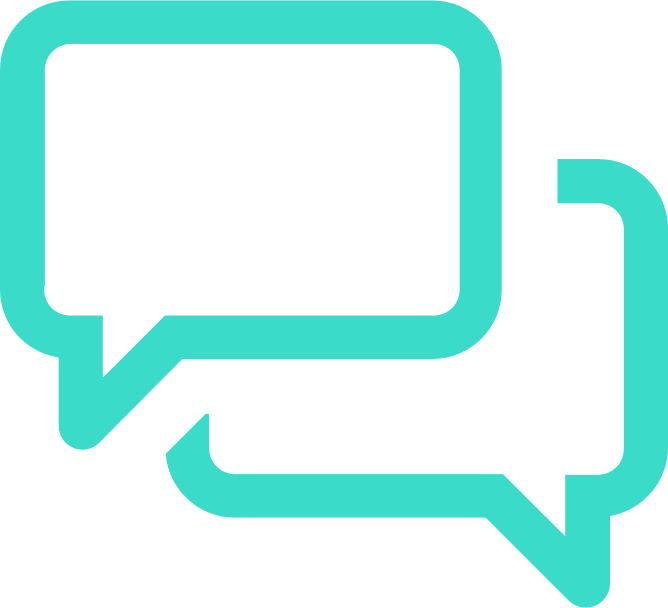 HIRE TALENT
ENGAGE TALENT
BUILD TALENT
LEAD TALENT
Improve Quality of Hire
Understand what your people think and feel
Maximize Talent
Effectiveness
Transform
Leadership
Effectiveness
6
© 2022 Saville Assessment, A WTW Company. Proprietary and confidential. For WTW and WTW client use only. All rights reserved.
[Speaker Notes: Saville’s assessment solutions can be used across the talent lifecycle, from hiring and selection, to development and team building, through the leadership selection, development and succession planning]
Course Overview
Introduction to testing
Job Analysis
Assessment Choice and Administration
Test Scores
Test Feedback
Best Practice & Ethics
Reliability & Validity
7
© 2022 Saville Assessment, A WTW Company. Proprietary and confidential. For WTW and WTW client use only. All rights reserved.
[Speaker Notes: You can use this slide to give an overview of the course. Depending on the course timings, you can explain which modules you expect to cover in today’s session and what time you expect to have breaks and finish.]
Module 1
Introduction to Testing
8
© 2022 Saville Assessment, A WTW Company. Proprietary and confidential. For WTW and WTW client use only. All rights reserved.
Talent Trends and Challenges
Talent is global
Applicant numbers per role are increasing
Organizations are assessing behaviors,  cultural fit, values
Emphasis on employer brand
Candidate experience is critical
Recruitment processes are speeding up 
Online, mobile and remote assessment is the norm
Security of assessment materials is still a risk
Social media has implications
Selection data is increasingly used for onboarding or employability
Responsibility for development is devolved to line managers
Increasing expectation that career management is self-led
The ‘gig’ economy is emerging
Everyone’s talking about Big Data
9
© 2022 Saville Assessment, A WTW Company. Proprietary and confidential. For WTW and WTW client use only. All rights reserved.
[Speaker Notes: This slides covers talent trends seen over the last few years
Ask trainees if they have any experiences of these or if there are any they would like to know more about]
Projective Tests – Inkblot Test
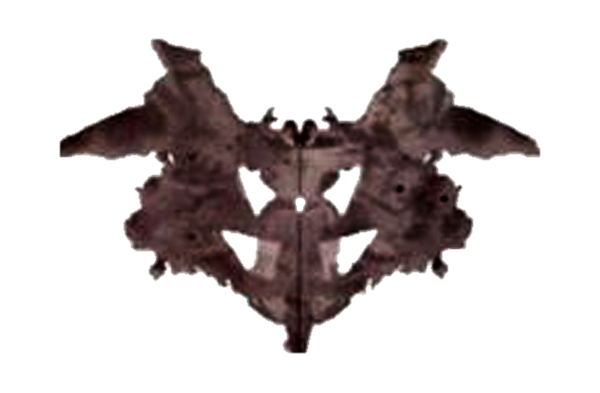 10
© 2022 Saville Assessment, A WTW Company. Proprietary and confidential. For WTW and WTW client use only. All rights reserved.
[Speaker Notes: Ask trainees to say what they see in the chat
You can use this as a way to practice functionality by asked them to raise their hand if they see a bat]
Projective Tests – Thematic Apperception Test
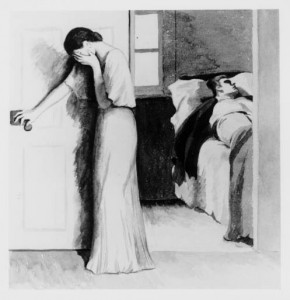 11
© 2022 Saville Assessment, A WTW Company. Proprietary and confidential. For WTW and WTW client use only. All rights reserved.
[Speaker Notes: Ask trainees to say what they think might be happening in this image in the chat
Ask how they would feel if these types of assessments were used to assess them for a job
These types of test can be very subjective and therefore less valid as a predictor of behavior]
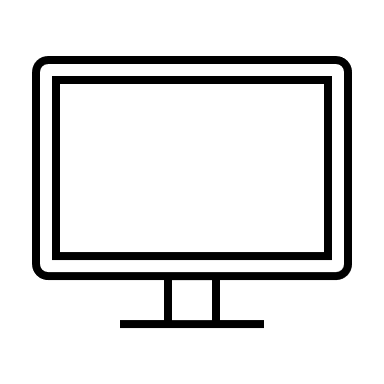 What is a Psychometric Test?
+ -
× ÷
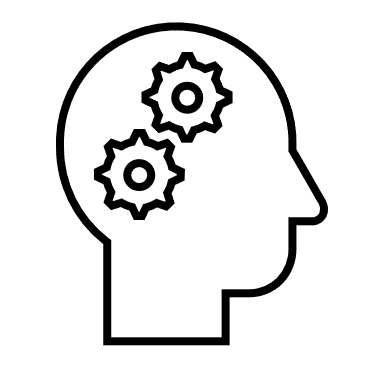 Personality
Psychometrics are tests used to measure clearly defined psychological attributes
Ability
An assessment of a psychological attribute, typically scored using a numerical scale or category system, to describe individual differences.
12
© 2022 Saville Assessment, A WTW Company. Proprietary and confidential. For WTW and WTW client use only. All rights reserved.
[Speaker Notes: Objective and standardised

An assessment of a psychological attribute, typically scored using a numerical scale or category system

Psycho= mind
Metric= measure]
‘Will Do’ Assessments of Typical Performance
Wave Professional Styles example:
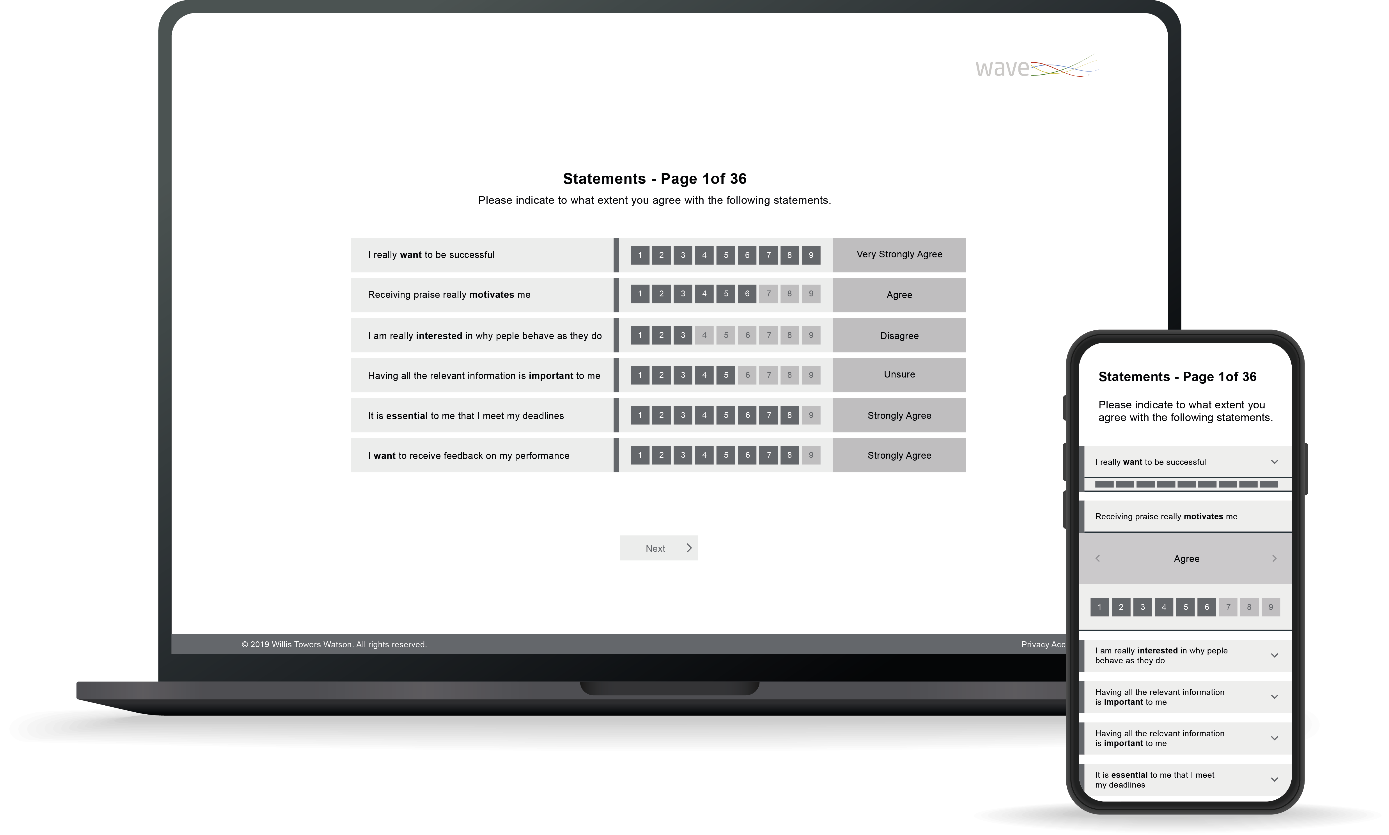 Include self-report questionnaires without time limits
‘Right’ and ‘wrong’ can vary depending on context
13
© 2022 Saville Assessment, A WTW Company. Proprietary and confidential. For WTW and WTW client use only. All rights reserved.
[Speaker Notes: 2 buckets 

Typical – normal day – how will you typically perform
ASK: other examples?
Interest inventories, personality questionnaires, motivational tests, attitude, 360
Has anyone done anything like this?]
‘Can Do’ Ability Tests of Maximum Performance
Verbal Analysis Aptitude example
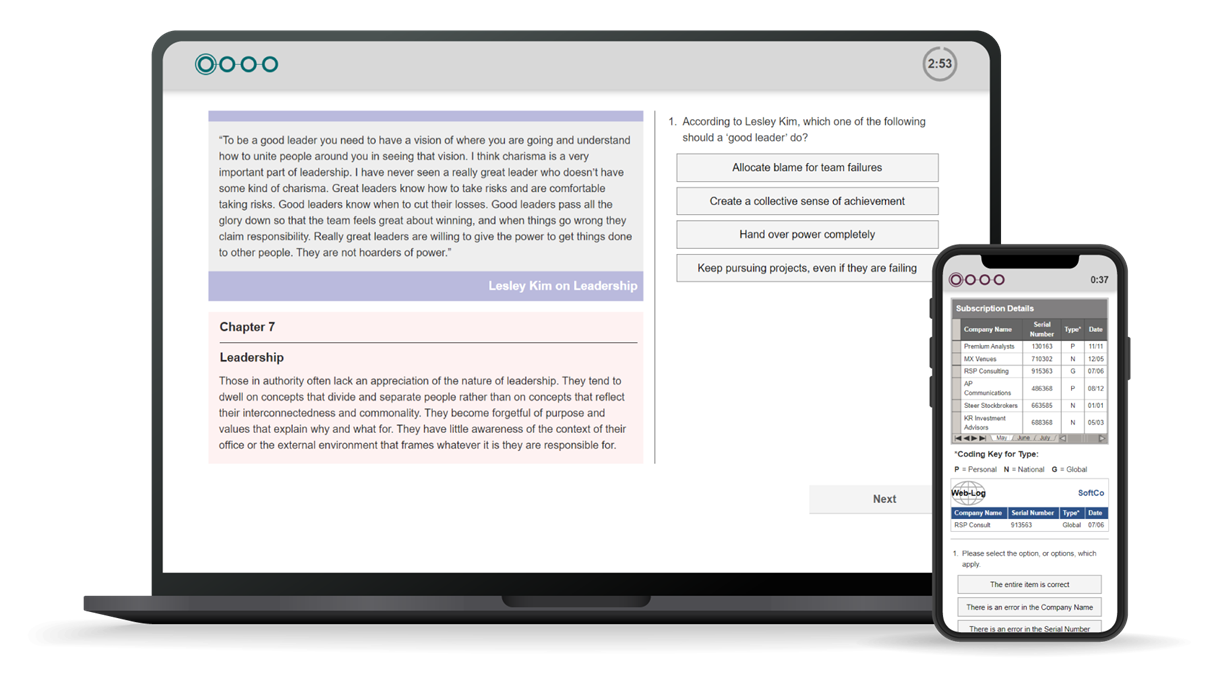 Include ability tests of aptitude, IQ and attainment: 
Aptitude: predict what someone will be able to learn or do in the future, e.g. Saville Assessment tests
IQ: current level of intellect/cognitive ability, e.g. Wechsler Adult Intelligence Scale
Attainment: measure current level of knowledge understanding or skill, e.g. driving test
Often with strict time limits
Clear right or wrong answers
14
© 2022 Saville Assessment, A WTW Company. Proprietary and confidential. For WTW and WTW client use only. All rights reserved.
[Speaker Notes: Can do – what is the maximum you can do in these circumstances?

No subject knowledge, underlying skill

Weckler

‘to what extent can they do something in the future’

Ask: how did everyone get on with practice qs]
Key Facts: Aptitude Tests
Benchmarks against external group
Have good validity so are a strong predictor of performance
Measures lots of different types of ability
Efficient online assessment
Fair and consistent treatment of candidates
Supplements other sources of information
Sophisticated question banking to counter cheating
15
© 2022 Saville Assessment, A WTW Company. Proprietary and confidential. For WTW and WTW client use only. All rights reserved.
[Speaker Notes: Saville Assessment aptitude tests adhere to all of the above
Question/item banking is used to increase security of the test content
This means that candidates won’t all see the same questions and that those questions will be presenting in varying orders to prevent cheating]
Module 2
Job Analysis
16
© 2022 Saville Assessment, A WTW Company. Proprietary and confidential. For WTW and WTW client use only. All rights reserved.
Job Analysis
Job analysis is a multi-method approach that is used for different purposes including:
Defining role profiles/job descriptions/person specifications
Job sizing for pay grading
Developing a framework of criteria for assessment e.g. behavioral competencies

In assessment, good job analysis focuses on things that can be defined clearly and measured well
17
© 2022 Saville Assessment, A WTW Company. Proprietary and confidential. For WTW and WTW client use only. All rights reserved.
[Speaker Notes: Job analysis is the first thing you should do when starting an assessment process
It is critical for you to understand ‘what good looks like’ in a given role to be able to assess for those competencies]
Job Analysis
18
[Speaker Notes: - Prerequisite 

Rep grid – good vs poor
Visionary interviews

Youtube link: https://www.youtube.com/watch?v=a0Dlo0ynn-c&t=1s]
Common Methods of Job Analysis
Traditionally, job analysis was very time consuming and involved methods to collect information from multiple sources

Structured interviews
Job holders e.g. critical incident identification
Line managers e.g. repertory grid comparisons

Job content reviews
Diaries
Observing the job
Doing the job
Task/job analysis questionnaires

Validation research
19
© 2022 Saville Assessment, A WTW Company. Proprietary and confidential. For WTW and WTW client use only. All rights reserved.
[Speaker Notes: These are a few examples of methods that are commonly used in other organizations 
Structured interviews provide perspectives and allows an insight into specific circumstances. Often situations with a particularly positive or negative outcome are evaluated to understand the behaviors or skills that contributed to the particular outcome. 
Critical incident identification is where job holders discuss specific difficulties they face in role, how they responded and what outcome was achieved.
Repertory grid comparisons are where a manager would the compare the behaviors and skillsets of the employees in their team to identify what helps a person perform well in the role.
Job content reviews are useful when the job remains similar or the same each day
Validation research is the gold standard and allows us to statistically analyze how predictive certain behavioral competencies or skills are of workplace performance.]
Wave Job Profiler
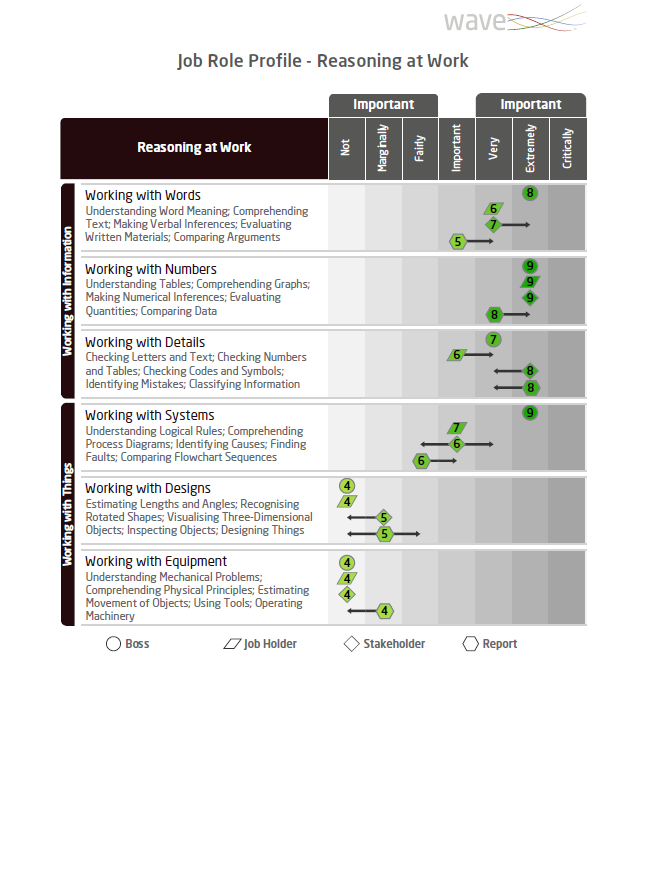 Online tool (15 minutes)
Survey different stakeholders
7-point ‘Importance’ rating 
Can add comments
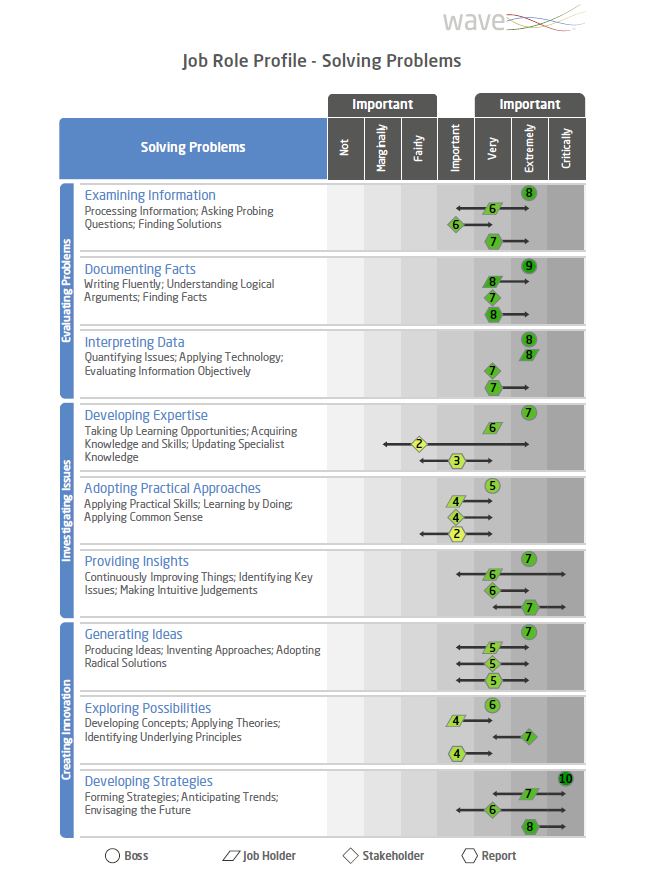 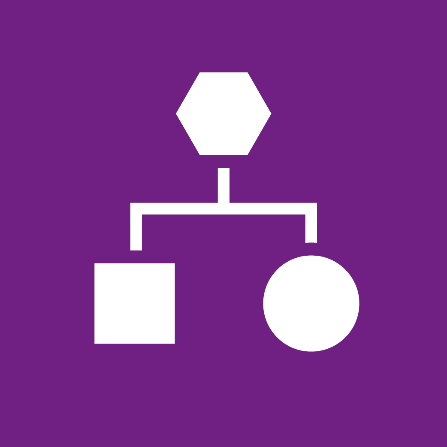 20
© 2022 Saville Assessment, A WTW Company. Proprietary and confidential. For WTW and WTW client use only. All rights reserved.
[Speaker Notes: One tool that can be used to support job analysis is our Job Profiler questionnaire
This can be sent to multiple stakeholder categories to gain their insight on how important various competencies are to the role
It is particularly useful when there is a client who would like to gain the opinions of multiple people based in different locations]
Wave Card Deck
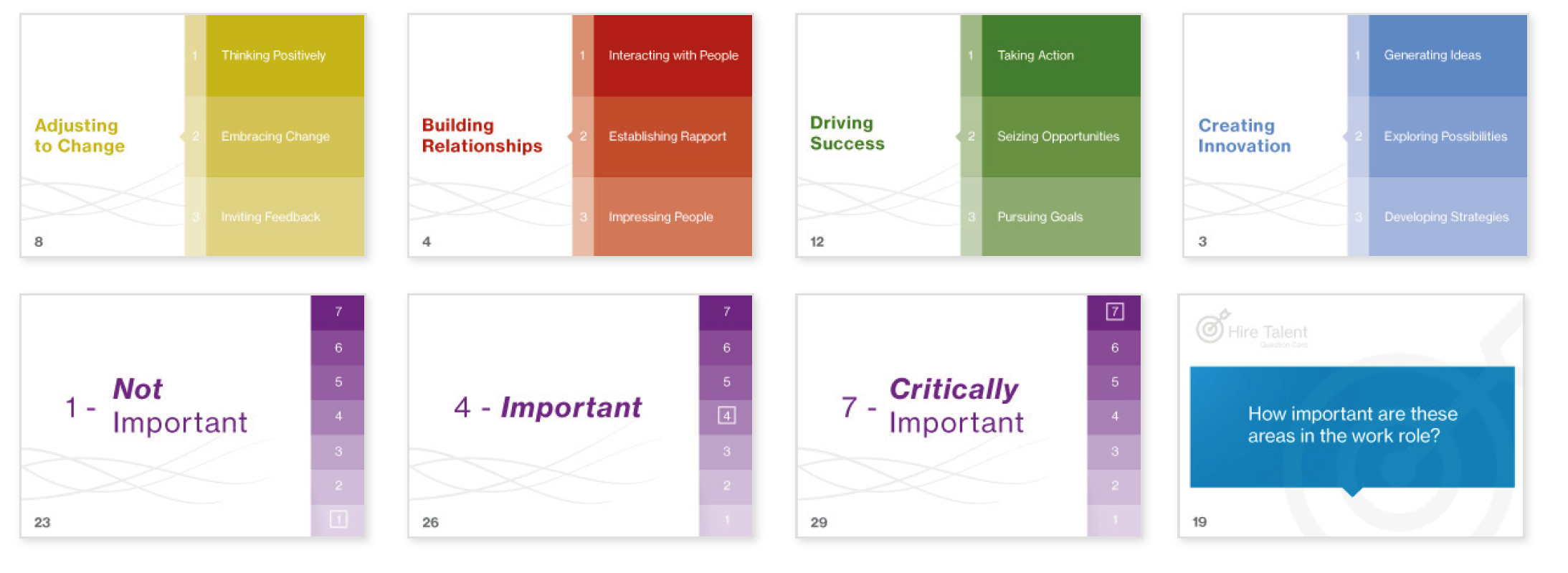 21
© 2022 Saville Assessment, A WTW Company. Proprietary and confidential. For WTW and WTW client use only. All rights reserved.
[Speaker Notes: Alternatively, we do have card decks available to be purchased
These can be used to run in person job analysis focus groups]
Card Sort
Case Study: Job Analysis
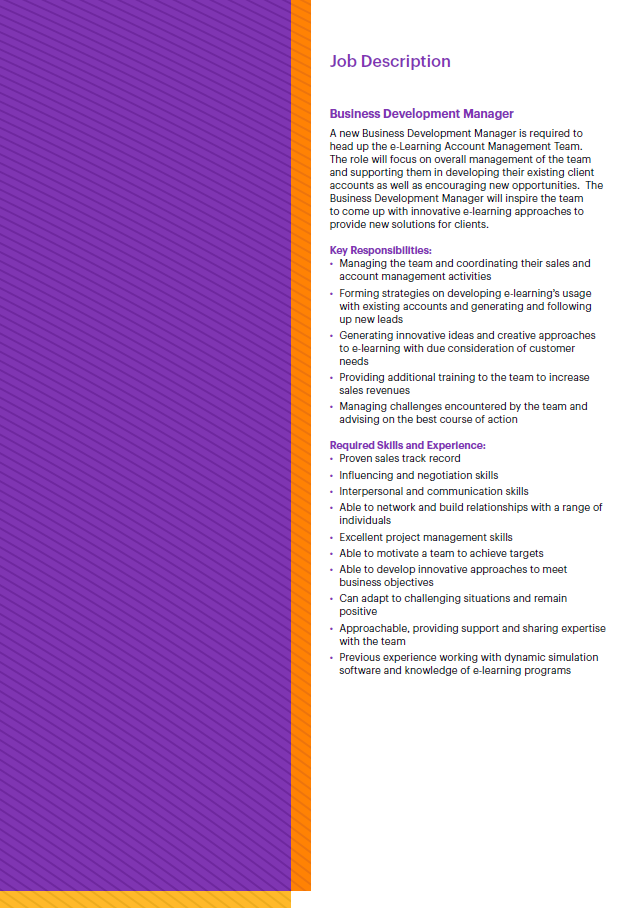 Workbook page 14
Review the job description on page 17 and 18 of Workbook
Use the Wave card deck on pages 15 and 16 to identify up to eight key competencies (five behaviors and three abilities)
List your key competencies in your workbook on page 14
22
© 2022 Saville Assessment, A WTW Company. Proprietary and confidential. For WTW and WTW client use only. All rights reserved.
Case Study: Job Analysis
‘Hire’ Card Deck – Behavioral Sections
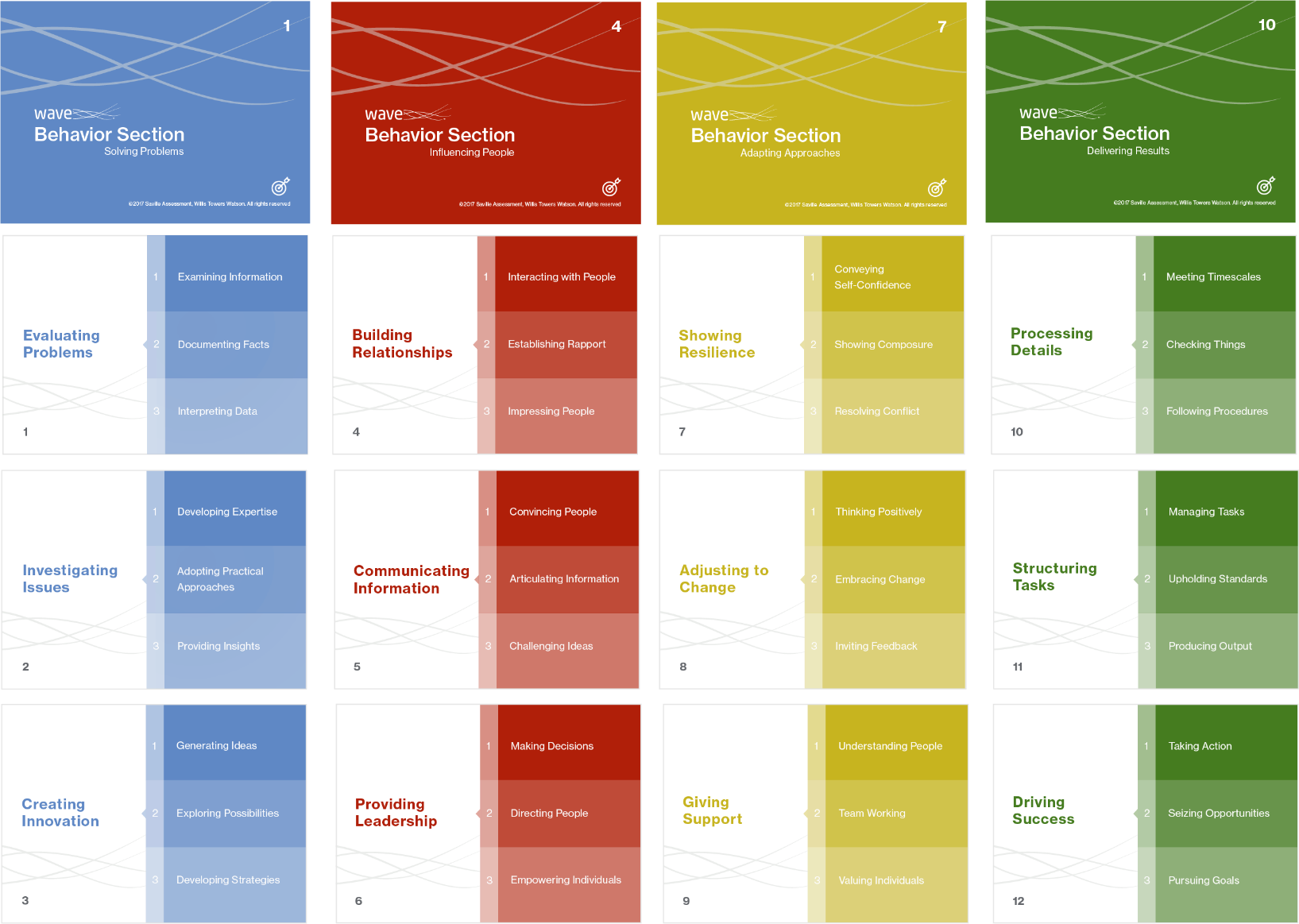 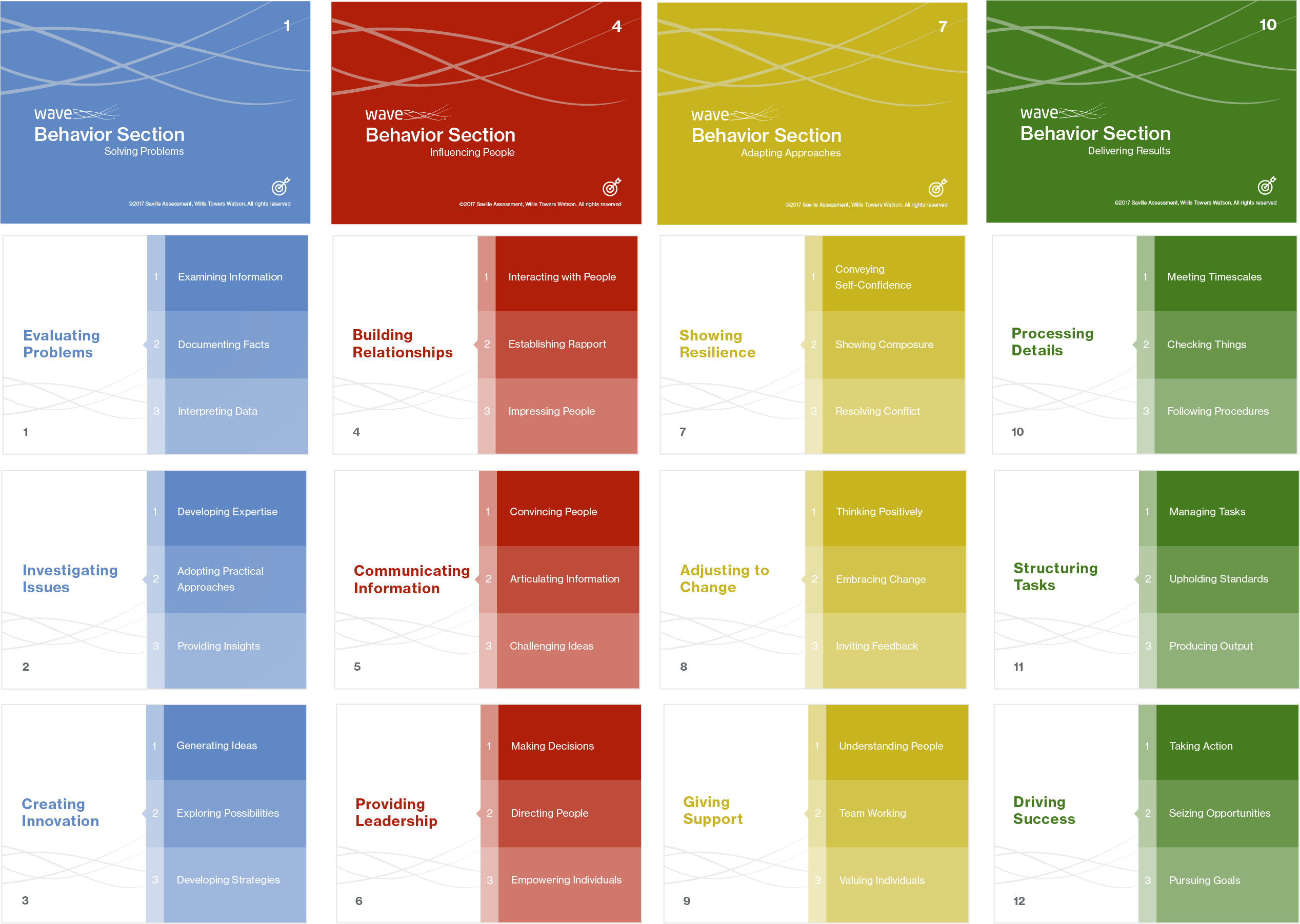 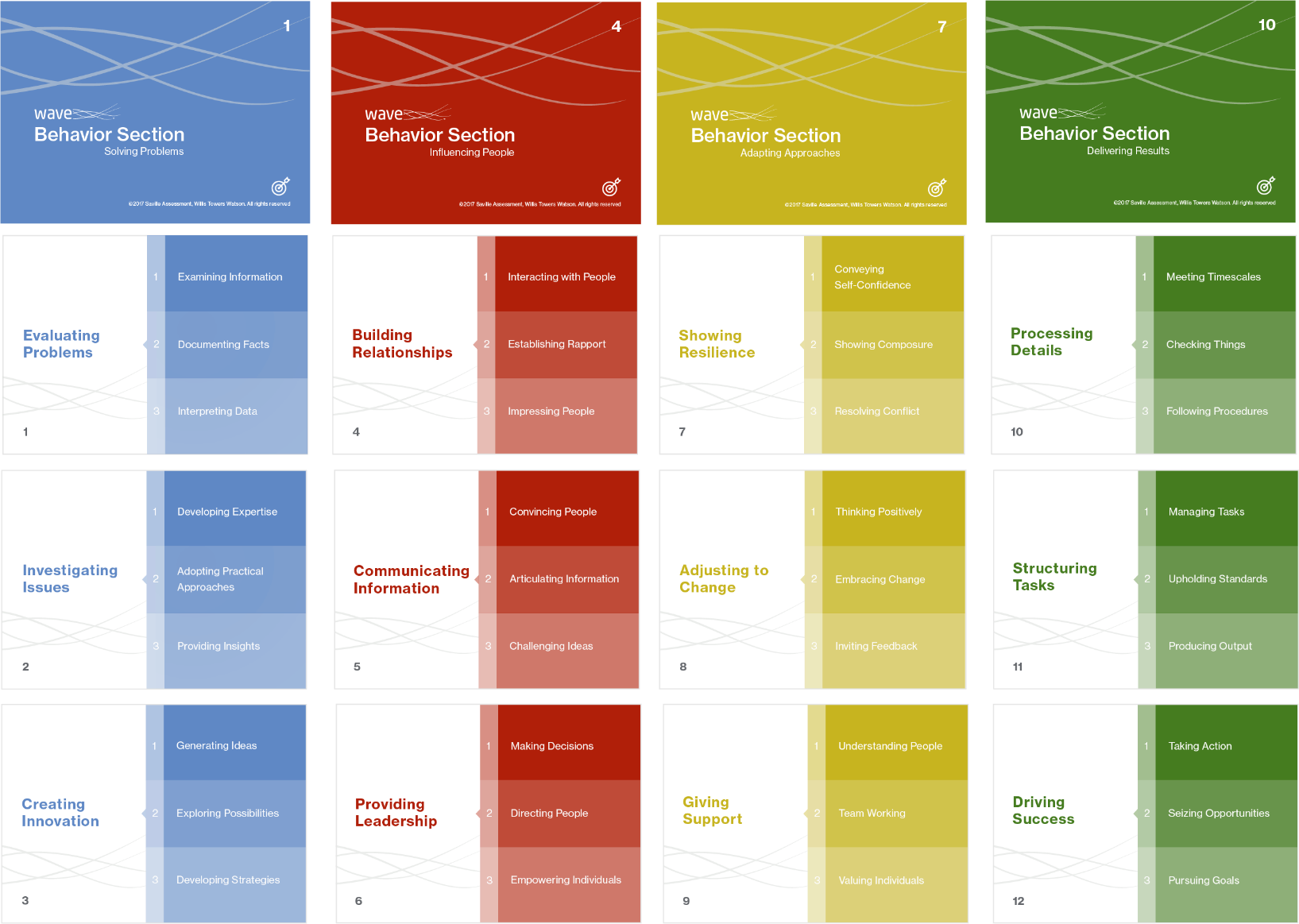 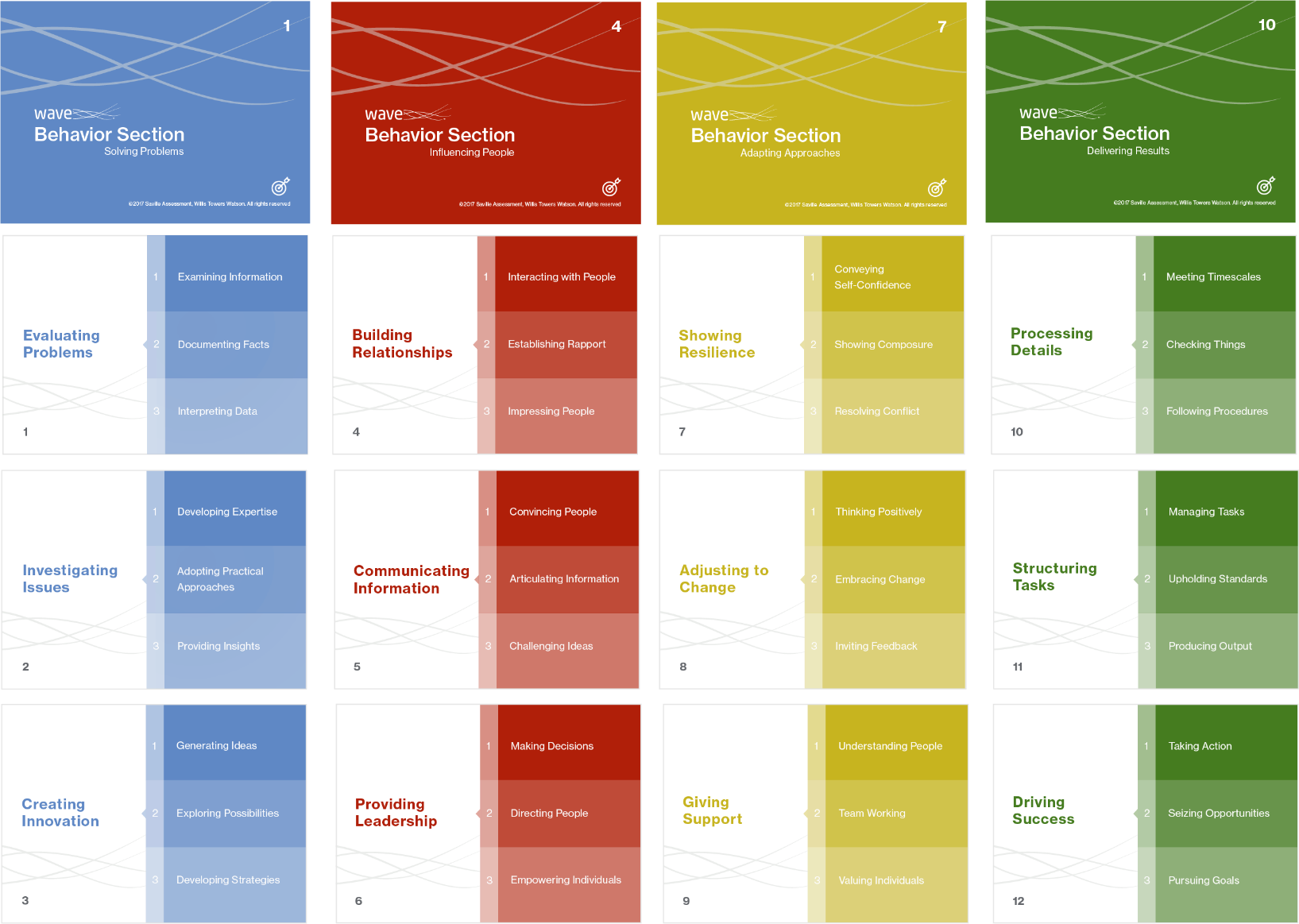 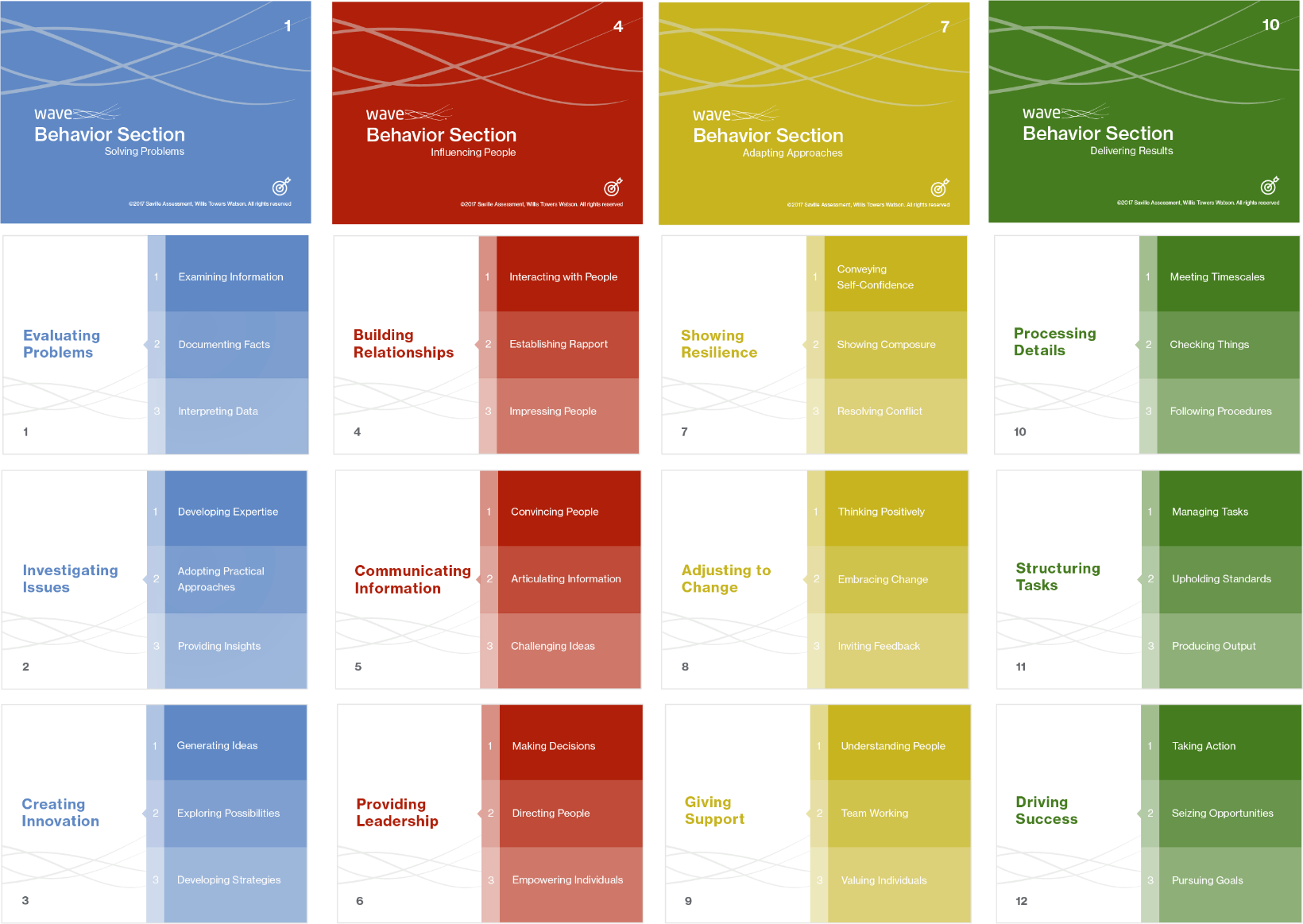 23
© 2022 Saville Assessment, A WTW Company. Proprietary and confidential. For WTW and WTW client use only. All rights reserved.
[Speaker Notes: Encourage trainees to discuss these 12 Wave Sections in relation to the role
The goal is to choose 4 Sections as critically important, these do not need to be split across the 4 Clusters/colors
All Sections are positively worded, making them all sound desirable, try to think of which behaviors a person could not do the job without]
Case Study: Job Analysis
‘Hire’ Card Deck – Ability Sections
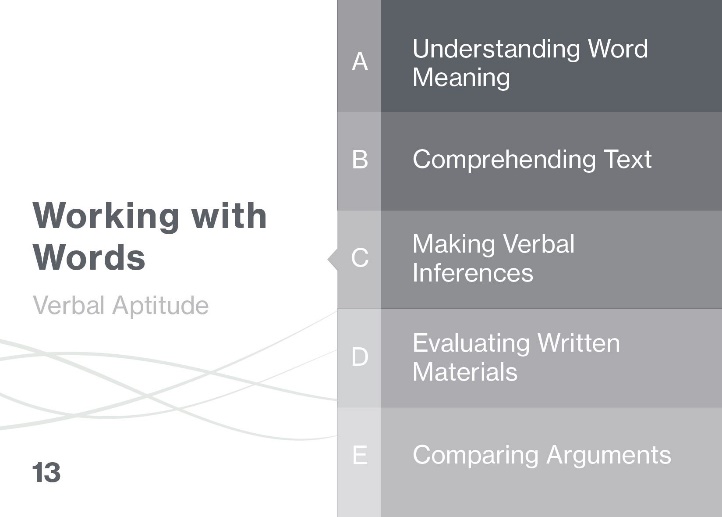 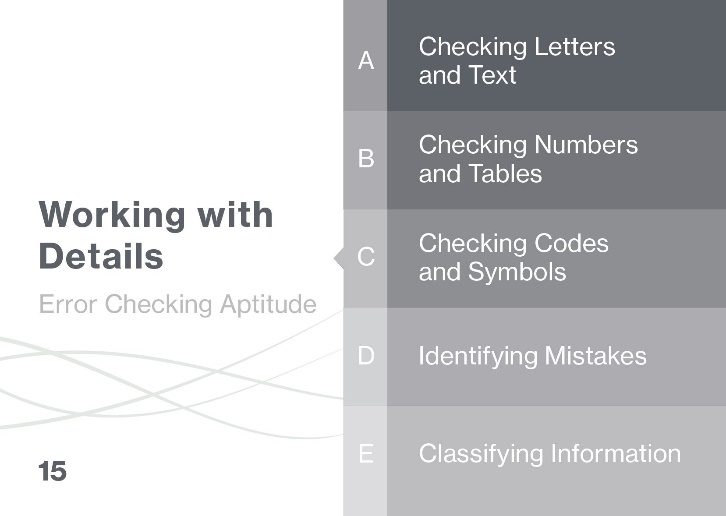 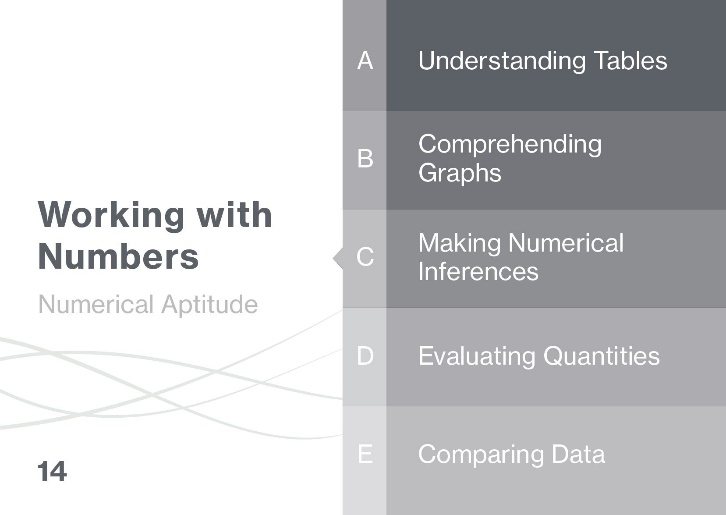 Working with Information
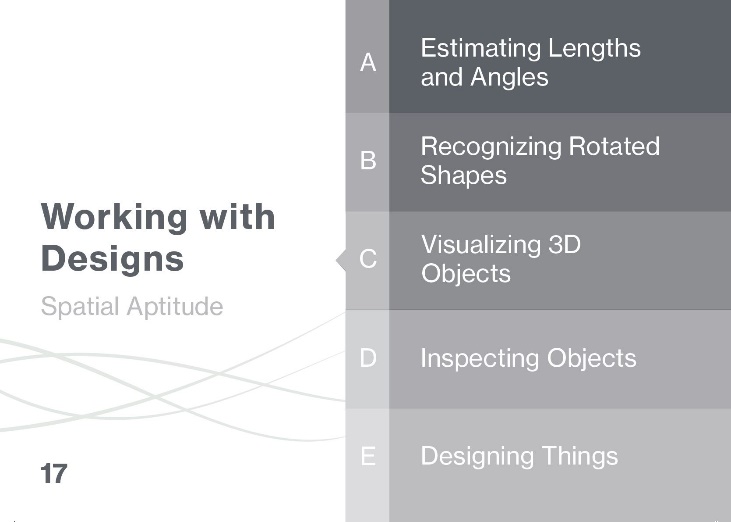 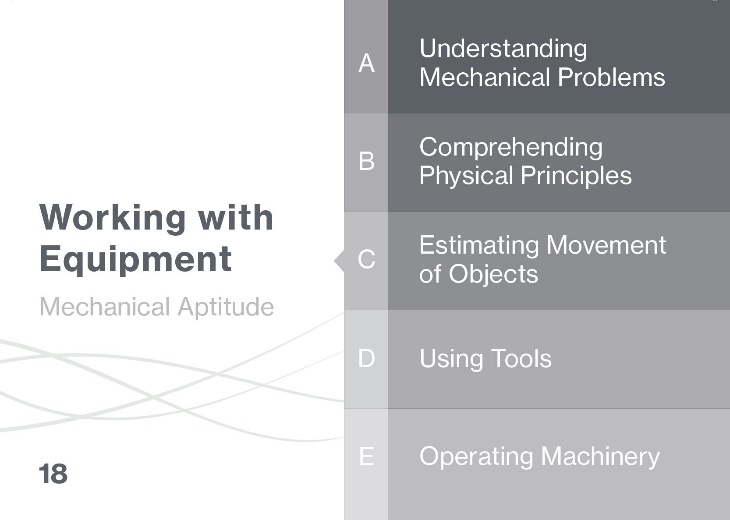 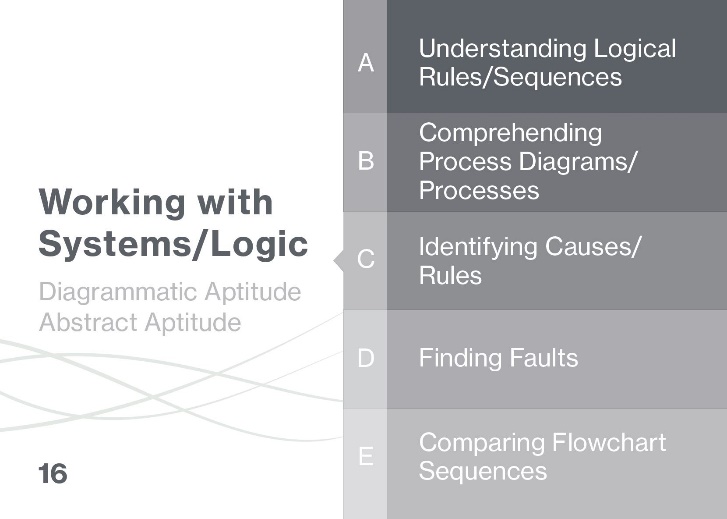 Working with 
Things
24
© 2022 Saville Assessment, A WTW Company. Proprietary and confidential. For WTW and WTW client use only. All rights reserved.
[Speaker Notes: Encourage trainees to discuss and agree on 3 ability areas for the role]
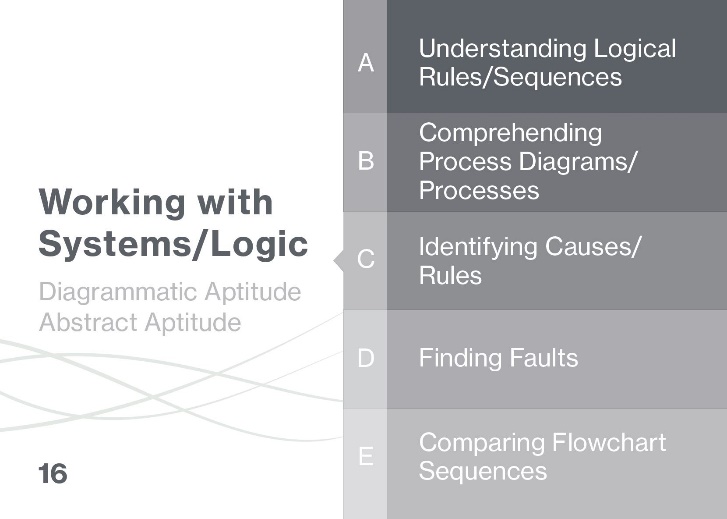 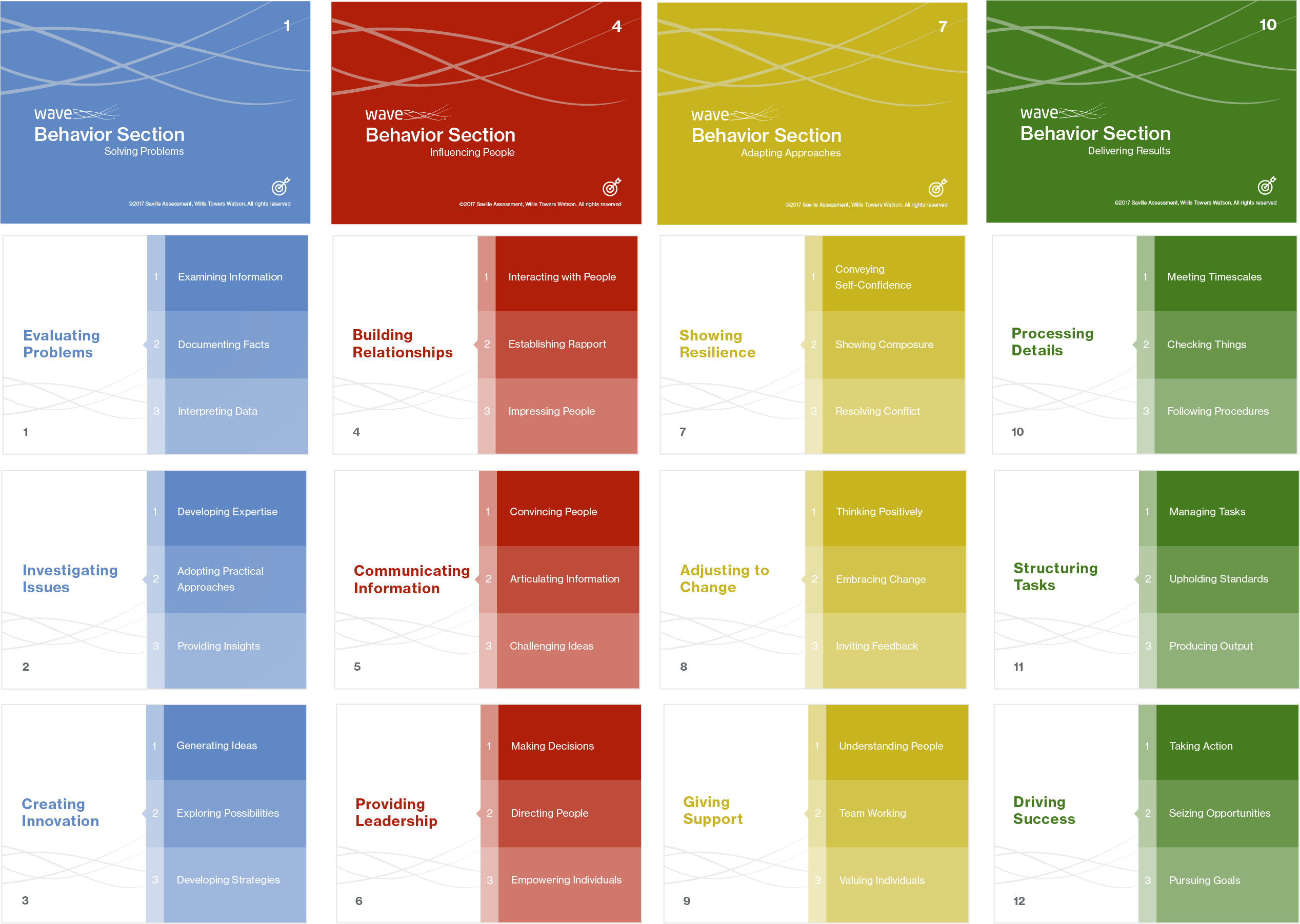 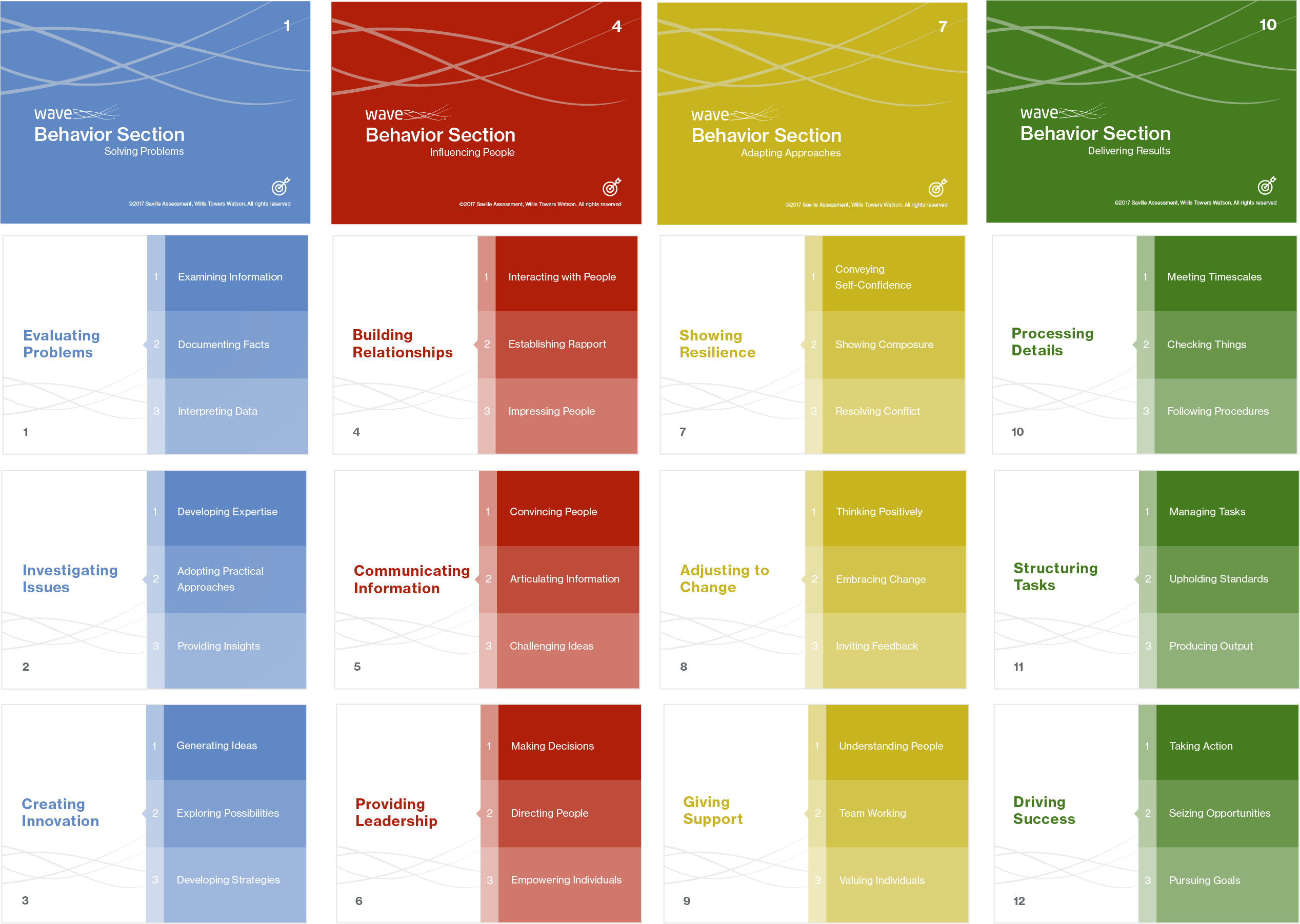 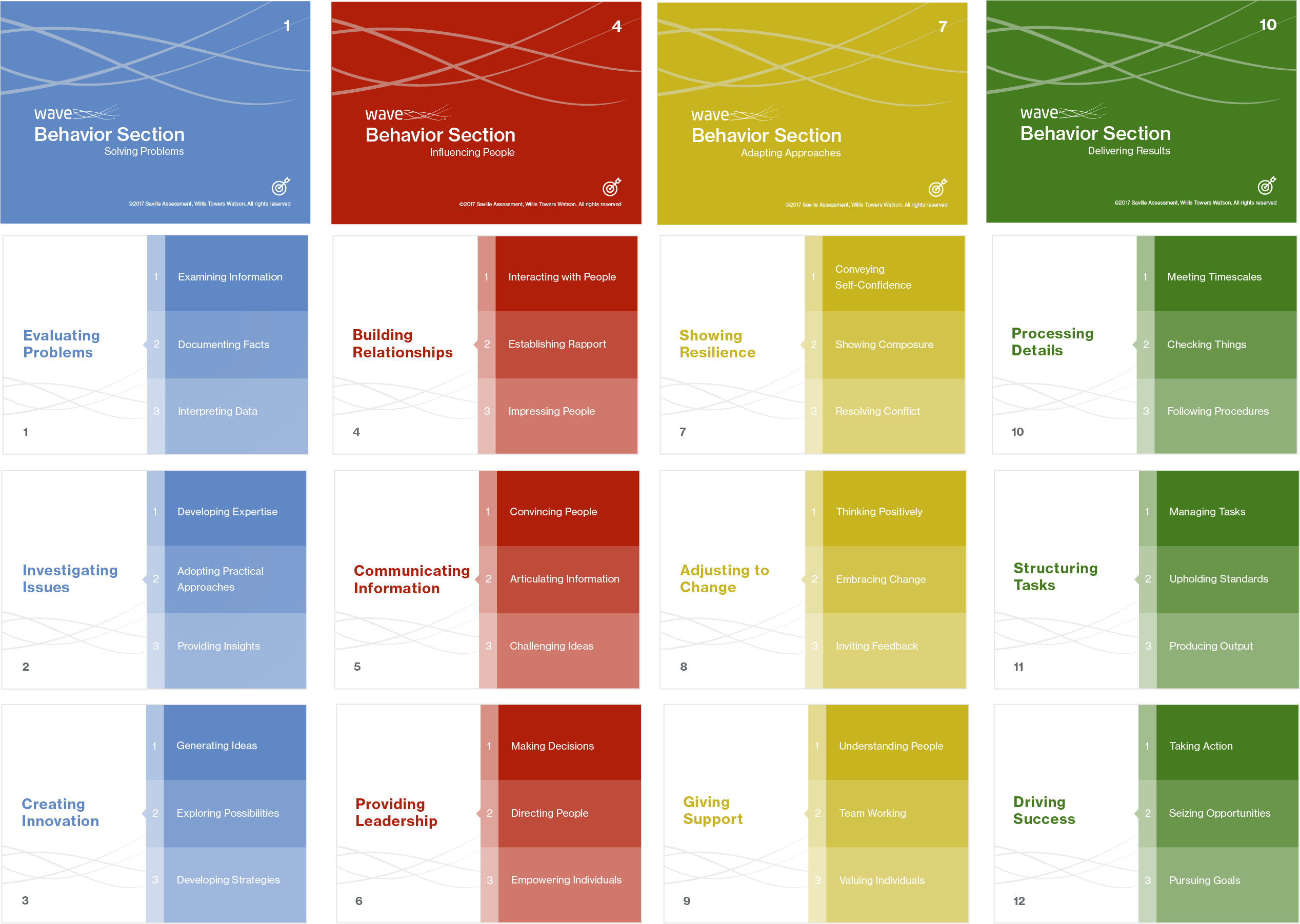 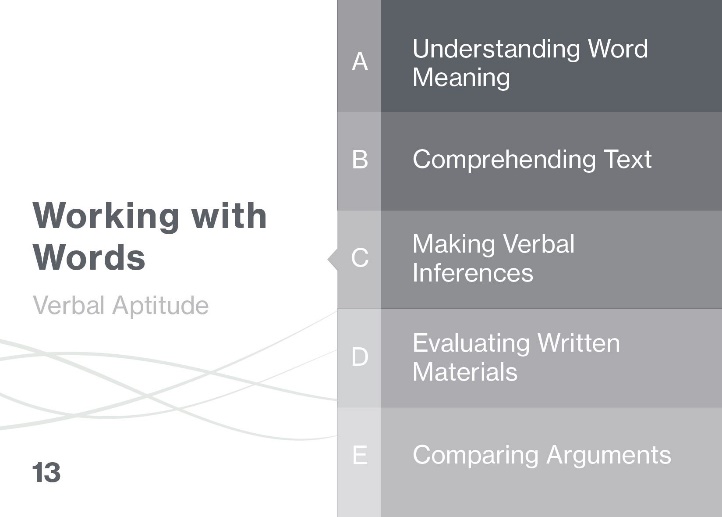 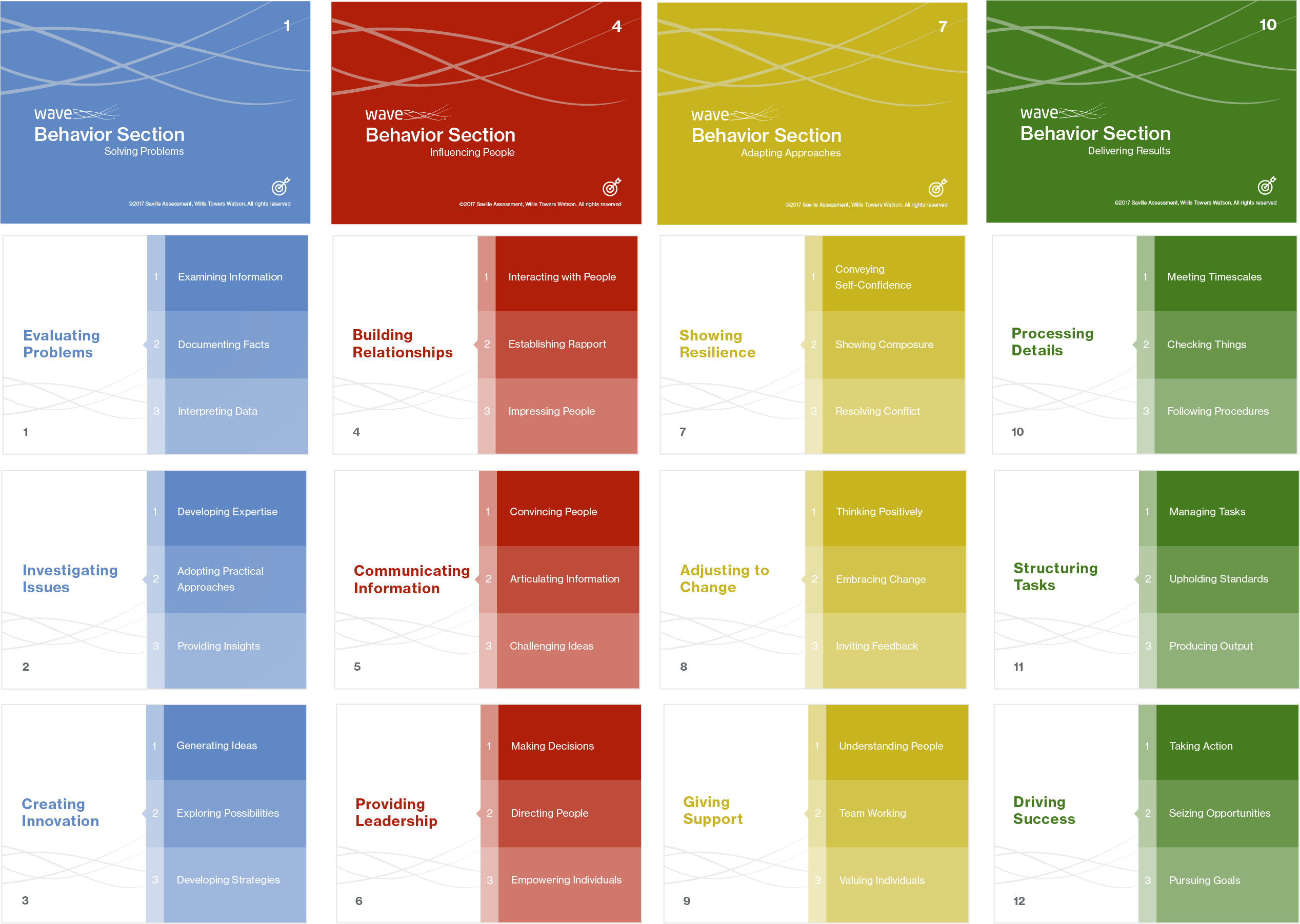 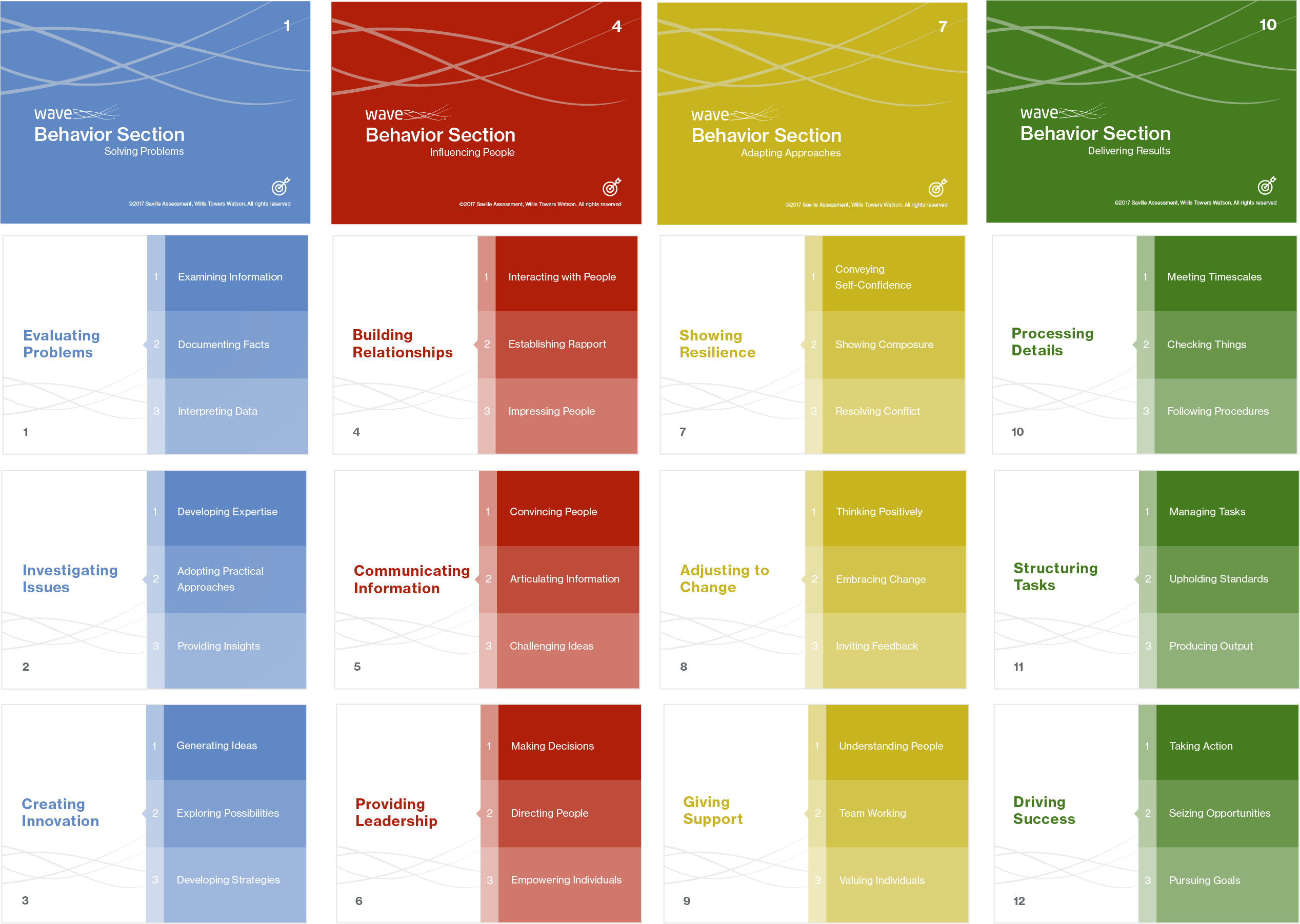 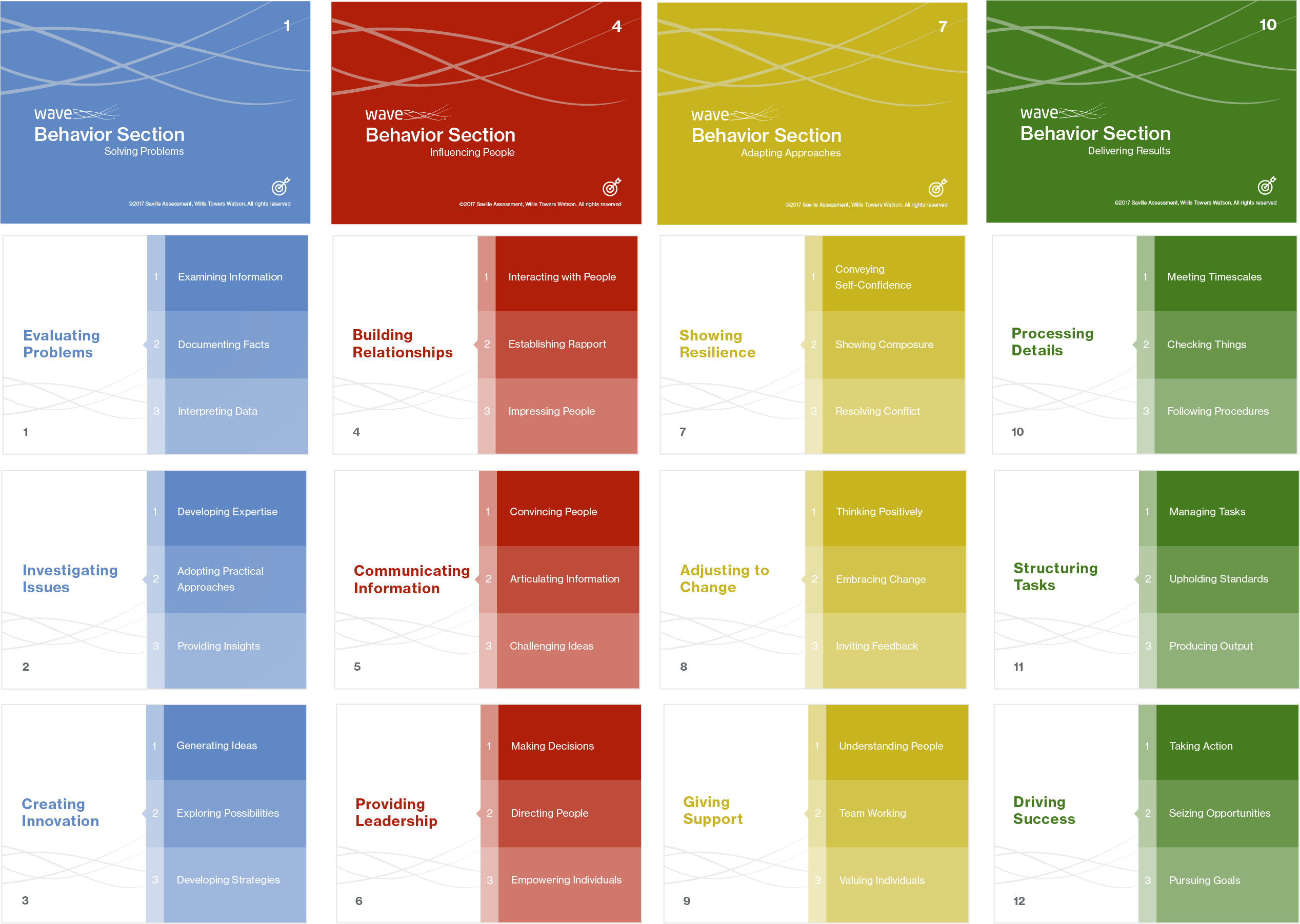 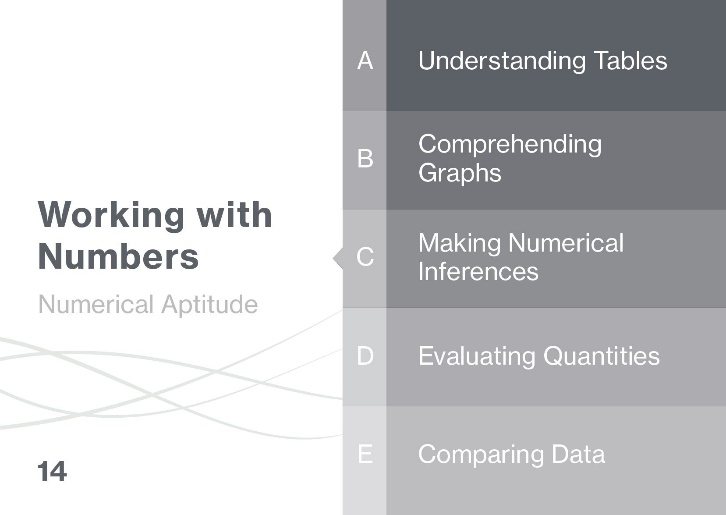 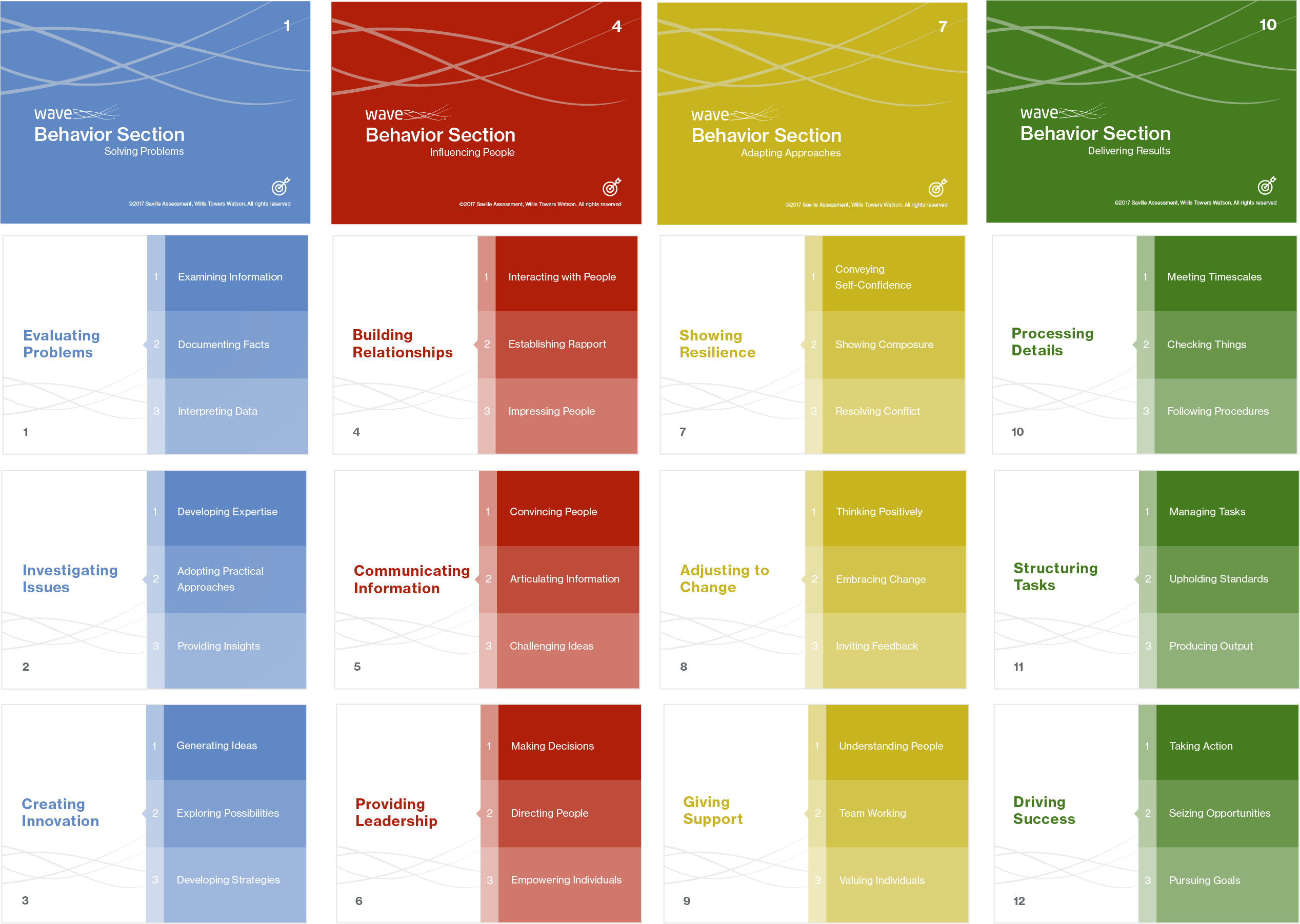 25
© 2022 Saville Assessment, A WTW Company. Proprietary and confidential. For WTW and WTW client use only. All rights reserved.
Module 3
Assessment Choice and Administration
26
© 2022 Saville Assessment, A WTW Company. Proprietary and confidential. For WTW and WTW client use only. All rights reserved.
Considerations for Choosing Assessments
Early considerations
Do the test yourself 
Does it look good?
Does it make sense?
Is the content relevant to the role?
Does the content appear fair and inoffensive?

Other considerations (to be discussed later)
Is it psychometrically sound?
How much does it cost in total?
What are the administration practicalities? (screening online, supervised final stage, number of candidates, etc.)
27
© 2022 Saville Assessment, A WTW Company. Proprietary and confidential. For WTW and WTW client use only. All rights reserved.
[Speaker Notes: Practice versions of the assessments can be found on the Saville Assessment website on the ‘candidate preparation’ page]
Screen Out, Select In
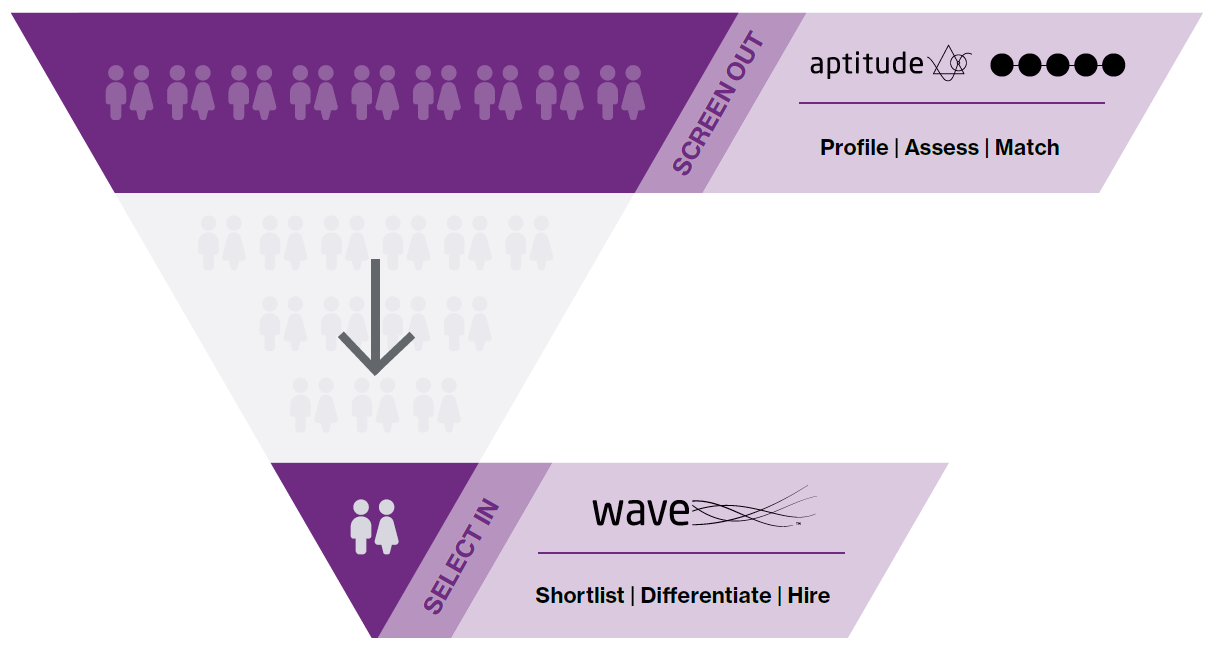 28
© 2022 Saville Assessment, A WTW Company. Proprietary and confidential. For WTW and WTW client use only. All rights reserved.
Saville Assessment Aptitude Tests
29
© 2022 Saville Assessment, A WTW Company. Proprietary and confidential. For WTW and WTW client use only. All rights reserved.
Analysis Aptitudes
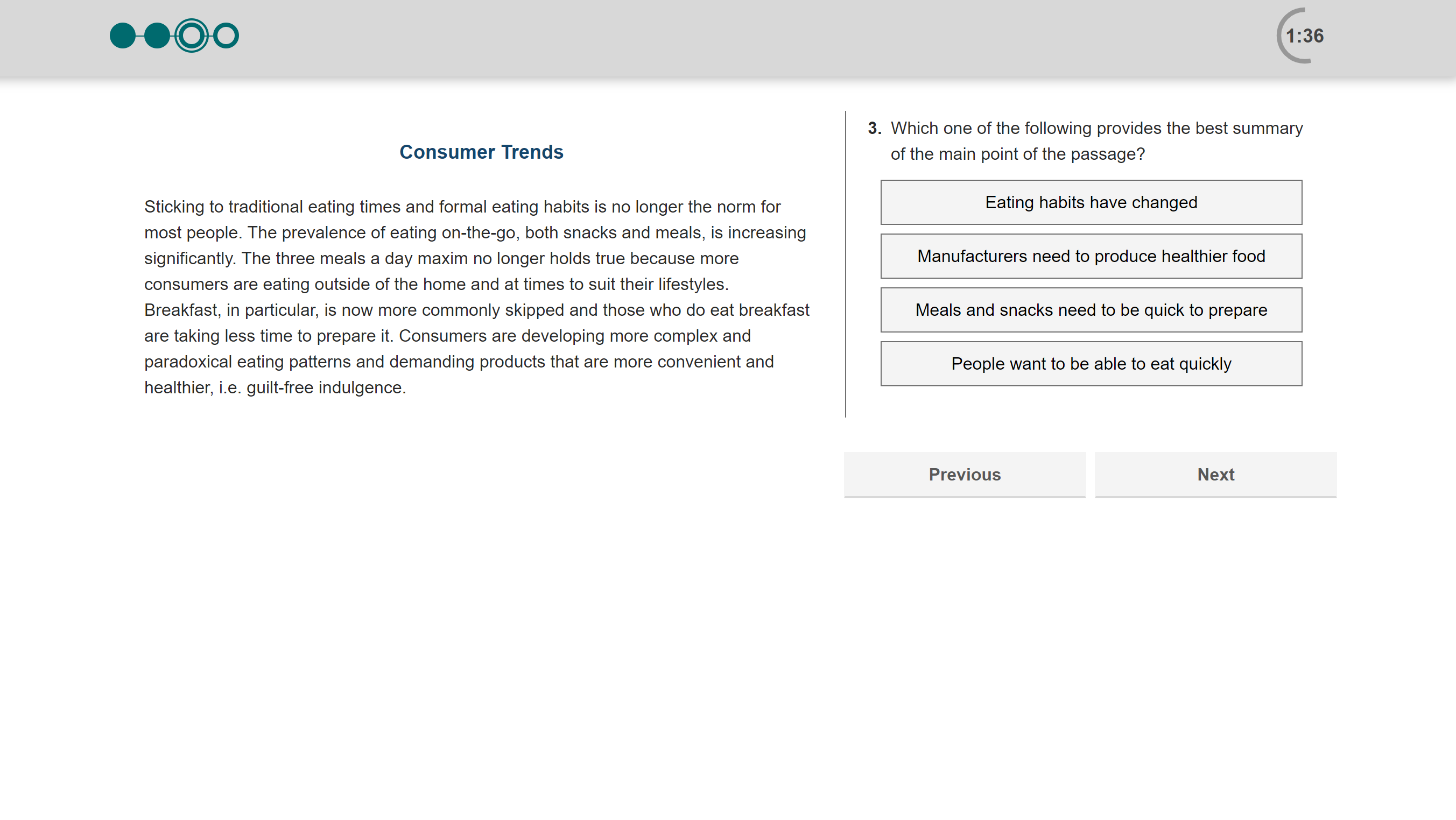 Verbal
Swift or single aptitudes
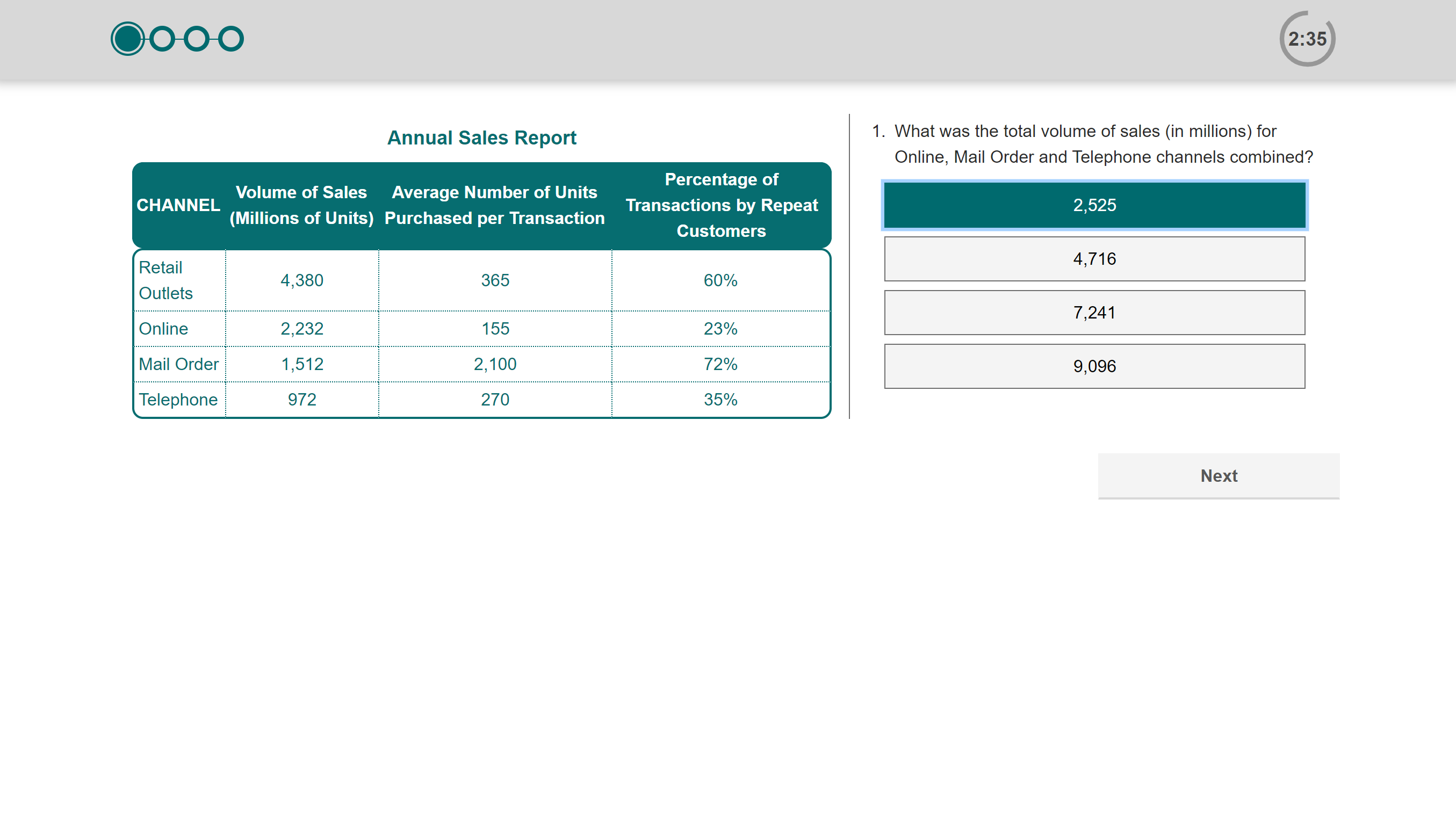 Numerical
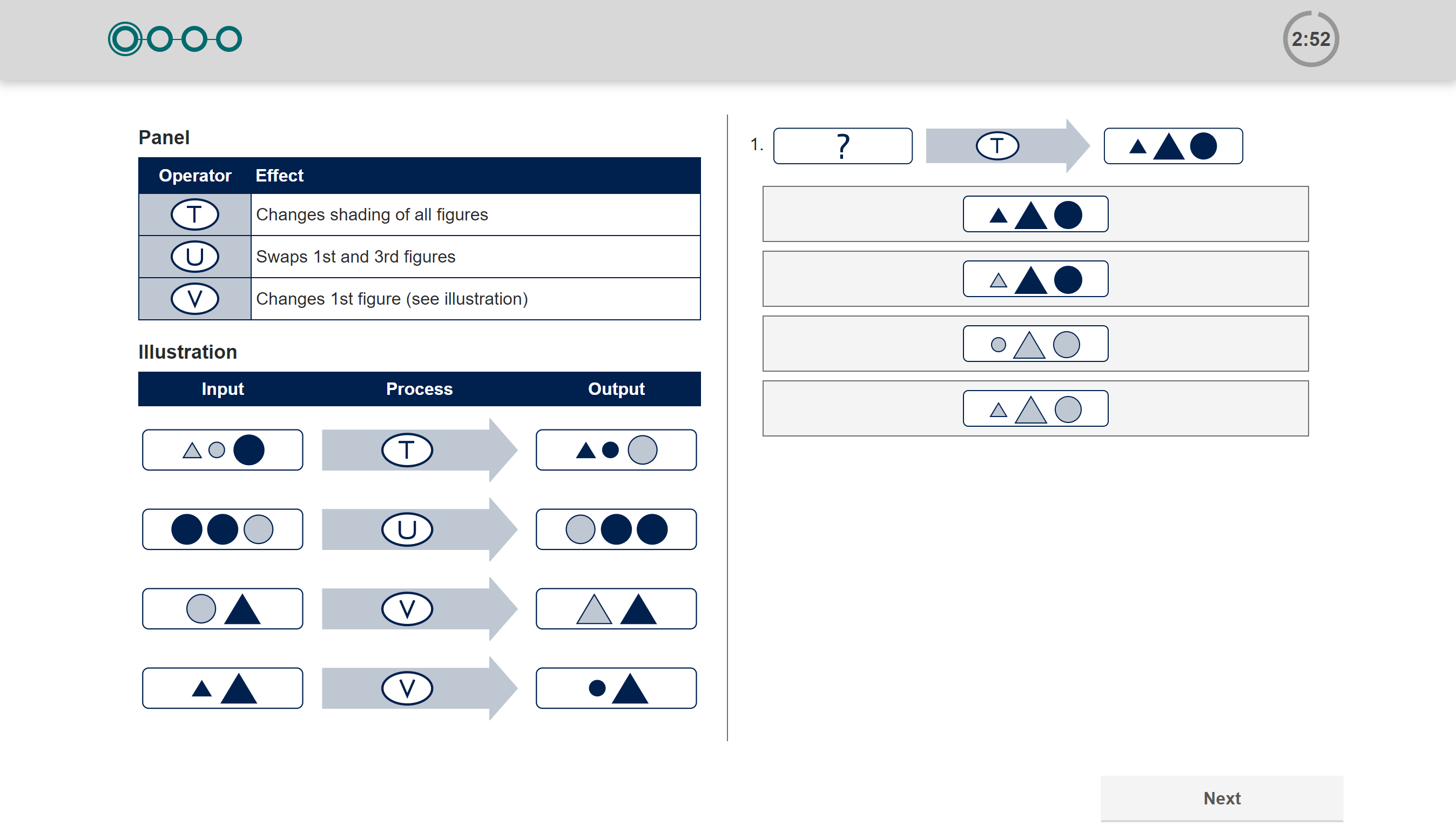 Diagrammatic
30
© 2022 Saville Assessment, A WTW Company. Proprietary and confidential. For WTW and WTW client use only. All rights reserved.
[Speaker Notes: Each of these can be assessed using a single full-length assessment (24-minutes) or as a Swift combination assessment:
Swift Analysis Aptitude (Verbal, Numerical, Diagrammatic) – 18-minutes
Swift Analysis Verbal & Numerical (Verbal, Numerical) – 24-minutes]
Abstract Reasoning Aptitude
Swift Executive or single aptitude
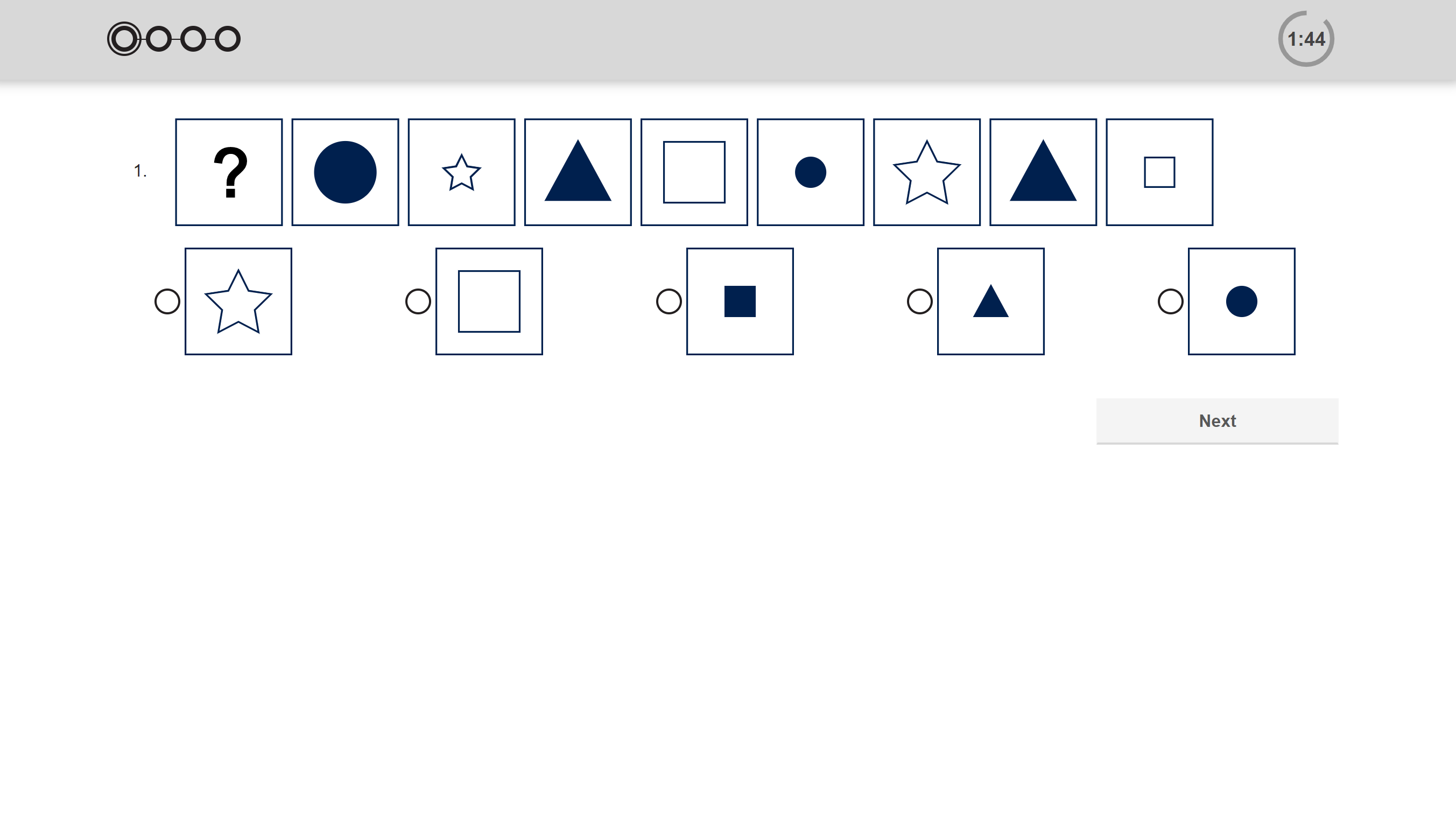 31
© 2022 Saville Assessment, A WTW Company. Proprietary and confidential. For WTW and WTW client use only. All rights reserved.
[Speaker Notes: Abstract Reasoning can be assessed using a single full-length assessment (16-minutes) or as a Swift combination assessment:
Swift Executive Aptitude (Verbal, Numerical, Abstract) – 18-minutes]
Swift Global Aptitude
Swift Combination
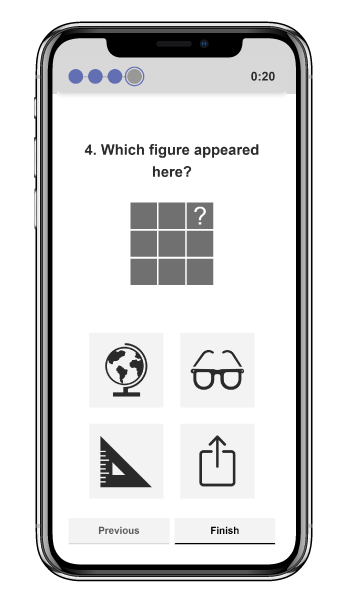 Mobile-first, interactive, measure of the capacity to flexibly problem solve independent of previous knowledge & apply learning in new environments at work.

The 12-minute combination test measures 3 areas:

Recall – assesses the ability to correctly remember figures and their position in a grid of cards.
Numbers – assesses the ability to identify patterns in a series of numbers.
Abstract – assesses the ability to identify patterns in a series of shapes and symbols.
32
© 2022 Saville Assessment, A WTW Company. Proprietary and confidential. For WTW and WTW client use only. All rights reserved.
[Speaker Notes: Abstract Reasoning can be assessed using a single full-length assessment (16-minutes) or as a Swift combination assessment:
Swift Executive Aptitude (Verbal, Numerical, Abstract) – 18-minutes]
Saville Assessment Aptitude Tests
33
© 2022 Saville Assessment, A WTW Company. Proprietary and confidential. For WTW and WTW client use only. All rights reserved.
Comprehension Aptitudes
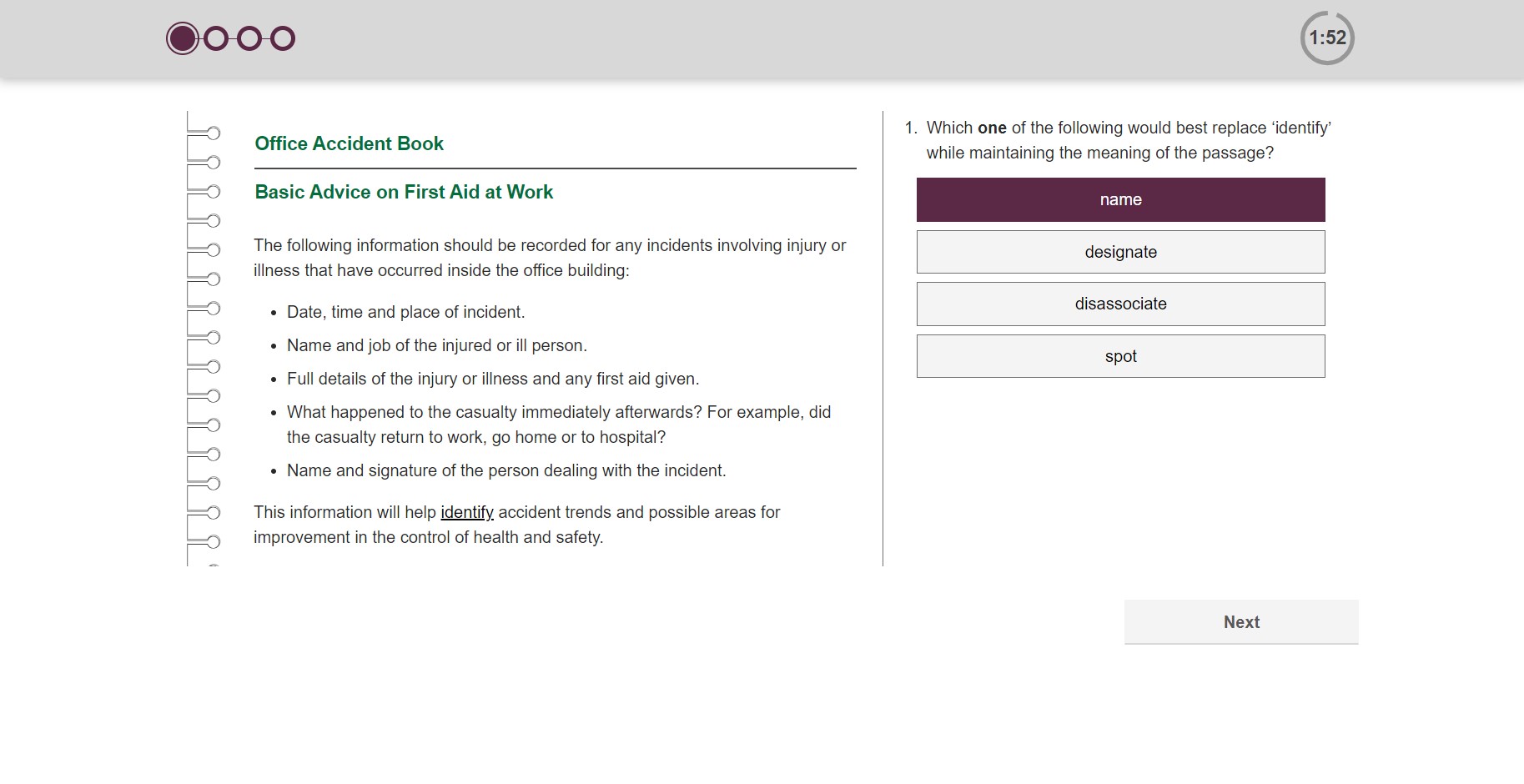 Verbal
Swift or single aptitudes
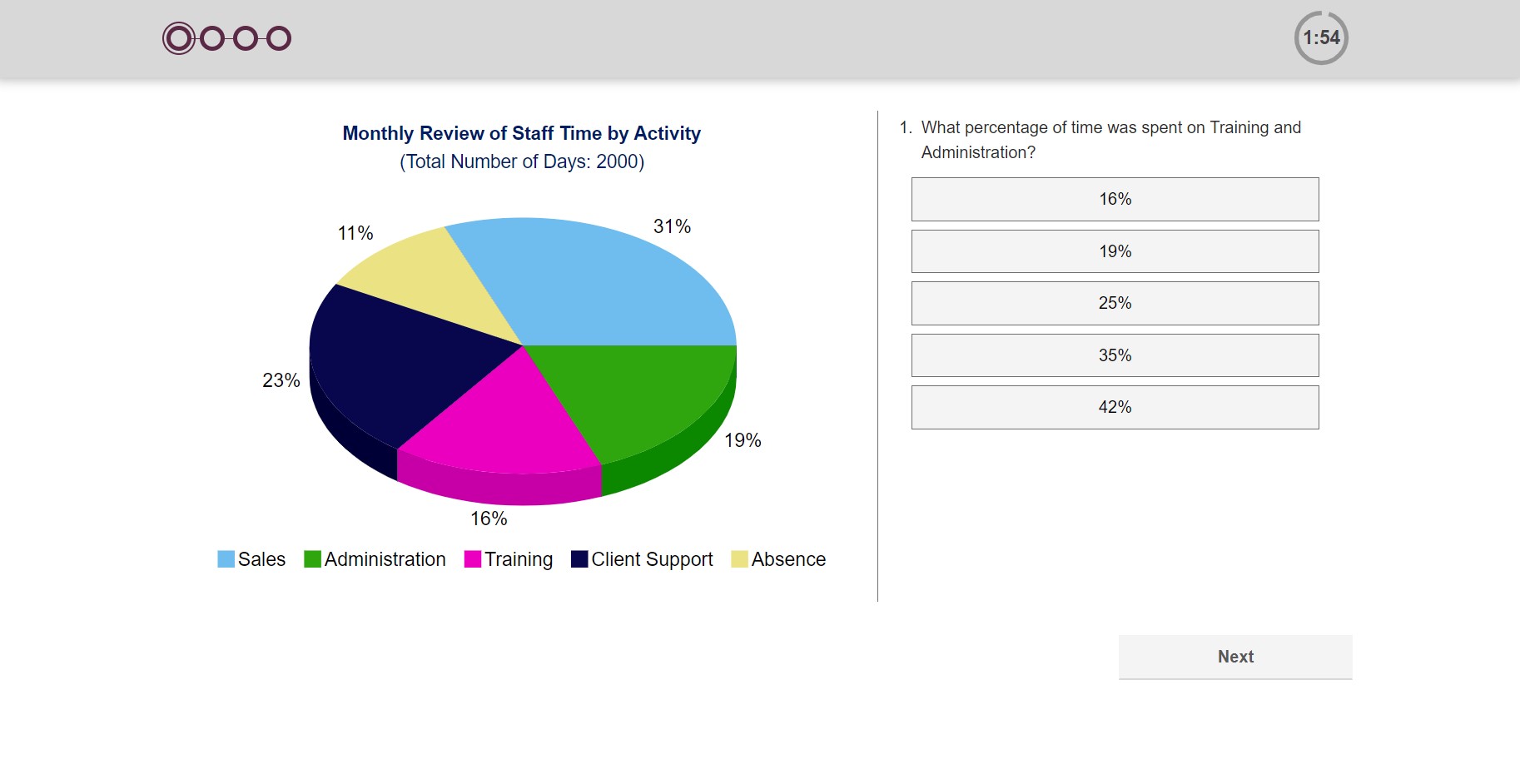 Numerical
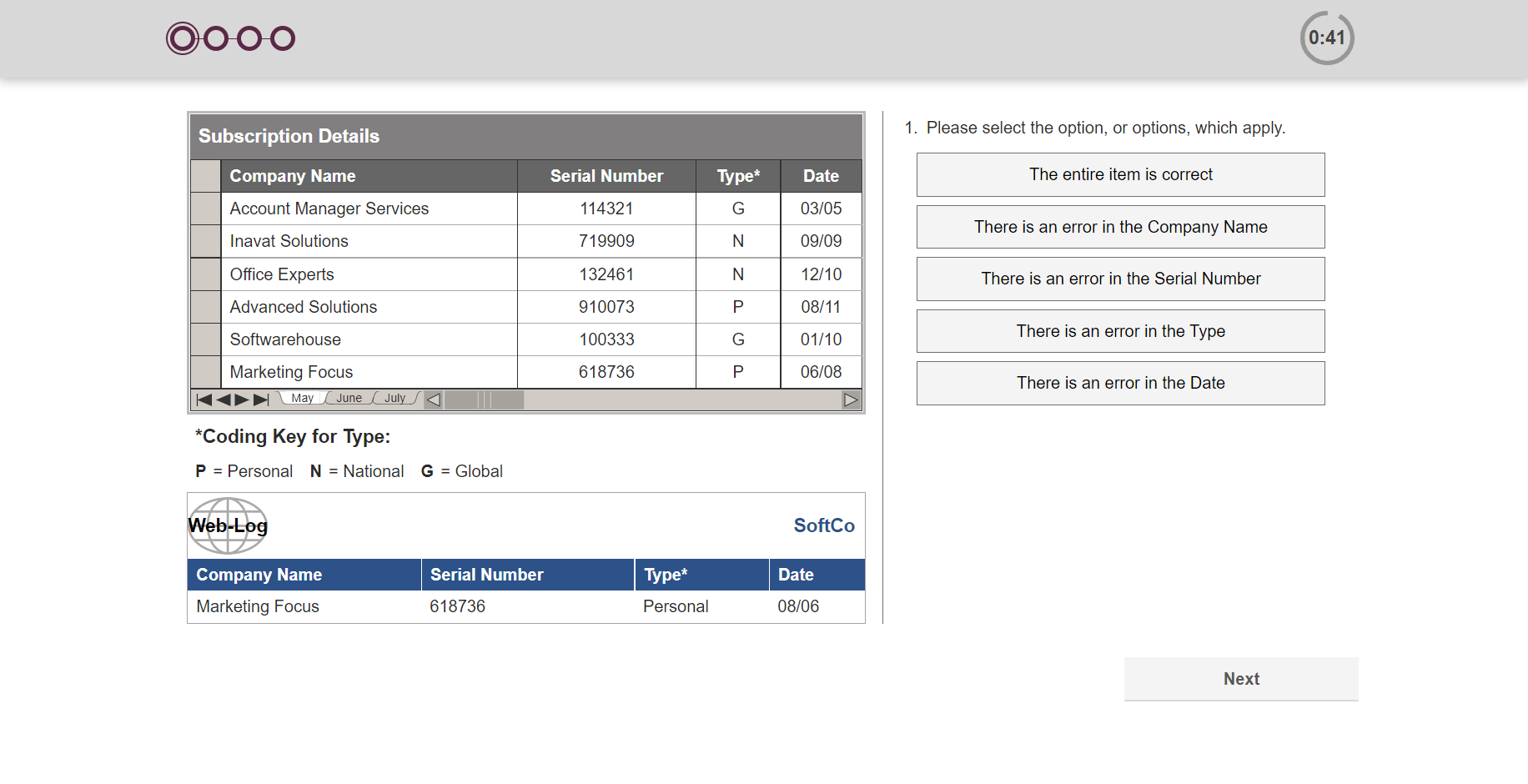 Error Checking
34
© 2022 Saville Assessment, A WTW Company. Proprietary and confidential. For WTW and WTW client use only. All rights reserved.
[Speaker Notes: Each of these can be assessed using a single full-length assessment (16-minutes for Verbal or Numerical and 6-minutes for Error Checking) or as a Swift combination assessment:
Swift Comprehension Aptitude (Verbal, Numerical, Error Checking) – 9.5-minutes
Swift Comprehension Verbal & Numerical (Verbal, Numerical) – 16-minutes]
Saville Assessment Aptitude Tests
35
© 2022 Saville Assessment, A WTW Company. Proprietary and confidential. For WTW and WTW client use only. All rights reserved.
Technical Aptitudes
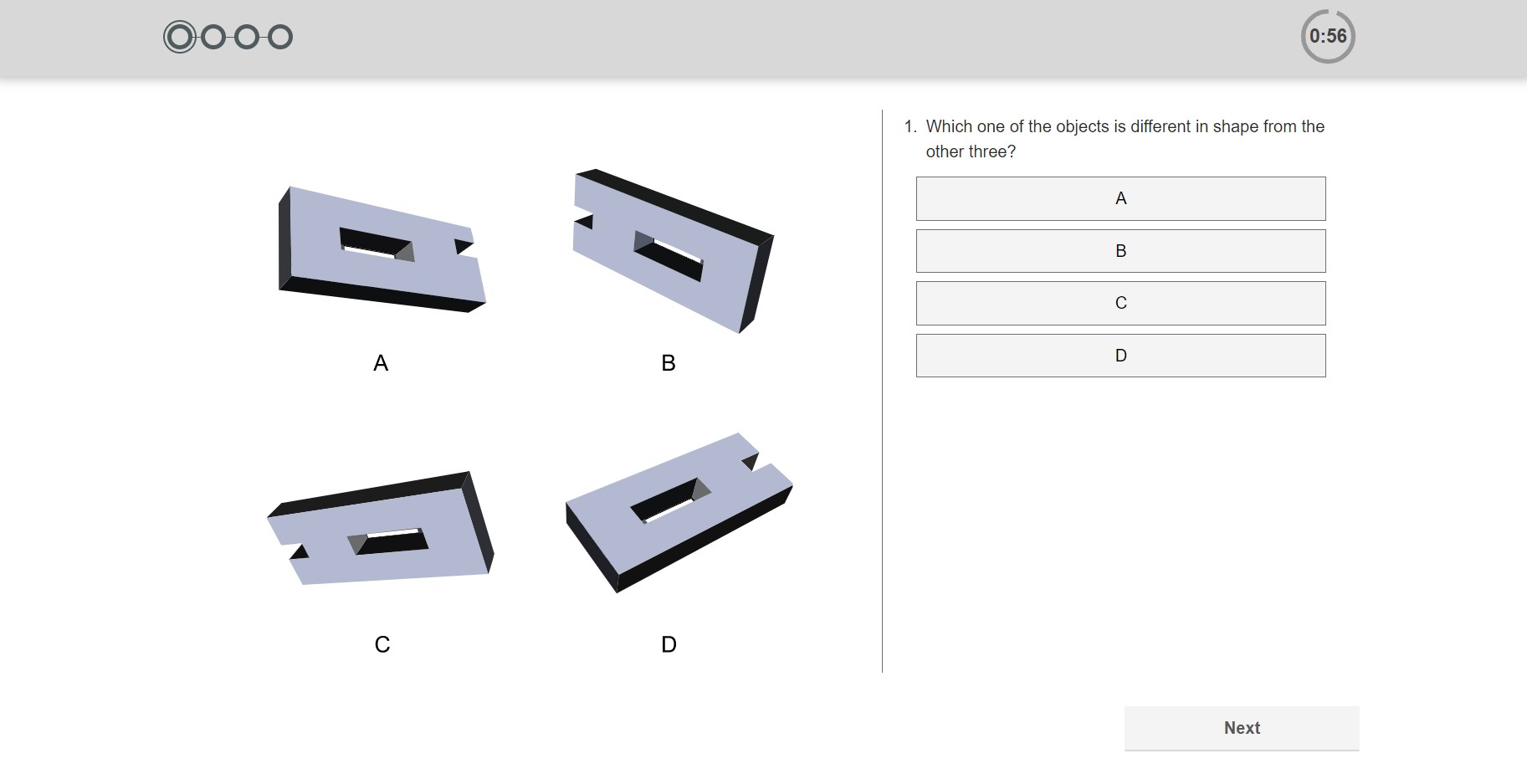 Spatial
Swift or single aptitudes
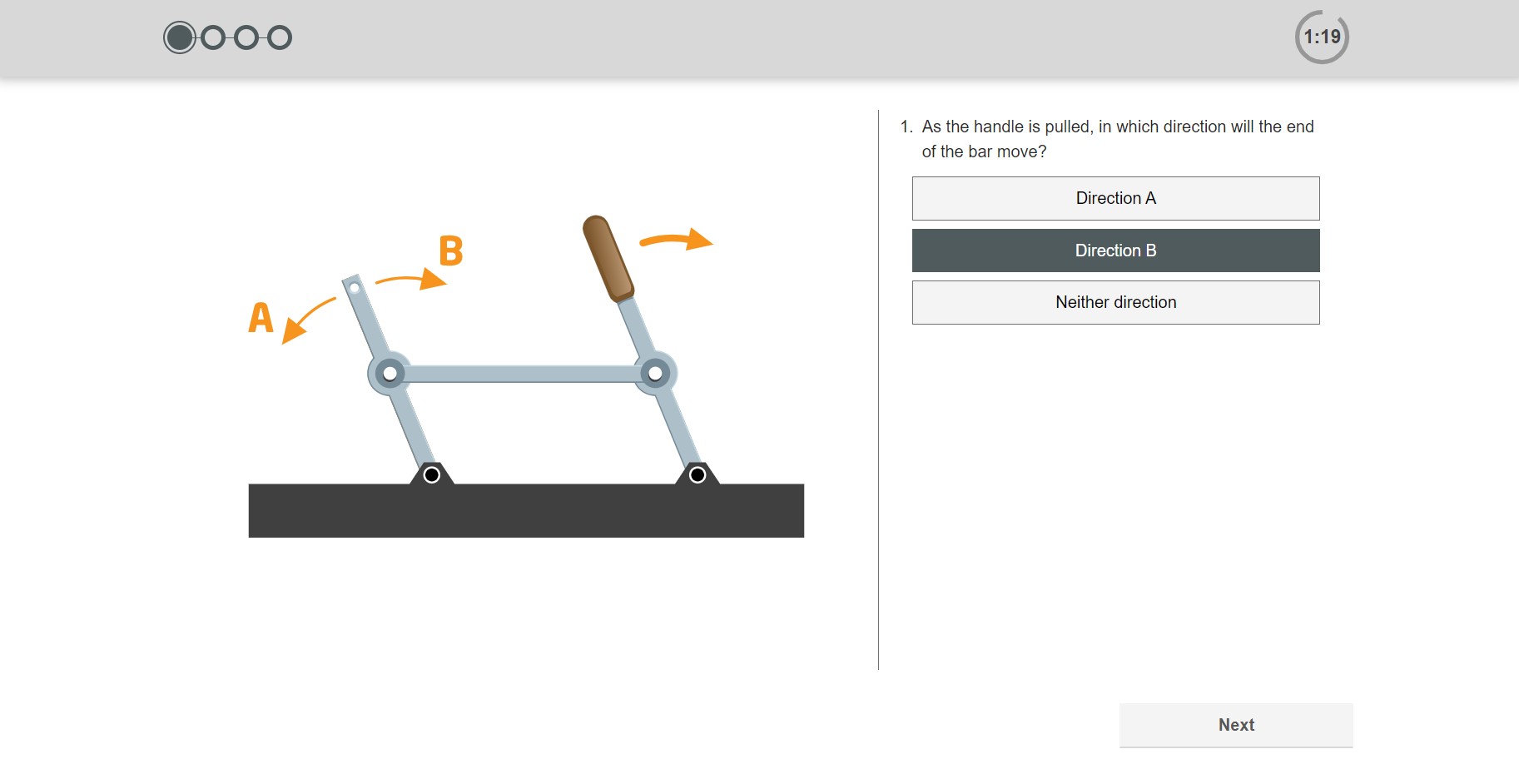 Mechanical
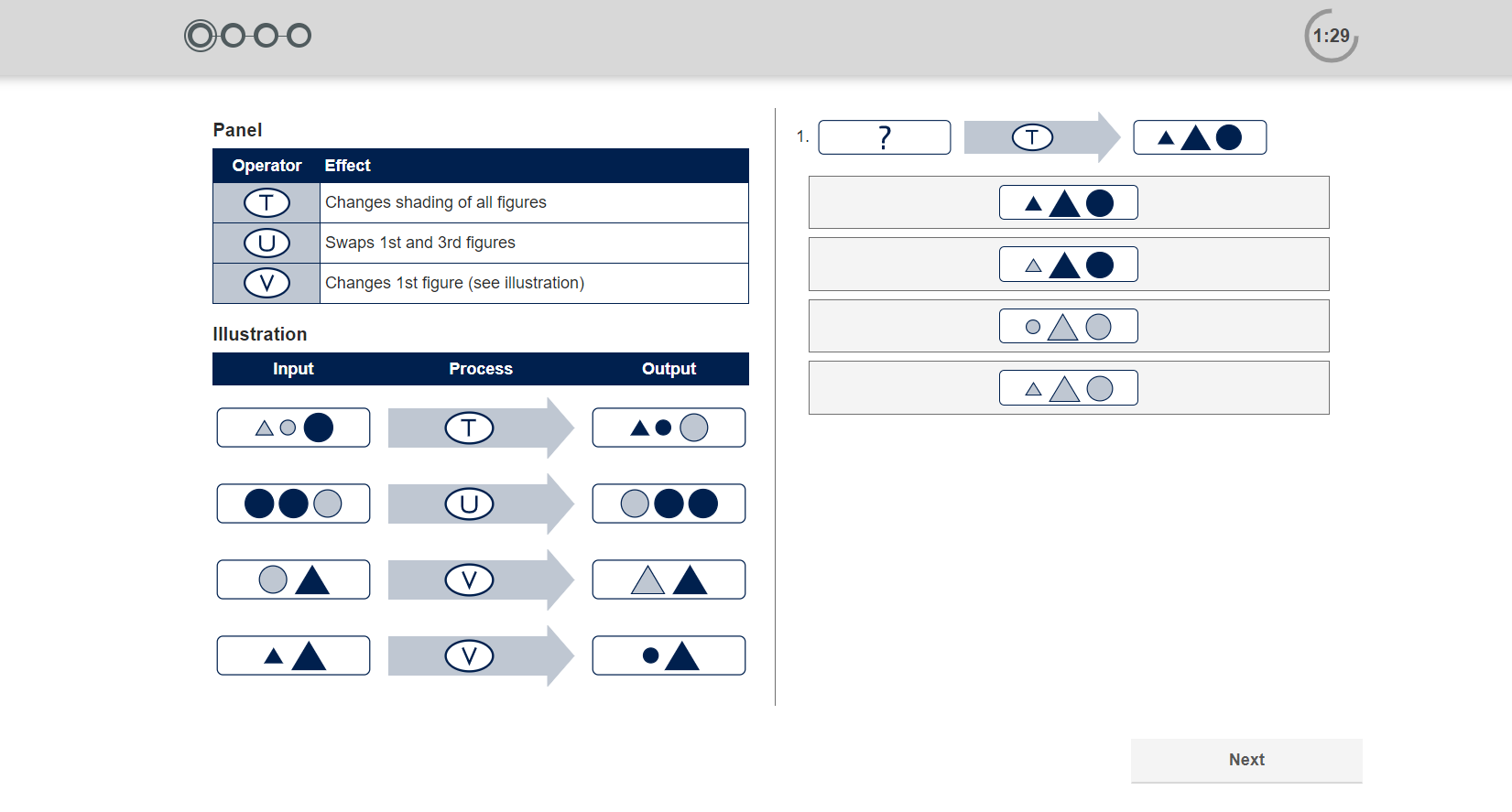 Diagrammatic
36
© 2022 Saville Assessment, A WTW Company. Proprietary and confidential. For WTW and WTW client use only. All rights reserved.
[Speaker Notes: Each of these can be assessed using a single full-length assessment (8, 12, 16-minutes respectively) or as a Swift combination assessment:
Swift Technical Aptitude (Spatial, Mechanical, Diagrammatic) – 10-minutes]
Swift Apprentice Aptitude
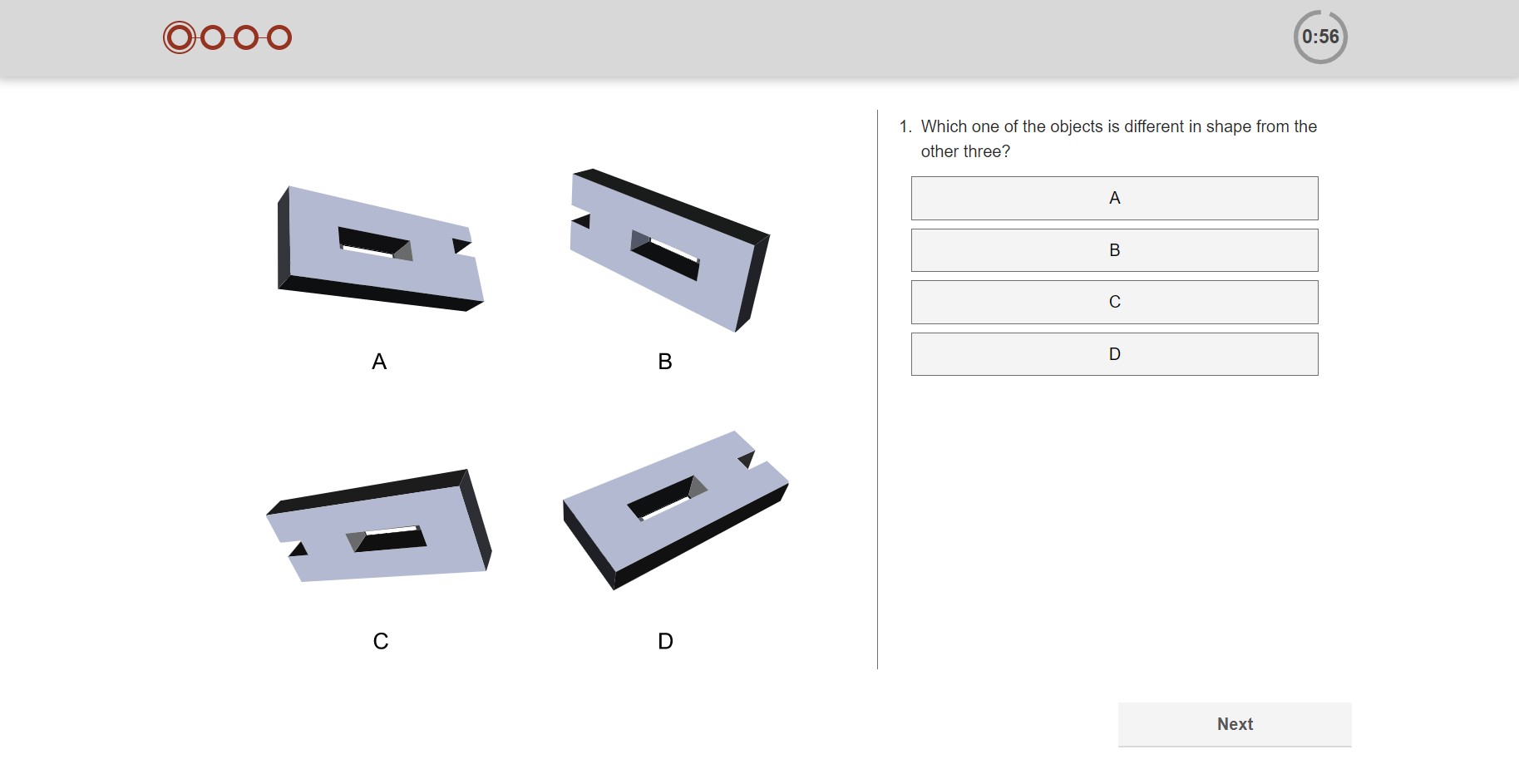 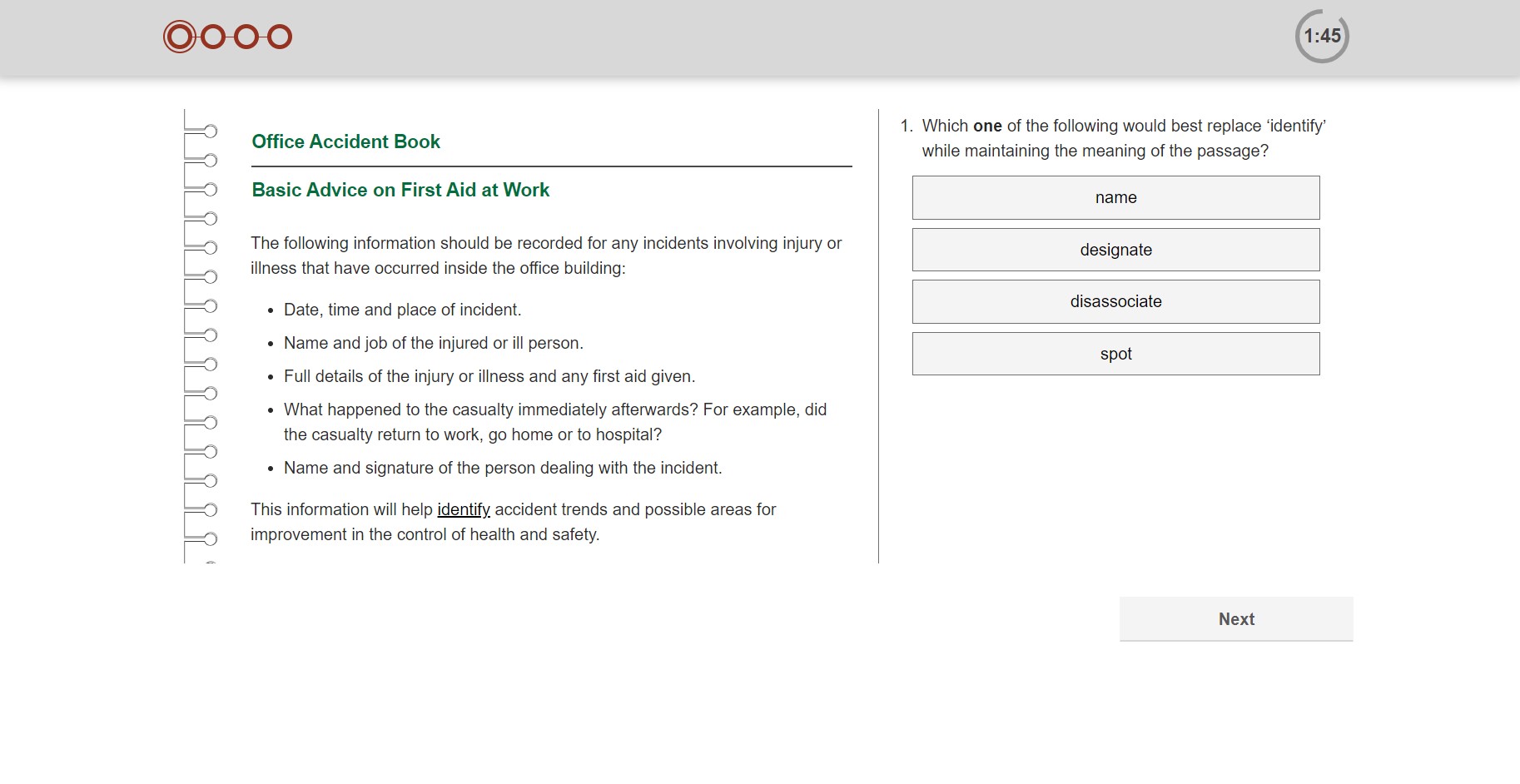 Spatial
Verbal
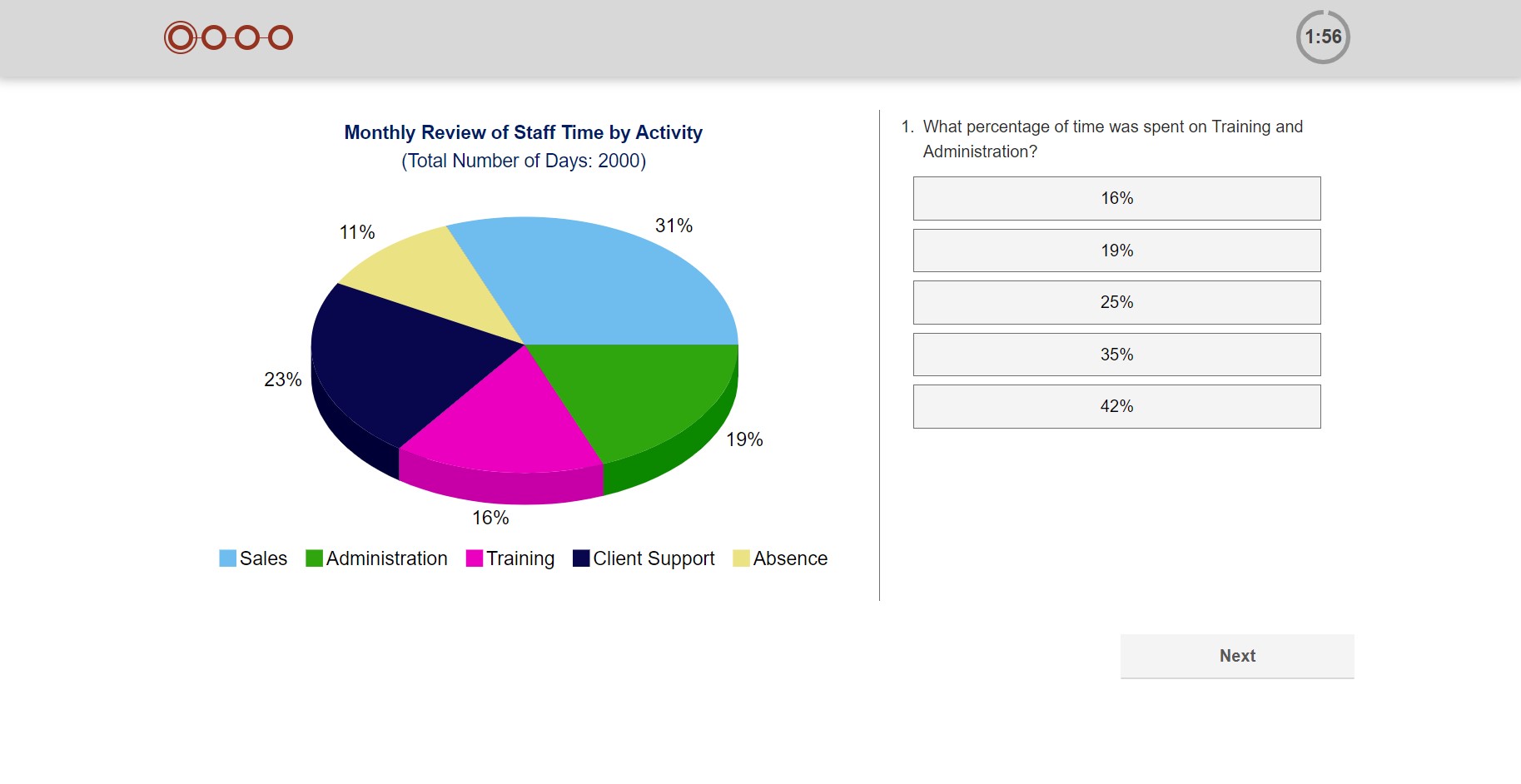 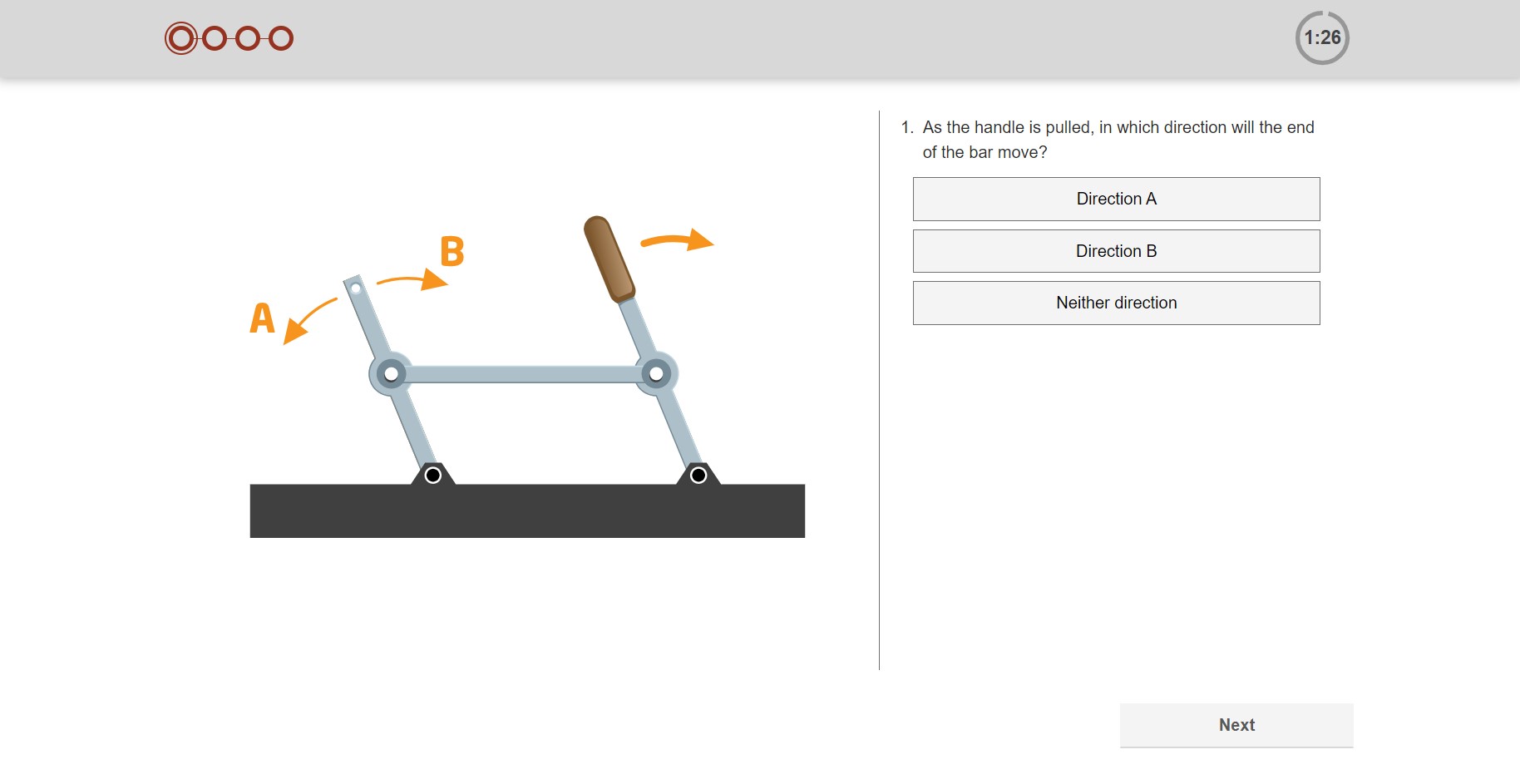 Numerical
Mechanical
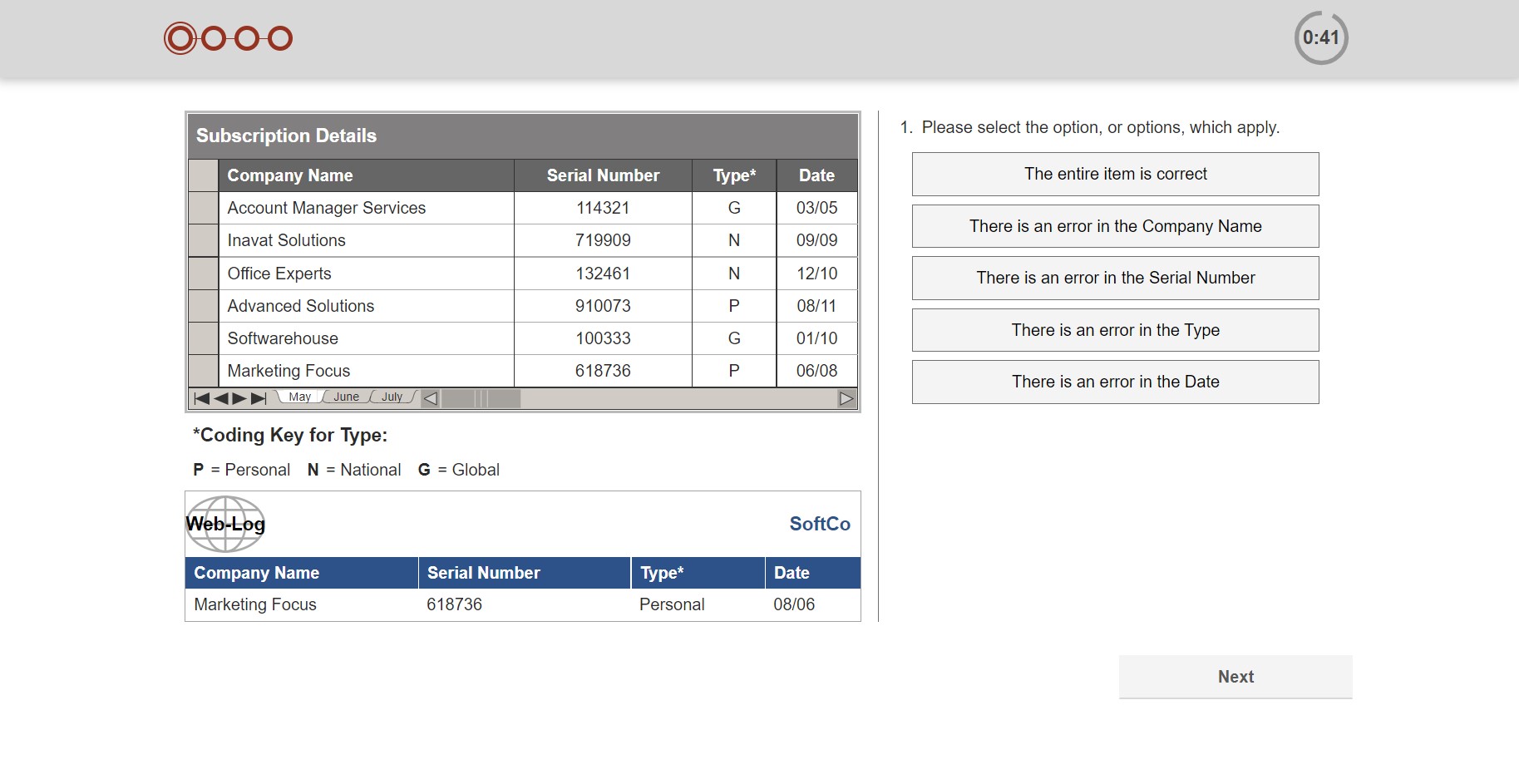 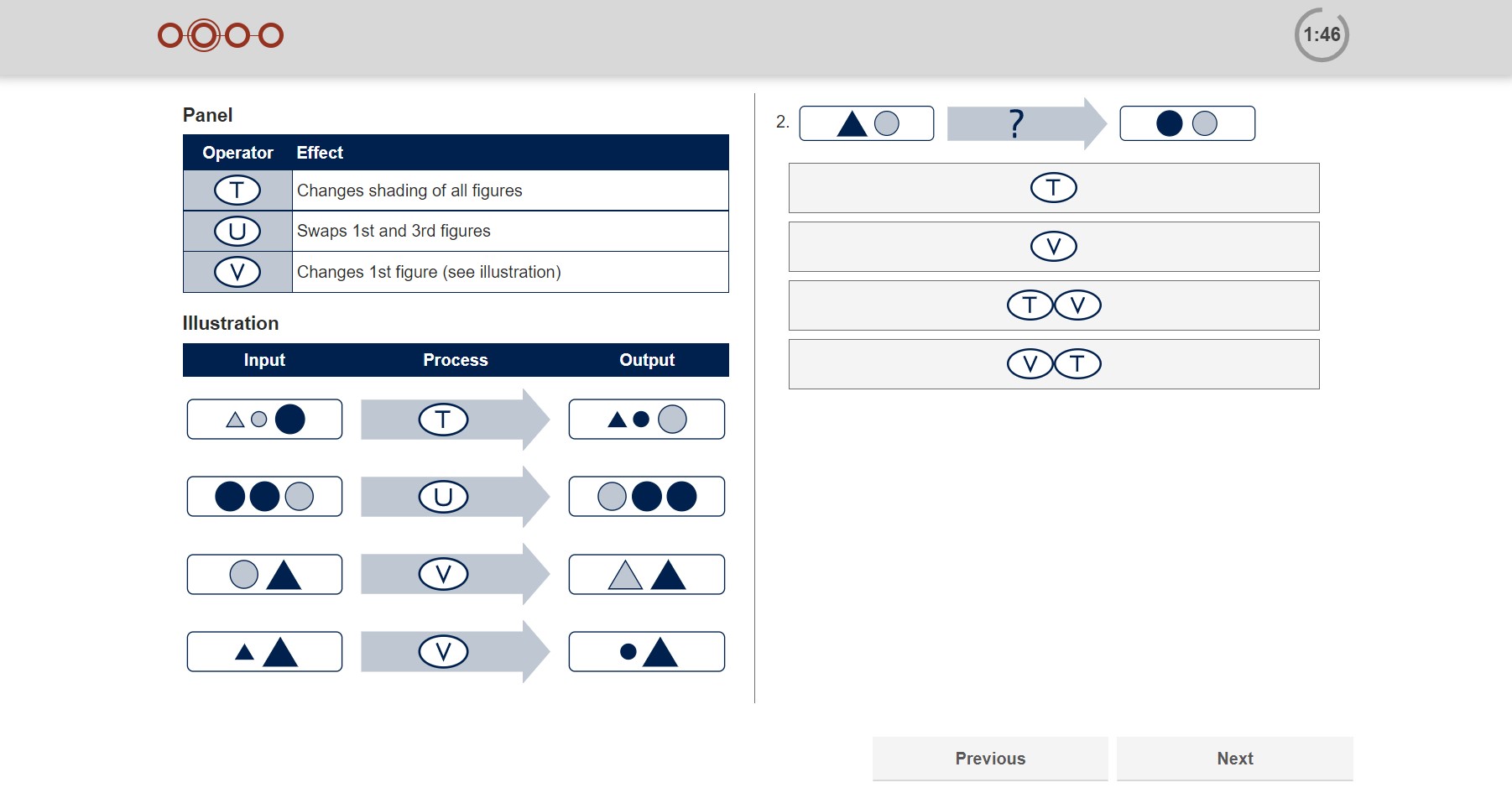 Error Checking
Diagrammatic
37
© 2022 Saville Assessment, A WTW Company. Proprietary and confidential. For WTW and WTW client use only. All rights reserved.
[Speaker Notes: This Swift assessment is a combination of Swift Comprehension Aptitude (SCA) and Swift Technical Aptitude (STA)]
Why Use Cognitive Ability Tests?
Hire
Cognitive ability tests are mostly used for recruitment, either in screening or selection

Build
Tests are used less frequently for individual development, although career guidance and planning tools often contain an aptitude component
They do predict training performance!

Lead
Despite many leaders’ avoidance of testing, cognitive ability has been shown to be especially predictive of performance at senior levels
38
© 2022 Saville Assessment, A WTW Company. Proprietary and confidential. For WTW and WTW client use only. All rights reserved.
[Speaker Notes: Cognitive ability tests are the most valid predictor of workplace performance across these applications and across job levels]
Behavioral Questionnaires
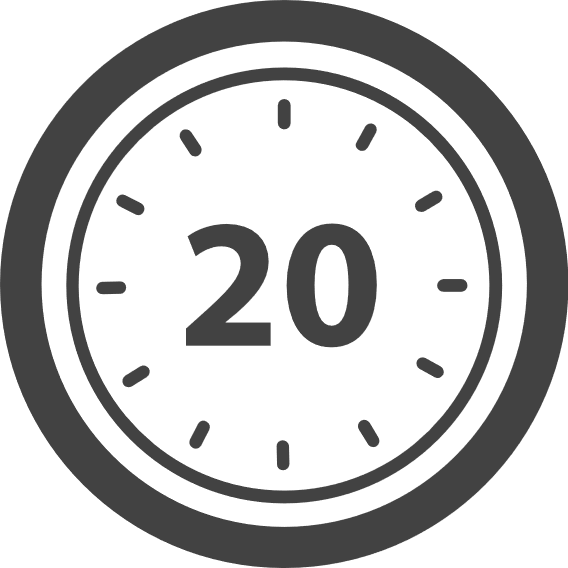 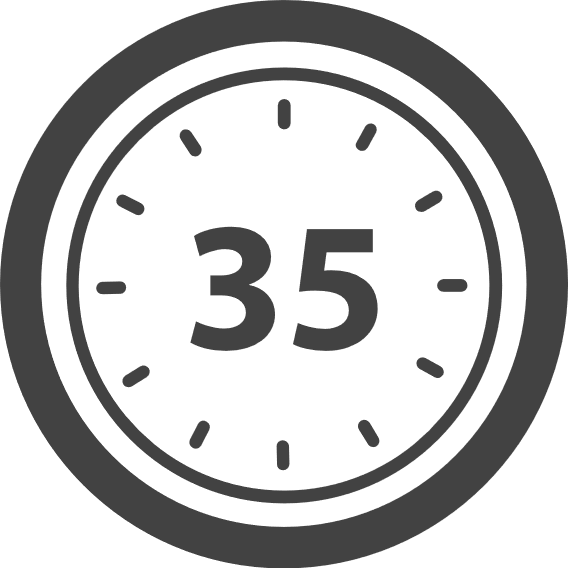 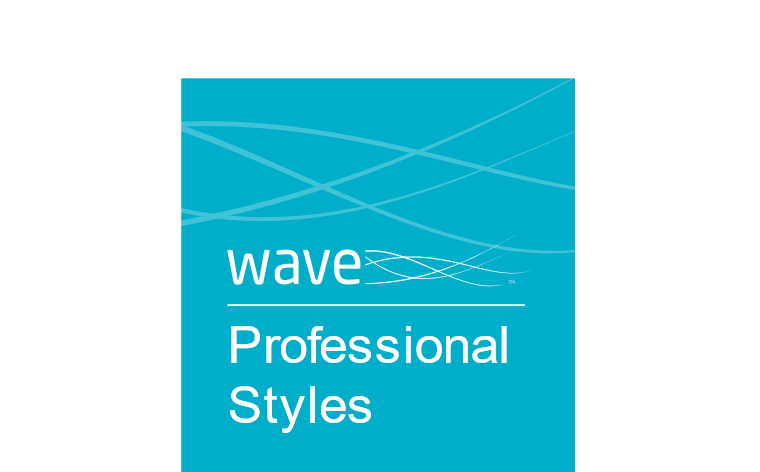 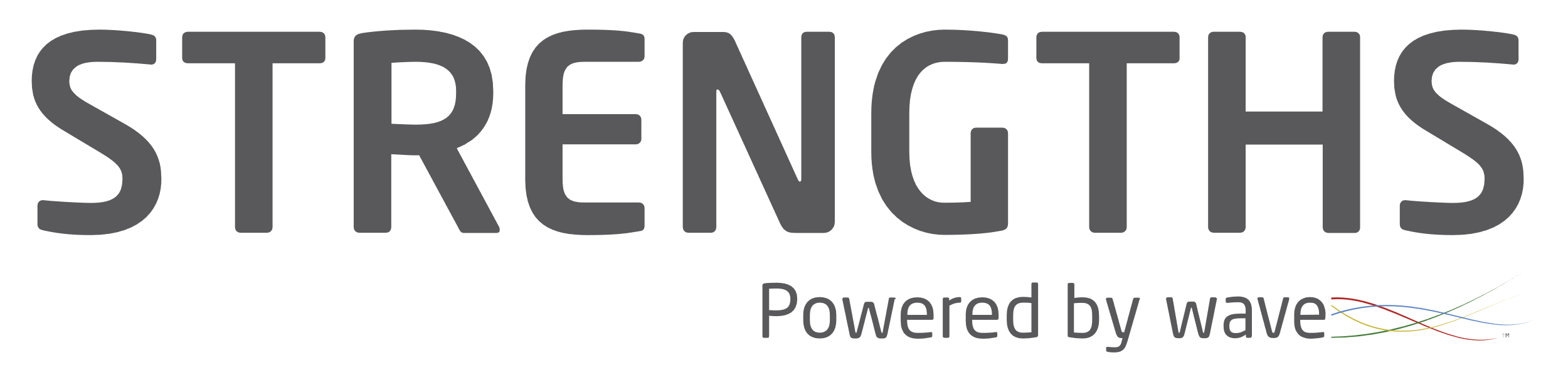 Underpinned by the highly-researched Wave model
In-depth Styles assessments to explore working styles including exploring situational differences and discrepancies between motivation and talent
Short behavioral screening assessments that can provide one fit score for rapid decision making in screening
Mobile-first responsive design for an improved candidate experience
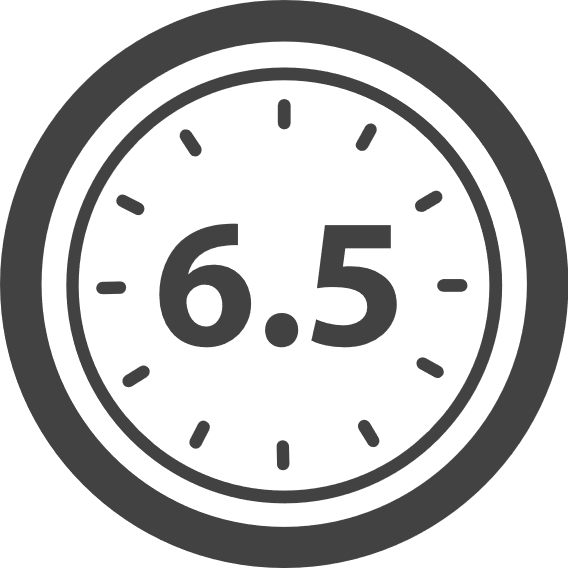 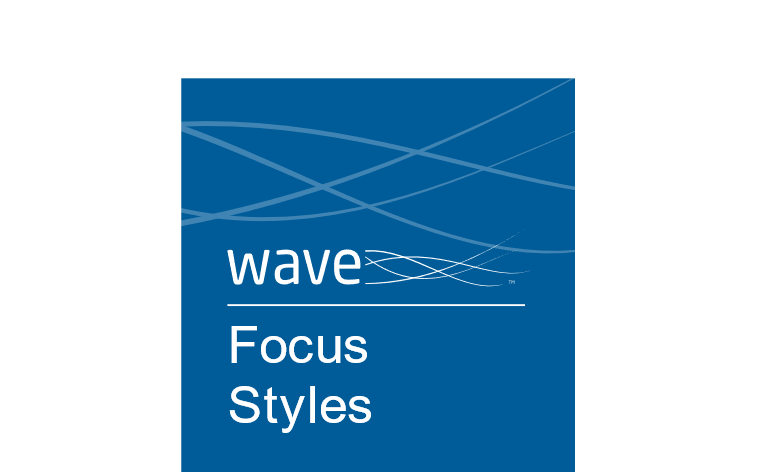 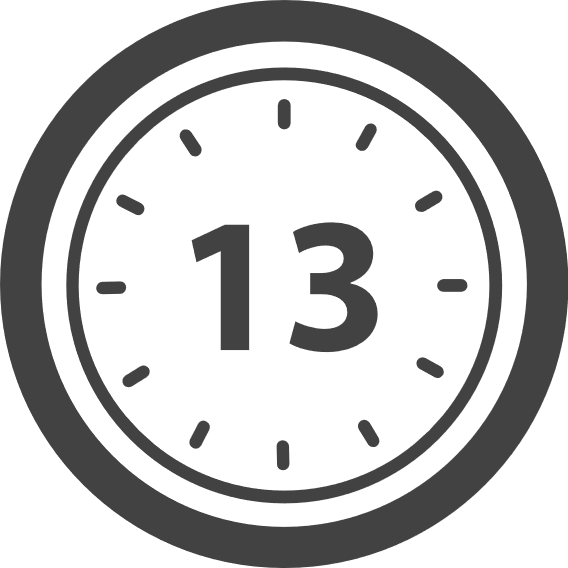 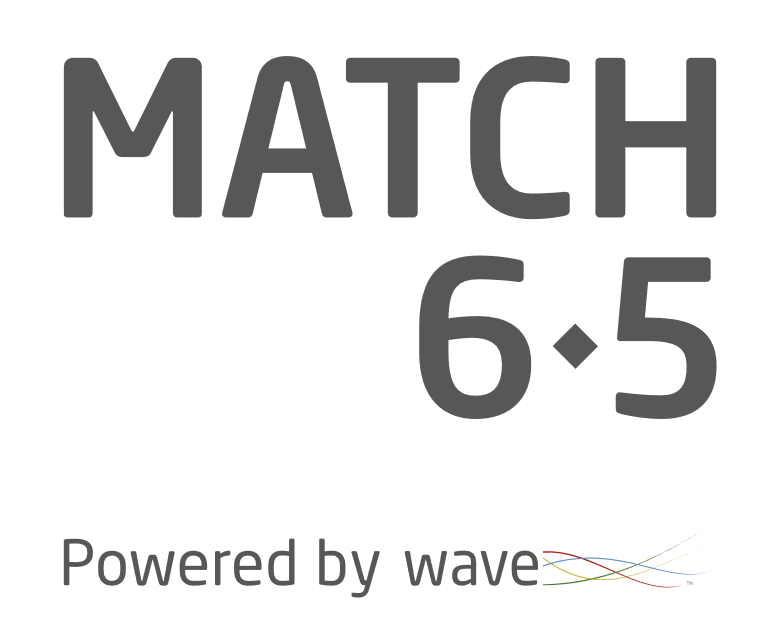 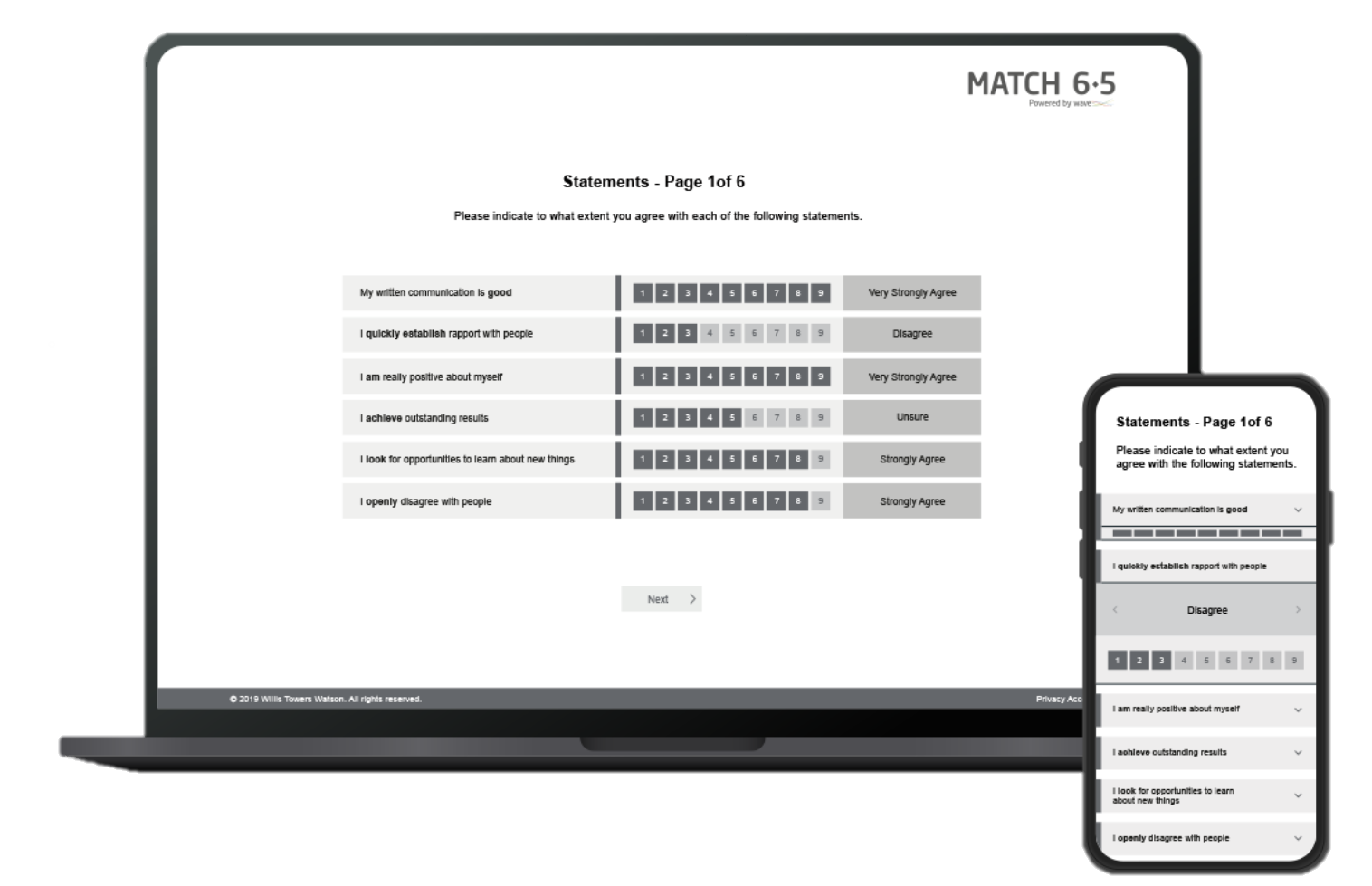 Screening Questionnaires
39
© 2022 Saville Assessment, A WTW Company. Proprietary and confidential. For WTW and WTW client use only. All rights reserved.
[Speaker Notes: Both the Professional and Focus Styles questionnaires are in-depth assessments measuring an individual’s needs, motives, preferences and talents in critical work areas
Work Strengths and Match 6.5 are designed for screening candidates and provide a highly-valid output for quick decision making]
Job Levels
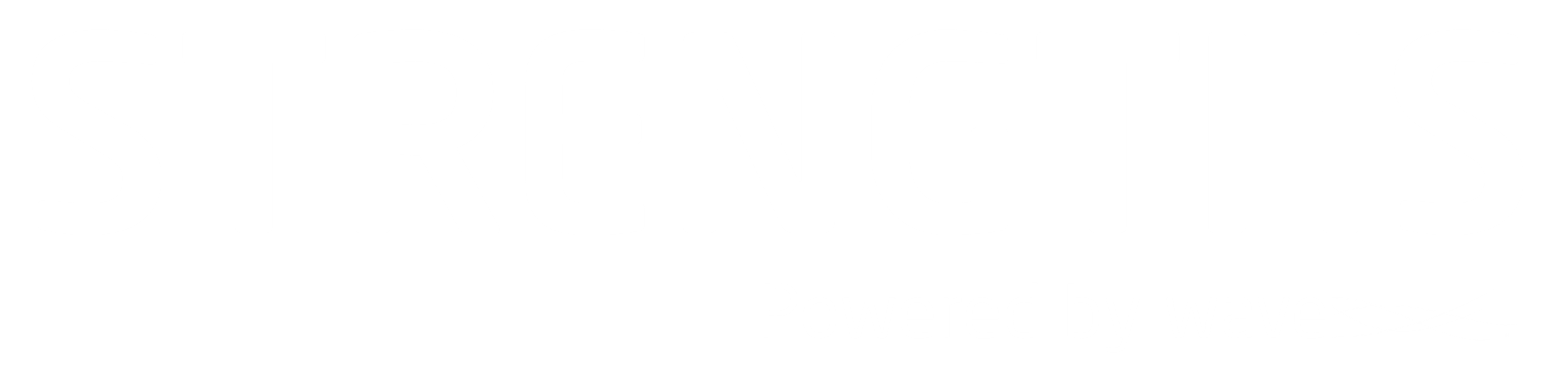 40
© 2022 Saville Assessment, A WTW Company. Proprietary and confidential. For WTW and WTW client use only. All rights reserved.
[Speaker Notes: Recommend behavioral assessment tools by level]
Workplace English
Assesses candidates’ ability to understand workplace English
Secure and easily administered online in less than 20 minutes
Tests for five different industry sectors:
Customer Service, Healthcare, Hospitality, Office, Operations
Each test comprises 33 items:
24 industry-specific items
Nine general workplace items
I [?] review the situation tomorrow

am
will
do
think
41
© 2022 Saville Assessment, A WTW Company. Proprietary and confidential. For WTW and WTW client use only. All rights reserved.
Customer Check
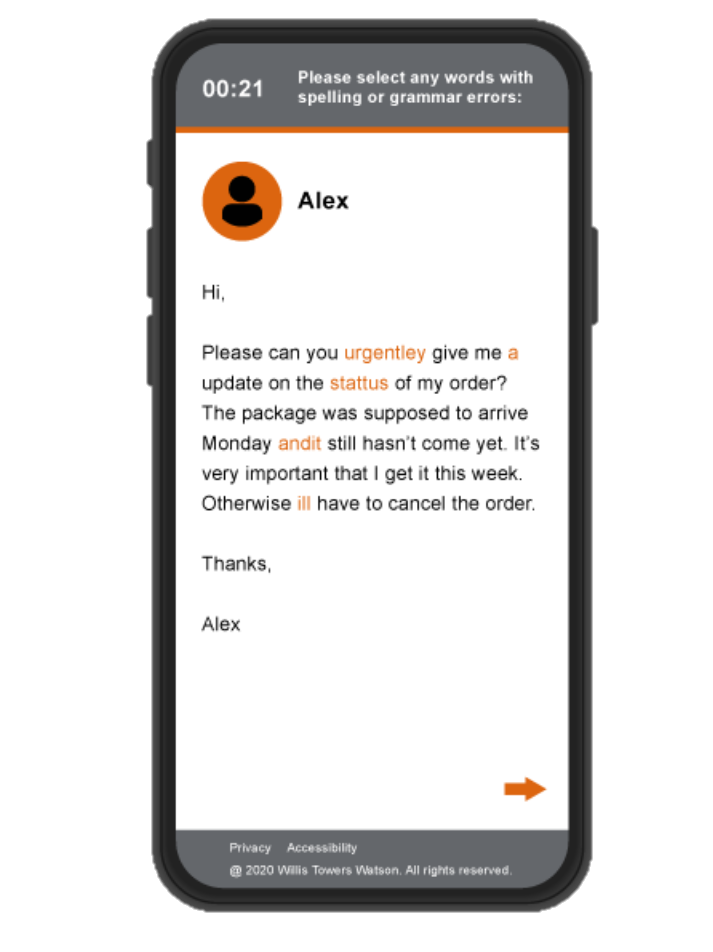 New online assessment identifying how well individuals will interact with customers and represent your brand on live web chats.

Highly-relevant assessment specifically designed to replicate typical customer contact.

Compatible with a range of devices, including laptops, tablets and mobiles.

Quick and engaging assessment with a 10-minute completion time.
42
© 2022 Saville Assessment, A WTW Company. Proprietary and confidential. For WTW and WTW client use only. All rights reserved.
[Speaker Notes: Each of these can be assessed using a single full-length assessment (16-minutes for Verbal or Numerical and 6-minutes for Error Checking) or as a Swift combination assessment:
Swift Comprehension Aptitude (Verbal, Numerical, Error Checking) – 9.5-minutes
Swift Comprehension Verbal & Numerical (Verbal, Numerical) – 16-minutes]
Situational Judgment Tests
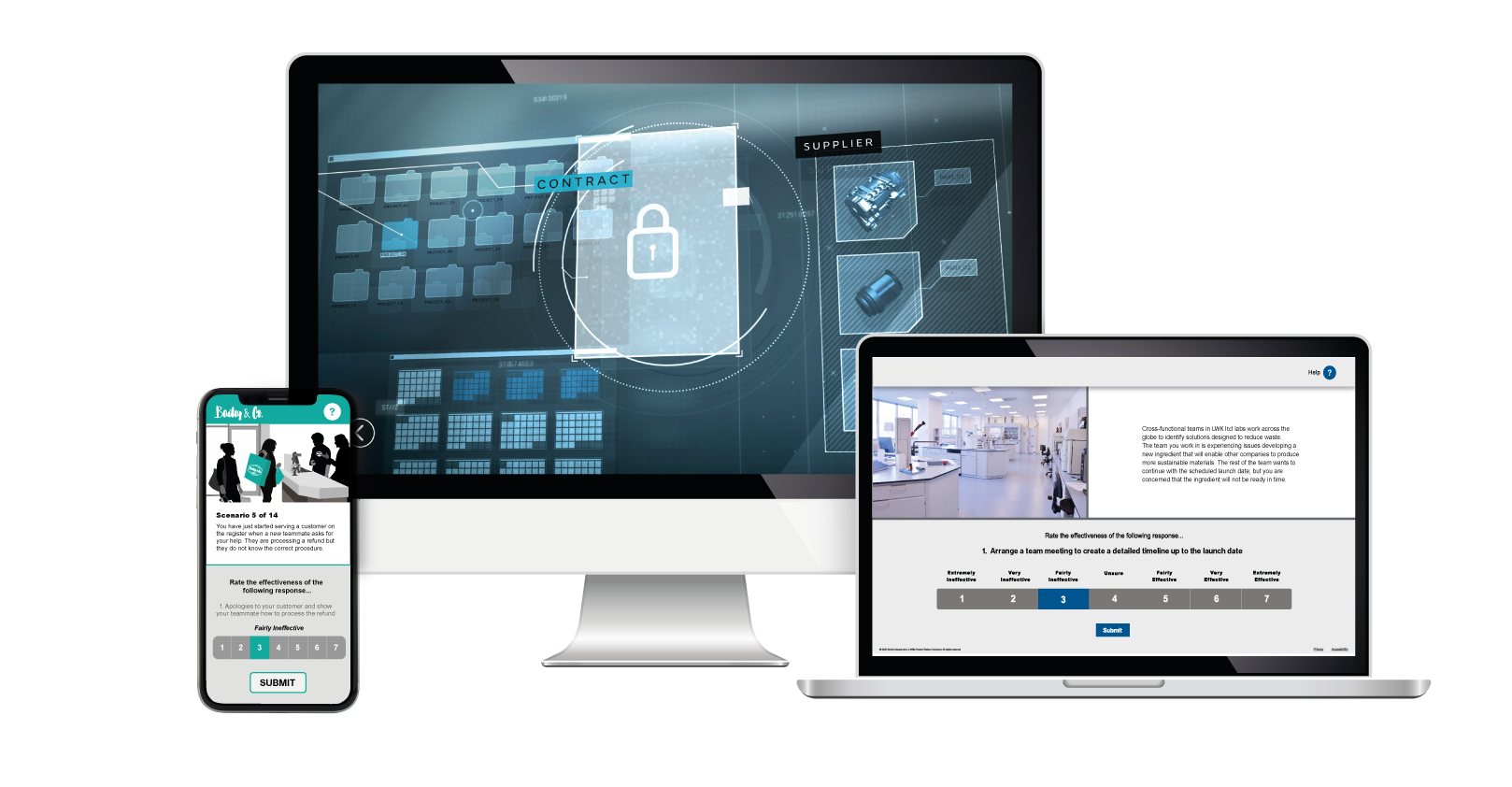 43
© 2022 Saville Assessment, A WTW Company. Proprietary and confidential. For WTW and WTW client use only. All rights reserved.
[Speaker Notes: Performance driven
Valid assessments – paired with aptitude 
Enables behavioural screening on one fit score
Simple data extract functionality
Choice of five questionnaires, designed for use with different work roles
High validity of different criteria to complement tests



SJTs assess an individual’s judgment in a given situation
Candidates are asked to rate the effectiveness of responses to the presented scenario
Click the image to play the video
Saville Assessment have three off-the-shelf, tailorable SJTs; logistics, retail and customer service
Many of the SJTs are created specifically for the organization and the role to ensure maximum relevance and predictability
SJTs are a great way for organizations to showcase their brand to candidates and provide a realistic job preview]
Assessment Choice
Workbook page 32
Your Task
Consider the early (sift out) and later (select in) assessments you could use for each of your eight competencies
44
© 2022 Saville Assessment, A WTW Company. Proprietary and confidential. For WTW and WTW client use only. All rights reserved.
Assessment Choice
Workbook page 32
Your Task
Consider the early (sift out) and later (select in) assessments you could use for each of your eight competencies
45
© 2022 Saville Assessment, A WTW Company. Proprietary and confidential. For WTW and WTW client use only. All rights reserved.
Example Selection Process
Screen Out > Select In
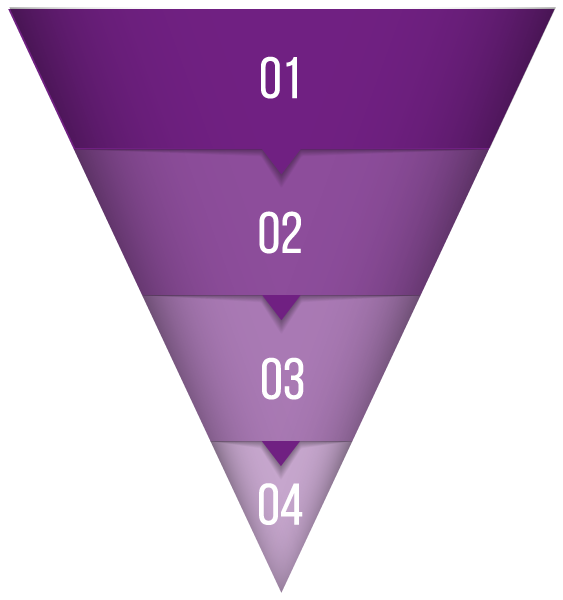 Cognitive Ability Test
Behavioral Assessment
Structured Interview
(based on a psychometric)
Assessment Event
46
© 2022 Saville Assessment, A WTW Company. Proprietary and confidential. For WTW and WTW client use only. All rights reserved.
[Speaker Notes: Multiple stage process – quite traditional screening people out in stages 
Some of the issues – losing really good candidates to quicker processes moving to offer more quickly
Long process unfair to those lower socioeconomic as less likely to be able to hold out financially in a longer process 
Ability & behavioural are ones that we could possibly combine into one stage]
Example Selection Process
Situational Judgment Test
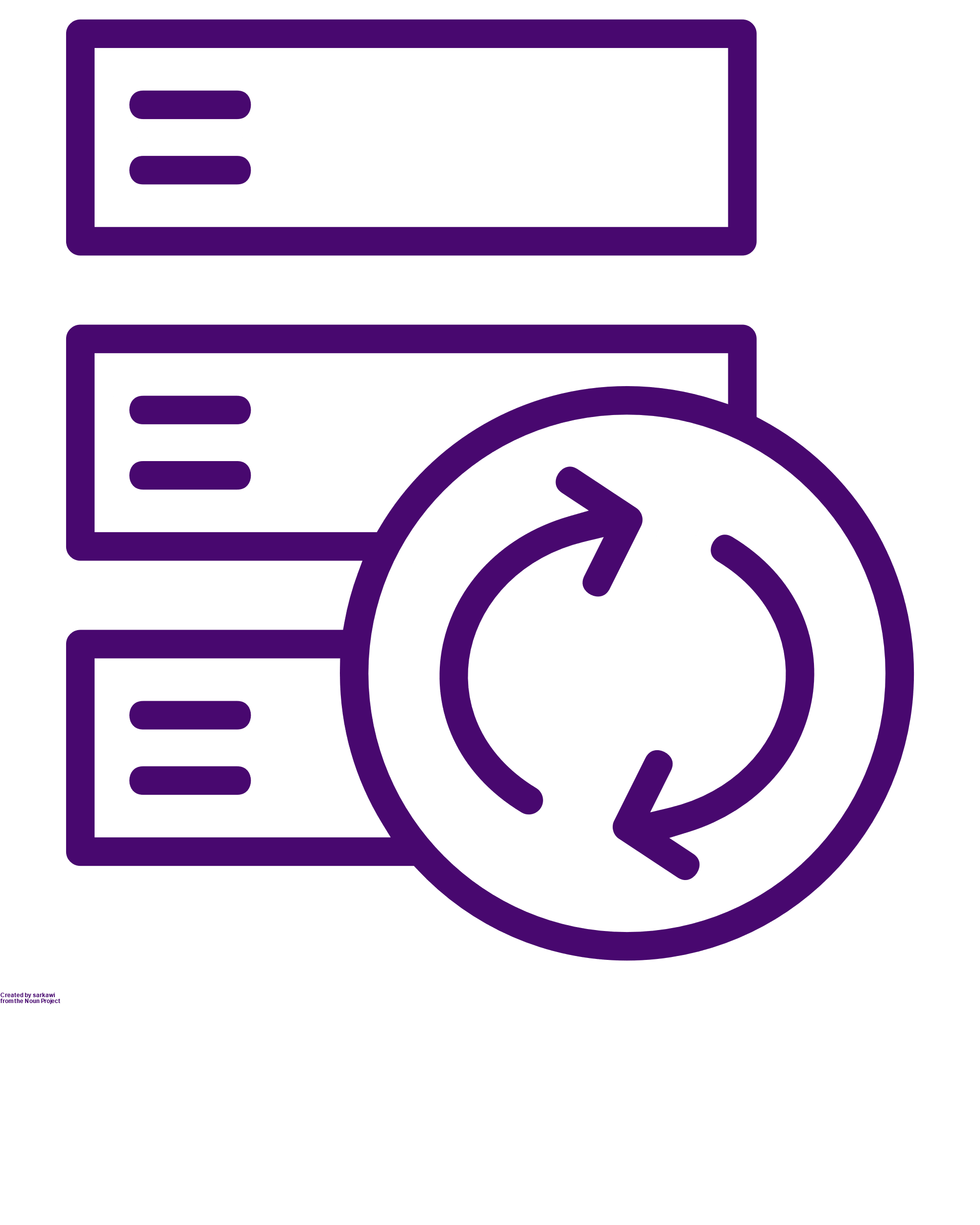 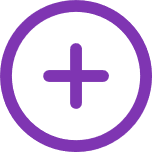 Structured Interview
Cognitive Ability Test
Overall
Fit Score
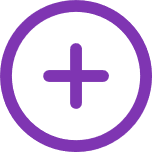 Behavioral Assessment
47
© 2022 Saville Assessment, A WTW Company. Proprietary and confidential. For WTW and WTW client use only. All rights reserved.
[Speaker Notes: Still have stages
Fewer stages
Combining various data points for valid predictor
Also allows for us to view person as a whole and reduces adverse impact]
Match 6.5
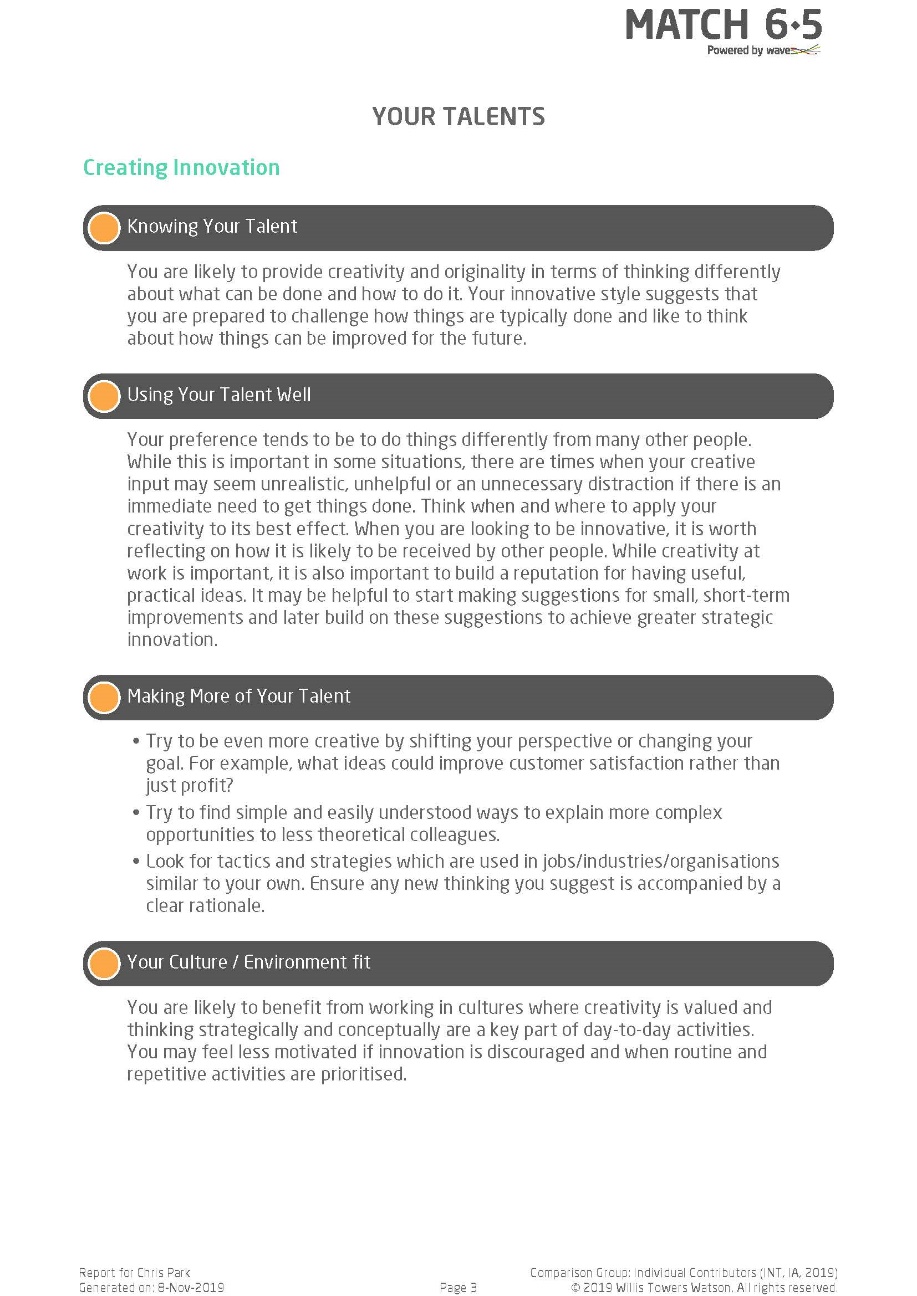 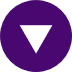 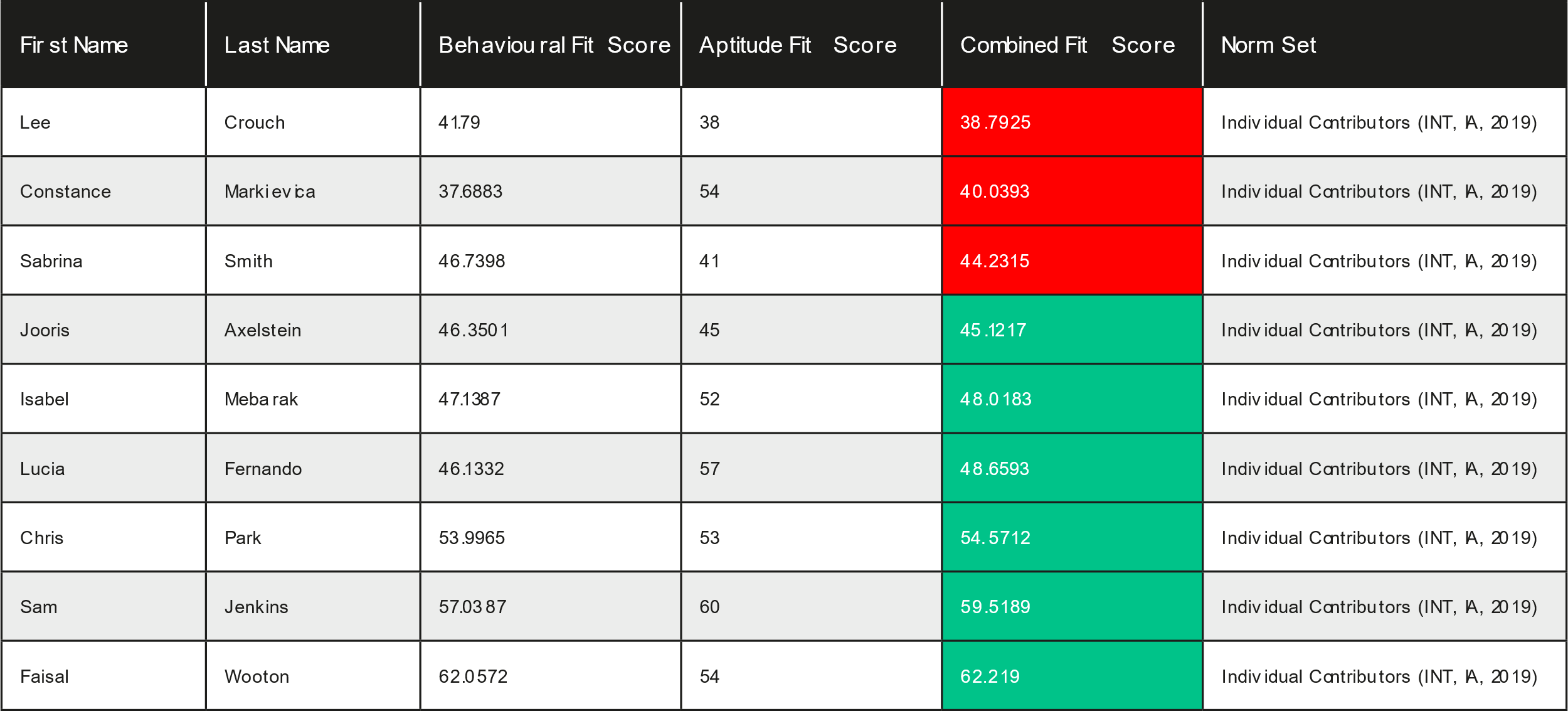 Fit Score
Candidate Feedback
© 2022 Saville Assessment, A WTW Company. Proprietary and confidential. For WTW and WTW client use only. All rights reserved.
[Speaker Notes: These are the candidate feedback reports available from the two screening questionnaires
Match 6.5 candidate report highlights key strengths and challenge areas, also providing tips on making the most of these
Work Strengths culture environment fit report provides an overview of the environments in which this candidate’s performance would be enhanced or inhibited based on their top strengths]
Options for later stage interview
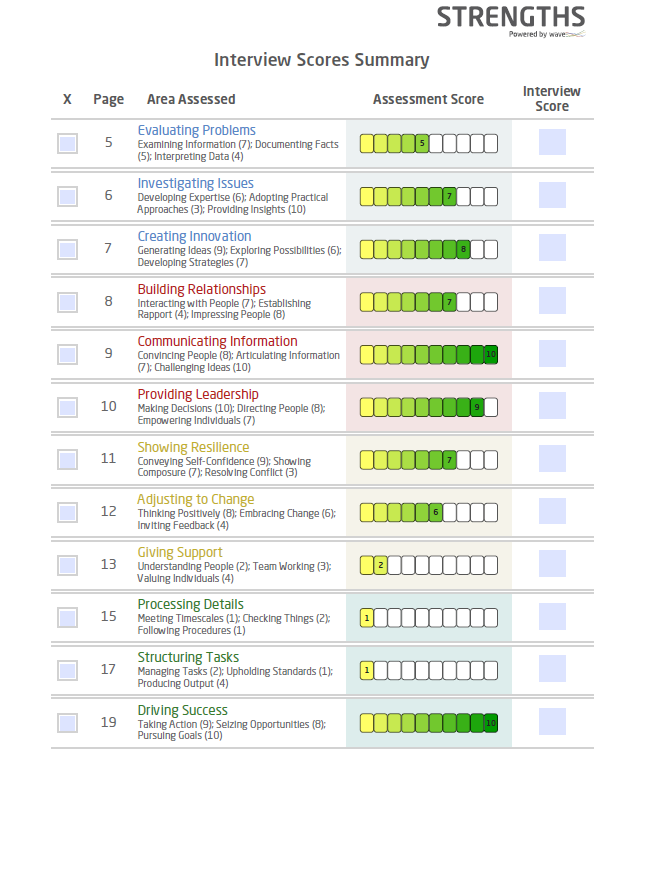 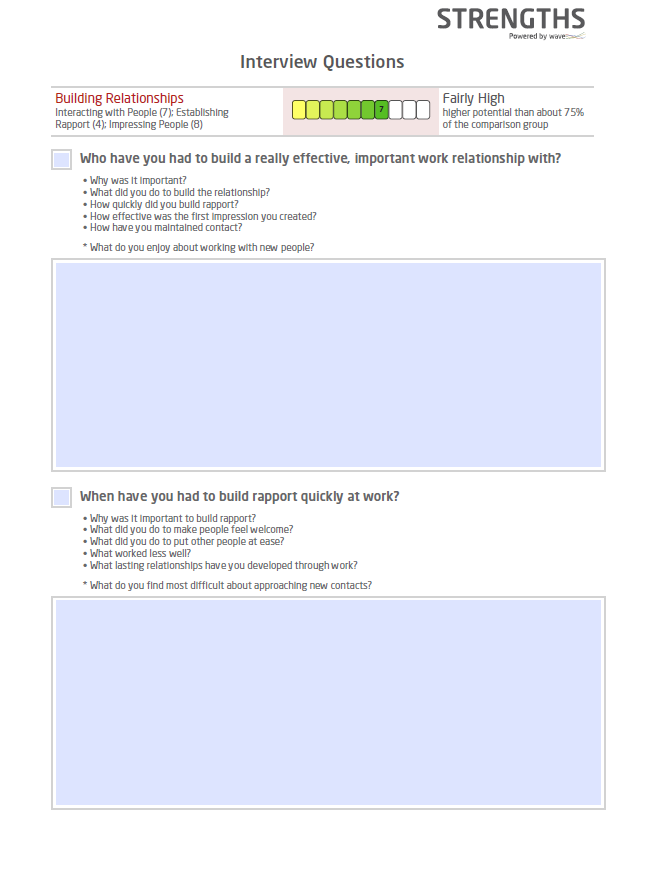 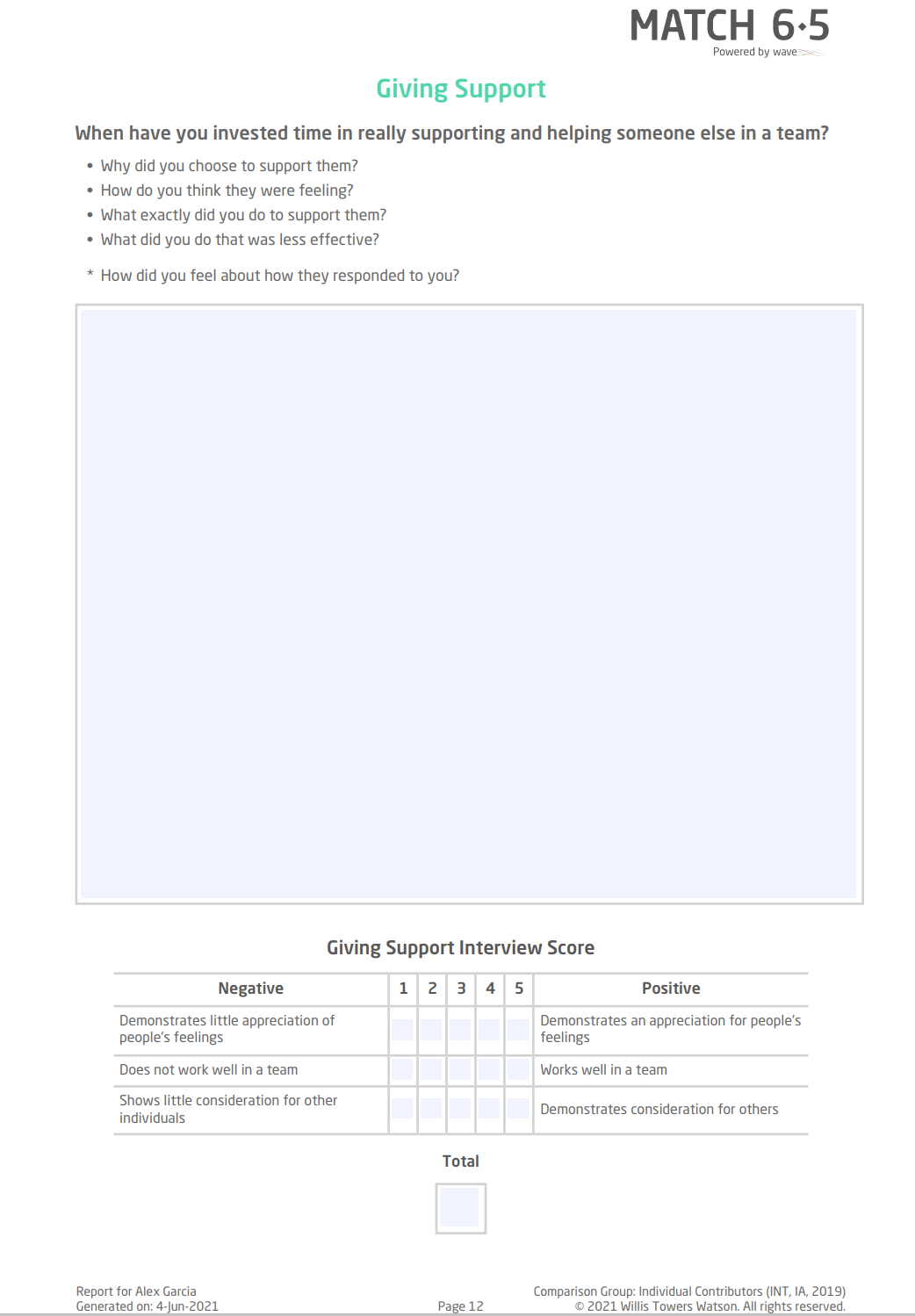 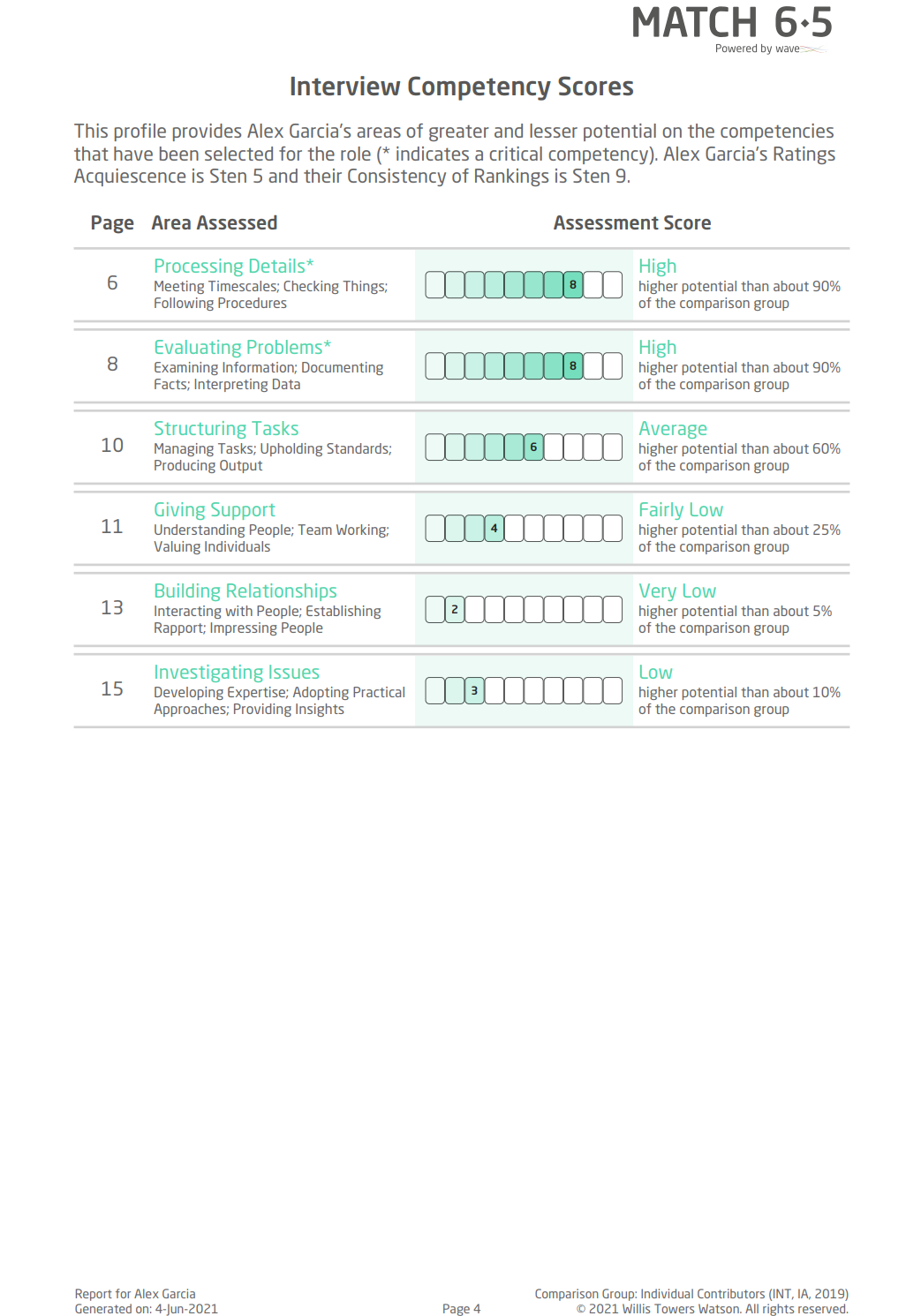 © 2022 Saville Assessment, A WTW Company. Proprietary and confidential. For WTW and WTW client use only. All rights reserved.
[Speaker Notes: Interview guides are available from all of our Wave questionnaires
We also have candidate reports
Match 6.5 candidate report highlights key strengths and challenge areas, also providing tips on making the most of these
Work Strengths culture environment fit report provides an overview of the environments in which this candidate’s performance would be enhanced or inhibited based on their top strengths]
Assessment Choice
Key Points
Situational judgment tests are engaging, reflect an organisation’s brand and offer strong validity, despite not measuring competencies (they measure judgement)
Evidence supports only certain exercises measure classic behavioural competencies
Competency Based Interview
Behavioural/personality assessment
Aptitudes load onto certain criteria such as ‘Solving Problems’
Aptitude tests have good validity so are a good predictor of performance
Mechanical validity where clear decision rules and cut-offs are applied consistently outperforms human judgement in screening every time!
Generally we would advise that hiring managers should be given pre-qualified applicants without access to previous screening assessment scores
Assessment centre exercises should be used sparingly as have low validity 	
Exercises should lead to one exercise score, not separate competency scores
50
© 2022 Saville Assessment, A WTW Company. Proprietary and confidential. For WTW and WTW client use only. All rights reserved.
[Speaker Notes: How to manage this part of the course:
Get delegates to complete matrix first, then come together to discuss points on exercises.
AC not linked to competency 

Hard to measure comps in exercises.]
Administration Formats
Unproctored (Invited Access) – This ‘controlled mode’ provides secure access to specific individuals to complete online tests in an unsupervised setting e.g. a password and link are emailed. 

Security advice for invited access administration: 
Ensure candidates are pre-qualified and cannot sit a test multiple times
Use the advice on test resets documented in your organization’s testing policy
Use item-banked tests, e.g. gradient step testing
Review candidate response patterns (‘forensic analysis’), e.g. unusually fast response times
Retest under supervised conditions

Proctored (Supervised Access) – This ‘managed mode’ is where a trained test administrator verifies identity and initiates the test administration online or in paper and pencil. The test administrator oversees the test environment/process throughout, e.g. at a secure testing center.
51
© 2022 Saville Assessment, A WTW Company. Proprietary and confidential. For WTW and WTW client use only. All rights reserved.
[Speaker Notes: Saville Assessment have both invited access (IA) assessments for candidates to complete at home, and supervised access assessments (SA) for use in proctored settings
The supervised access assessments require additional Test Administrator training]
Overview of Assessment Administration
Key Considerations
Select appropriate tests based on job analysis
Review your organization's testing policy to ensure that your communication and administration are compliant with it.
Prepare your communication (email/letter):
Explain which test(s) they are being asked to complete and the timing of each
Explain why the test is used as part of the process
Check for any reasonable adjustment requirements and any anticipated problems completing the tests 
Ensure candidates have access to preparation/practice materials
Inform candidates of how you will store their data and for how long, and who will have access to them (i.e. under applicable legislation)
Inform candidate of next steps, e.g. when they will receive feedback
52
© 2022 Saville Assessment, A WTW Company. Proprietary and confidential. For WTW and WTW client use only. All rights reserved.
Module 4
Test Scores
53
© 2022 Saville Assessment, A WTW Company. Proprietary and confidential. For WTW and WTW client use only. All rights reserved.
Scoring
An applicant scores 19 correct (their raw score) on a numerical test (28 items)

How well has the applicant performed?
54
© 2022 Saville Assessment, A WTW Company. Proprietary and confidential. For WTW and WTW client use only. All rights reserved.
[Speaker Notes: Ask trainees to share answers in the chat
We do not know how well the candidate has performed
If everyone scored 25 or above, this person has not performed so well
If everyone scored below 15, this person has performed well]
The Normal Distribution
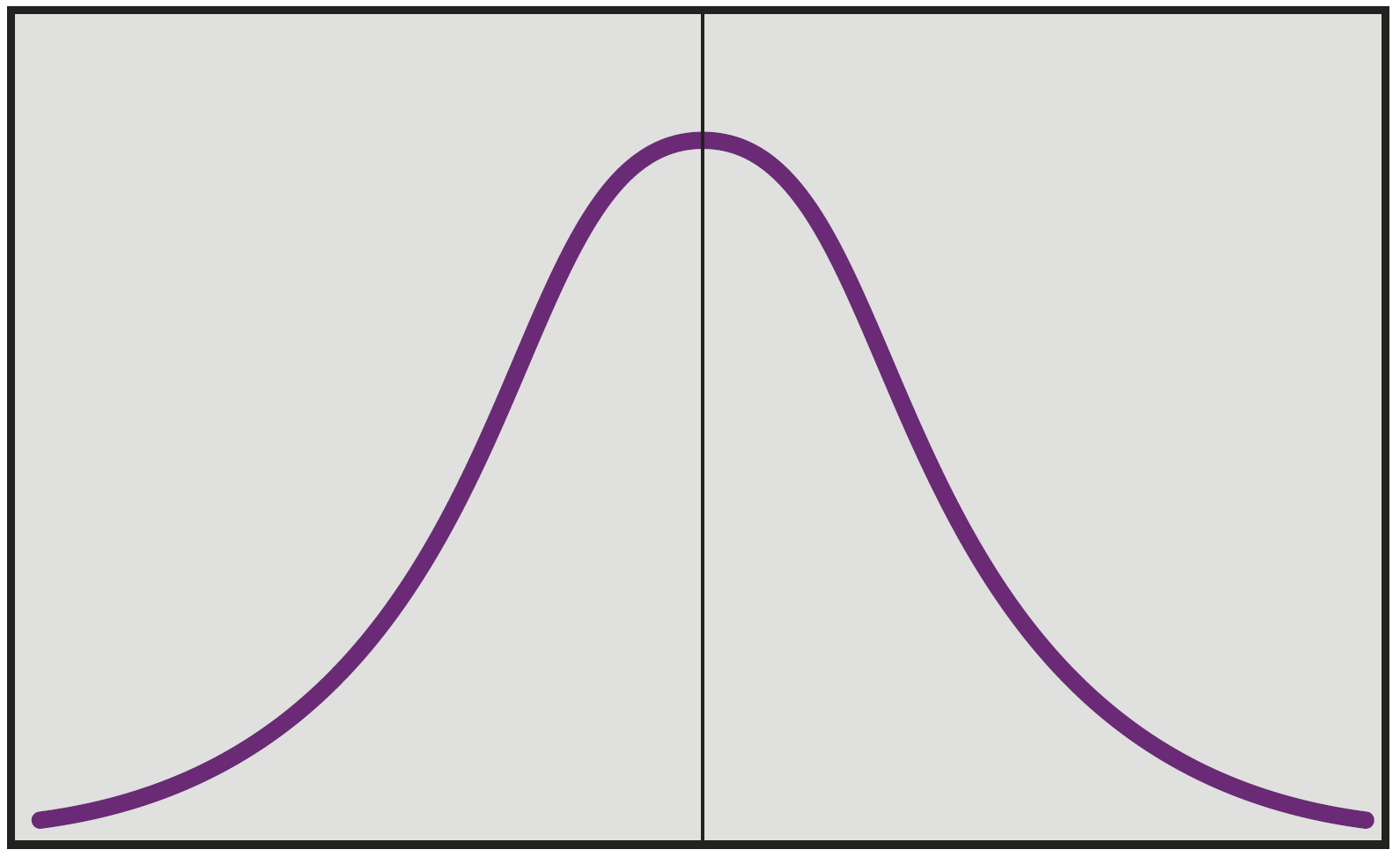 55
© 2022 Saville Assessment, A WTW Company. Proprietary and confidential. For WTW and WTW client use only. All rights reserved.
[Speaker Notes: Ask trainees if they recognize this curve
Bell curve / normal distribution
Represents most naturally occurring phenomena 	
If we plot number of people along the side (Y axis) and test scores along the bottom (x axis), we can see that most people achieve the middle scores, with fewer people achieving the very low or very high scores
The same occurs if we look at height; there are very few extremely short or extremely tall people, with most people being classed as average height

Explain how the normal distribution curve can be used to help understand test scores and help get a sense of where you stand compared to others.
Most scores fall around the average (bulge in the middle), with fewer occurrences towards the far left (low scores) and towards the right (high scores).
Most natural phenomena are normally distributed e.g. shoe sizes, height and weight.]
Percentiles
56
© 2022 Saville Assessment, A WTW Company. Proprietary and confidential. For WTW and WTW client use only. All rights reserved.
[Speaker Notes: One way to cut the normal distribution to start comparing individuals is by using percentiles which is a rank ordering of 1 – 100.
Shows how well someone has performed compared to others, gives us accuracy in exactly where someone sits compared to the population they are being compared against.
A score of 60th %ile means individual performed better than 60% of the comparison group. While 40% performed better. We use positive language when feeding back.
Percentiles allow fine grading and differentiation; however, they are complex and are a wonky ruler because they are not equal units of measurement.
An increase from the 95th to the 99th percentile is a greater performance improvement than an increase from the 50th to the 70th percentile. Percentile scores can therefore be said to reduce the differences at the extremes and exaggerate scores around the middle of the distribution. 
Important to note that delegates do not over-read small differences between applicants; one or two raw scores differences near the average can result in a large gap in percentile terms.


If this line represents a candidate’s scores, what does this tell us?
They have performed better than 60% of people (the comparison group)
They have also performed worse than 40% of people, but we always describe percentiles in positive terms]
Describing Percentiles
Candidate A: 56th %ile	

Candidate B: 33rd %ile	

Candidate C: 68th %ile
57
© 2022 Saville Assessment, A WTW Company. Proprietary and confidential. For WTW and WTW client use only. All rights reserved.
[Speaker Notes: When we describe scores, we also use behavioral terms to help explain how to interpret a percentile
The behavioral terms use average bandings; low, below average, average, above average, high
Which of these terms would you use to describe these three percentile scores?]
Describing Percentiles
Average	

Average

Average
Candidate A: 56th %ile	

Candidate B: 33rd %ile	

Candidate C: 68th %ile
58
© 2022 Saville Assessment, A WTW Company. Proprietary and confidential. For WTW and WTW client use only. All rights reserved.
[Speaker Notes: All three of these would be classed as average.]
The Normal Distribution Performance Bandings
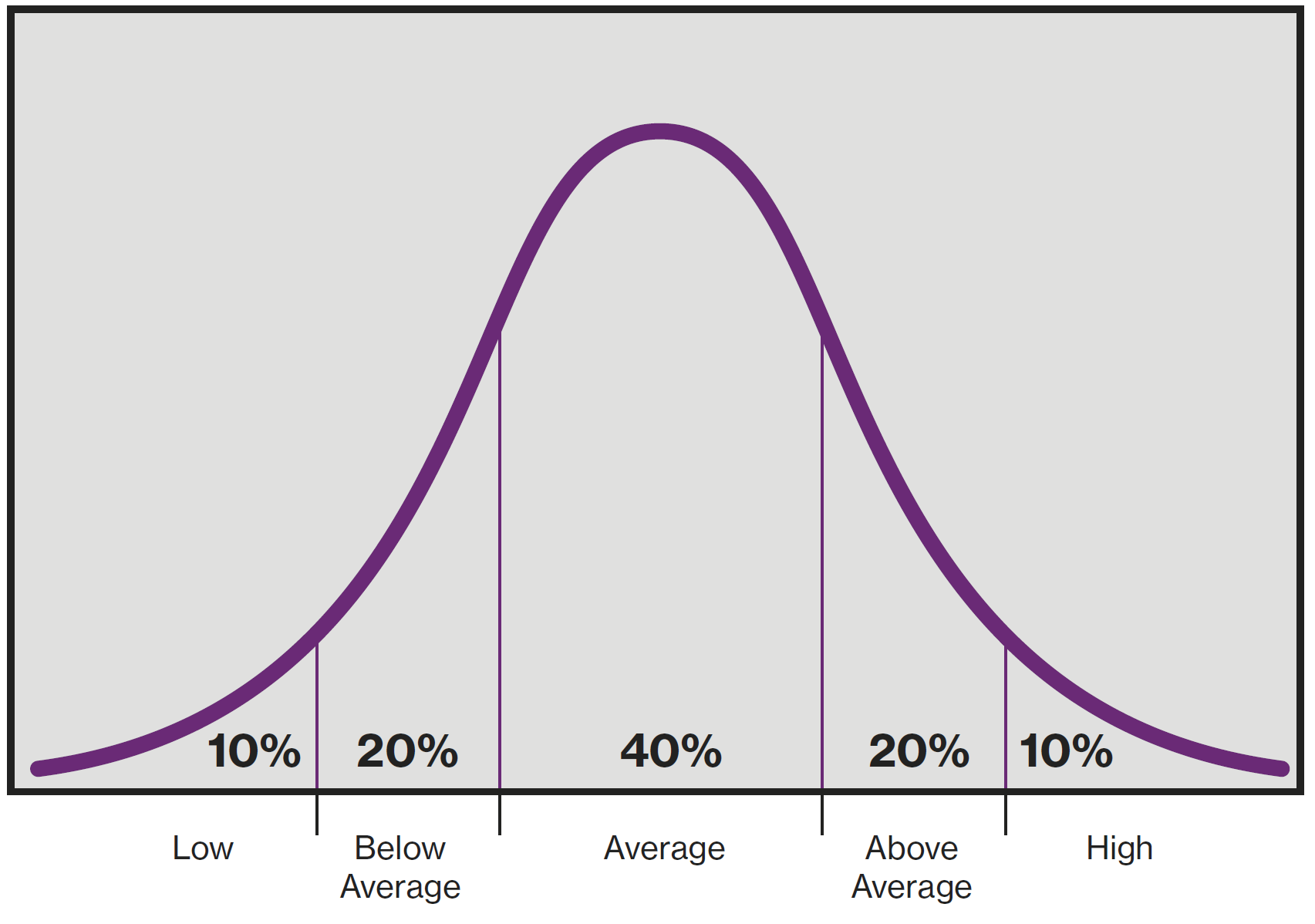 Below
average
Above
average
Low
High
Average
59
© 2022 Saville Assessment, A WTW Company. Proprietary and confidential. For WTW and WTW client use only. All rights reserved.
Ways of Describing Scores
60
© 2022 Saville Assessment, A WTW Company. Proprietary and confidential. For WTW and WTW client use only. All rights reserved.
Selecting Test Norms
A representative, relevant sample used to benchmark individuals’ test scores. Norms help us give meaning to a person’s test performance as we can see how they compare to other test takers.

Specific vs general benchmark norms
Use of specific norms which represent only one protected group, e.g. female only or white only, carries a clear risk of illegal discrimination
Should take account of:
job applied for
educational level (required for role, NOT of the candidate)
work experience (required for role, NOT of the candidate)
Suitable size - usually 150+ people
Statistical representation of the population they are drawn from
Individuals who represent real testing situations
61
© 2022 Saville Assessment, A WTW Company. Proprietary and confidential. For WTW and WTW client use only. All rights reserved.
Saville Assessment Norms
Levels/Roles
Senior Managers and Executives
Professionals and Managers
Individual Contributors
Graduates
Mixed Occupational Group
Apprentices
Technical Occupations
Foundation Level
English as an additional language
Geographies
International
Regional (e.g. Europe, Africa, Latin America)
Country (e.g. UK, China, Spain)
62
© 2022 Saville Assessment, A WTW Company. Proprietary and confidential. For WTW and WTW client use only. All rights reserved.
Case Study Norm Choice
Your Task
Select an appropriate benchmark (norm group) to compare your screening assessments against
Consider why this is the most appropriate benchmark group for your case study process
63
© 2022 Saville Assessment, A WTW Company. Proprietary and confidential. For WTW and WTW client use only. All rights reserved.
[Speaker Notes: Also have mixed occ now for analysis range]
Module 5
Test Feedback
64
© 2022 Saville Assessment, A WTW Company. Proprietary and confidential. For WTW and WTW client use only. All rights reserved.
Purpose of Test Feedback
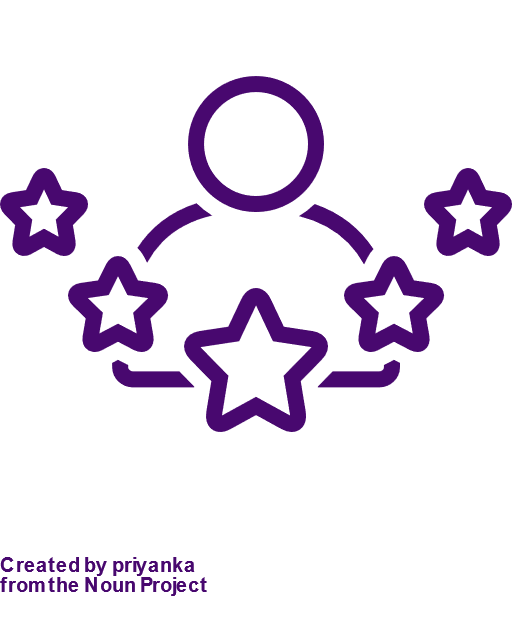 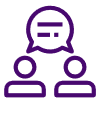 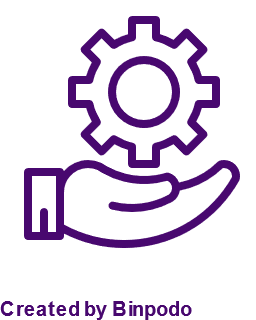 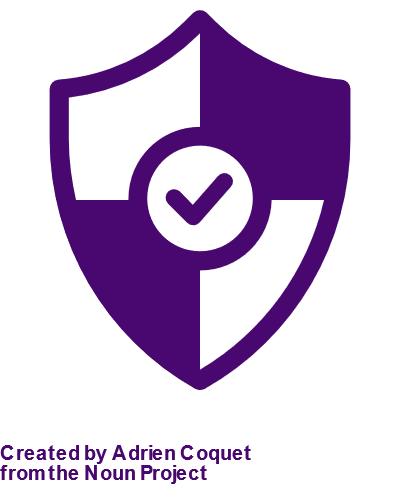 Candidate Experience
Assessor Experience
Applicable Legislation
Public Relations
65
© 2022 Saville Assessment, A WTW Company. Proprietary and confidential. For WTW and WTW client use only. All rights reserved.
[Speaker Notes: For public relations – candidates are often clients too
To assist in explaining why job offer not made
To increase recruited candidate’s self awareness
To develop individuals in key ability areas
To understand results by seeking examples/explanation
To understand conflicts with other assessment data
To comply with applicable legislation]
Feedback of Saville Aptitude Tests
Total score is the main focus in feedback and decision making
Sub-scores help to describe what the test is assessing
Item type or sub-scores also help pinpoint very specific strengths and development needs
Unsupervised online item-banked tests feature information about the combination of an individual’s Pace and Aptitude
Supervised fixed-content tests contain information about an individual’s Speed, Accuracy and Caution
Answer forms and feedback reports give straightforward feedback and development advice for candidates, line managers and trained test users
66
© 2022 Saville Assessment, A WTW Company. Proprietary and confidential. For WTW and WTW client use only. All rights reserved.
Unproctored Item-banked Profile Example
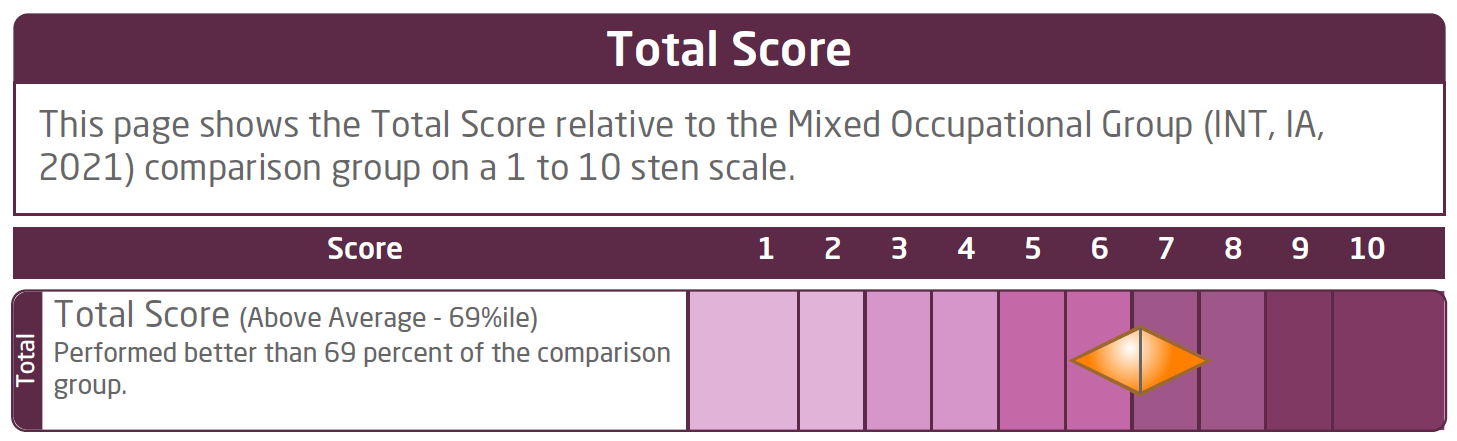 67
© 2022 Saville Assessment, A WTW Company. Proprietary and confidential. For WTW and WTW client use only. All rights reserved.
Unproctored Item-Banked Profile Example
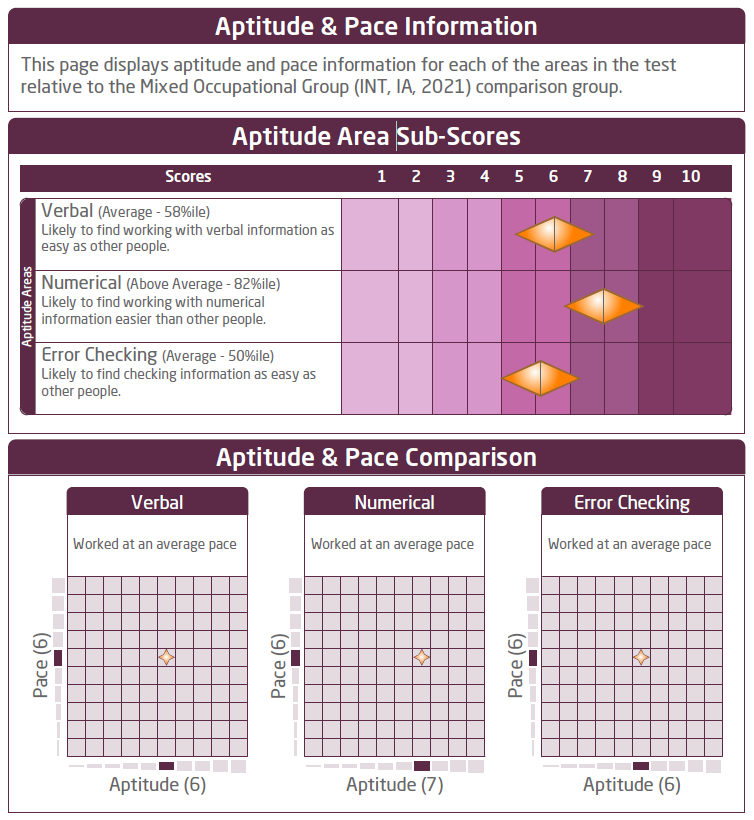 68
© 2022 Saville Assessment, A WTW Company. Proprietary and confidential. For WTW and WTW client use only. All rights reserved.
[Speaker Notes: Full report]
Feedback Process
Summary of tests used and comparison group
Encourage self assessment
Introduction
and purpose
Background
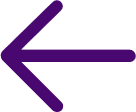 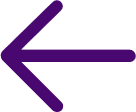 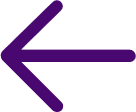 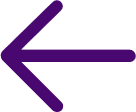 Summary and review
Review pace and sub-scores
Discuss overall performance
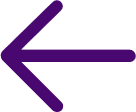 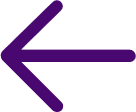 69
© 2022 Saville Assessment, A WTW Company. Proprietary and confidential. For WTW and WTW client use only. All rights reserved.
[Speaker Notes: Aptitude feedback notes are on pg 52 of workbook]
The Full Report
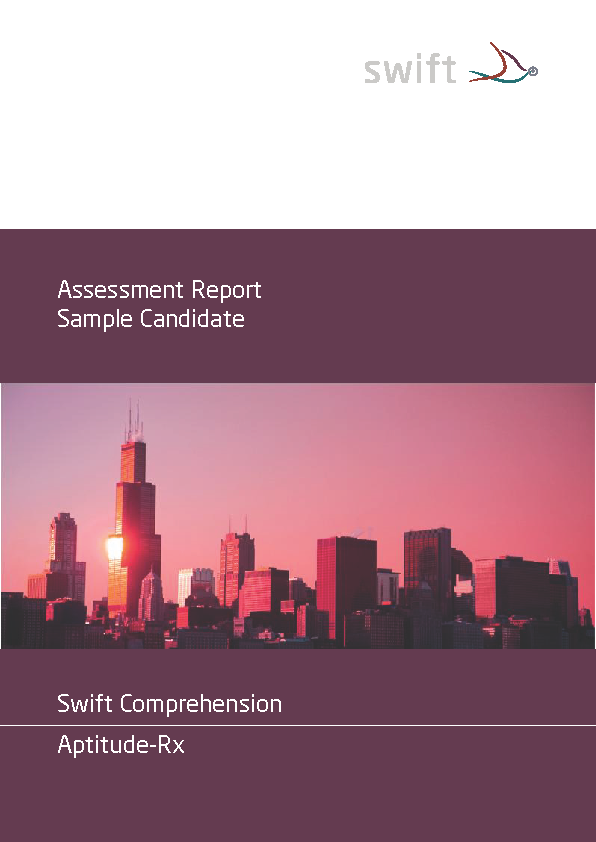 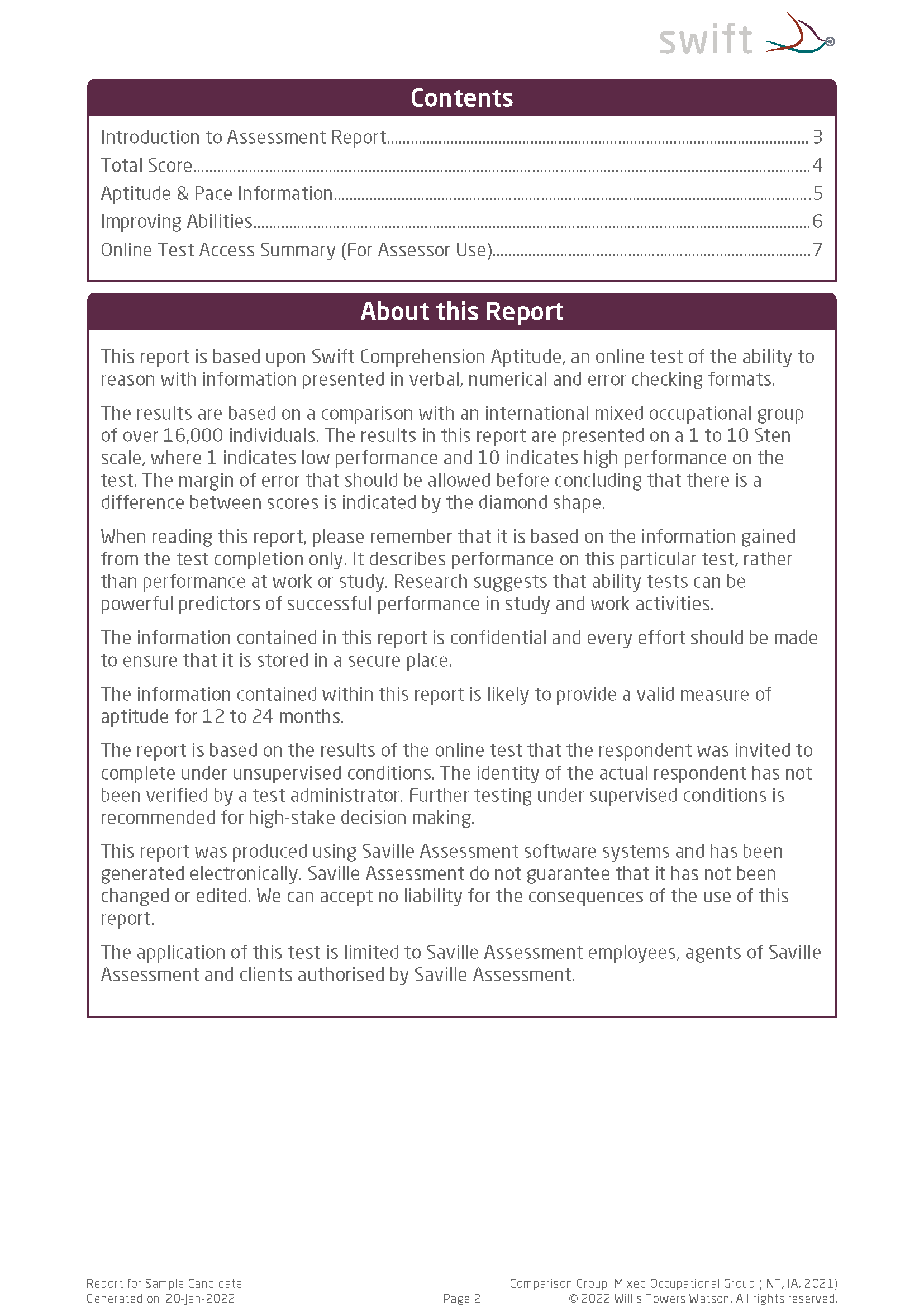 70
© 2022 Saville Assessment, A WTW Company. Proprietary and confidential. For WTW and WTW client use only. All rights reserved.
The Full Report
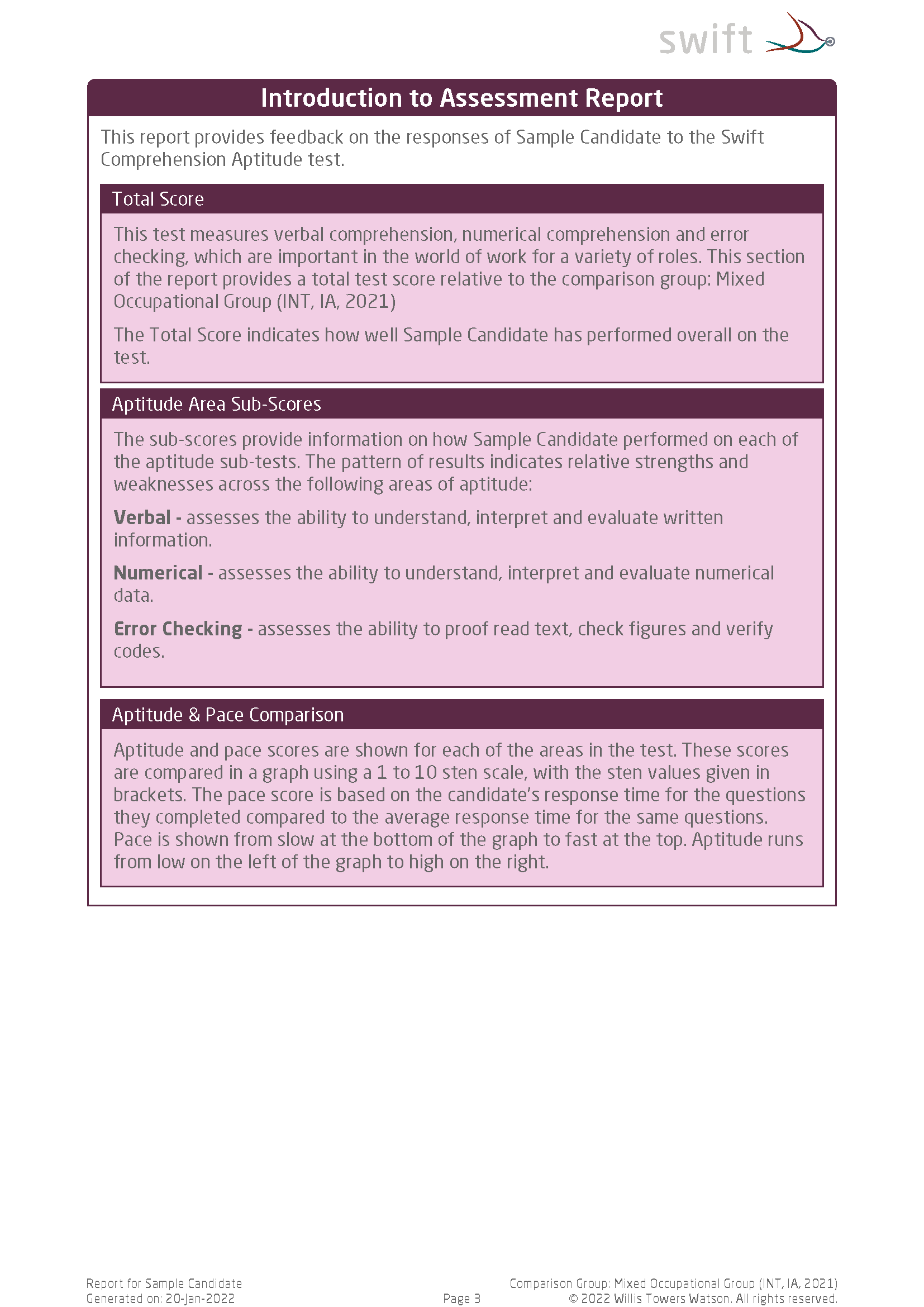 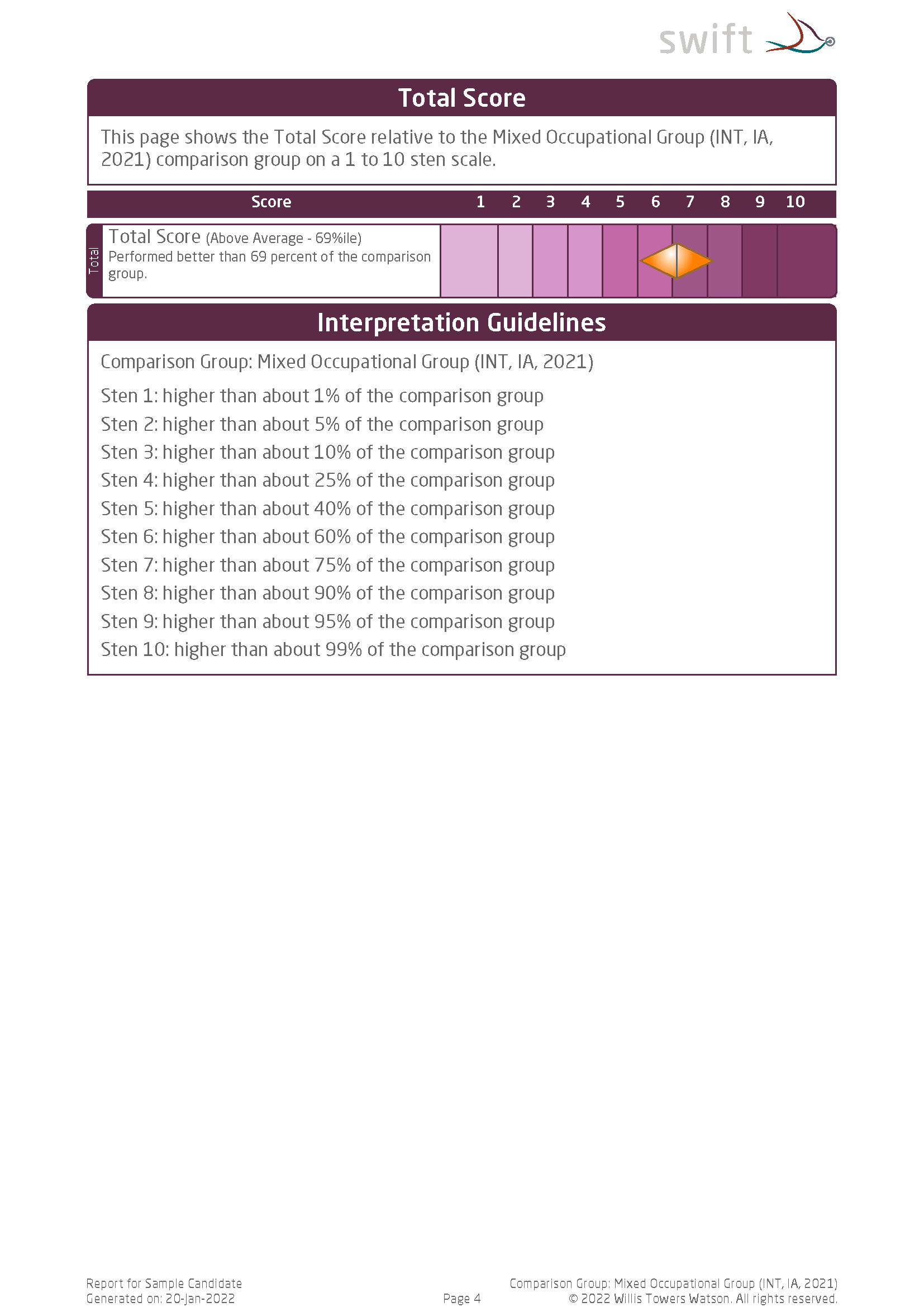 71
© 2022 Saville Assessment, A WTW Company. Proprietary and confidential. For WTW and WTW client use only. All rights reserved.
The Full Report
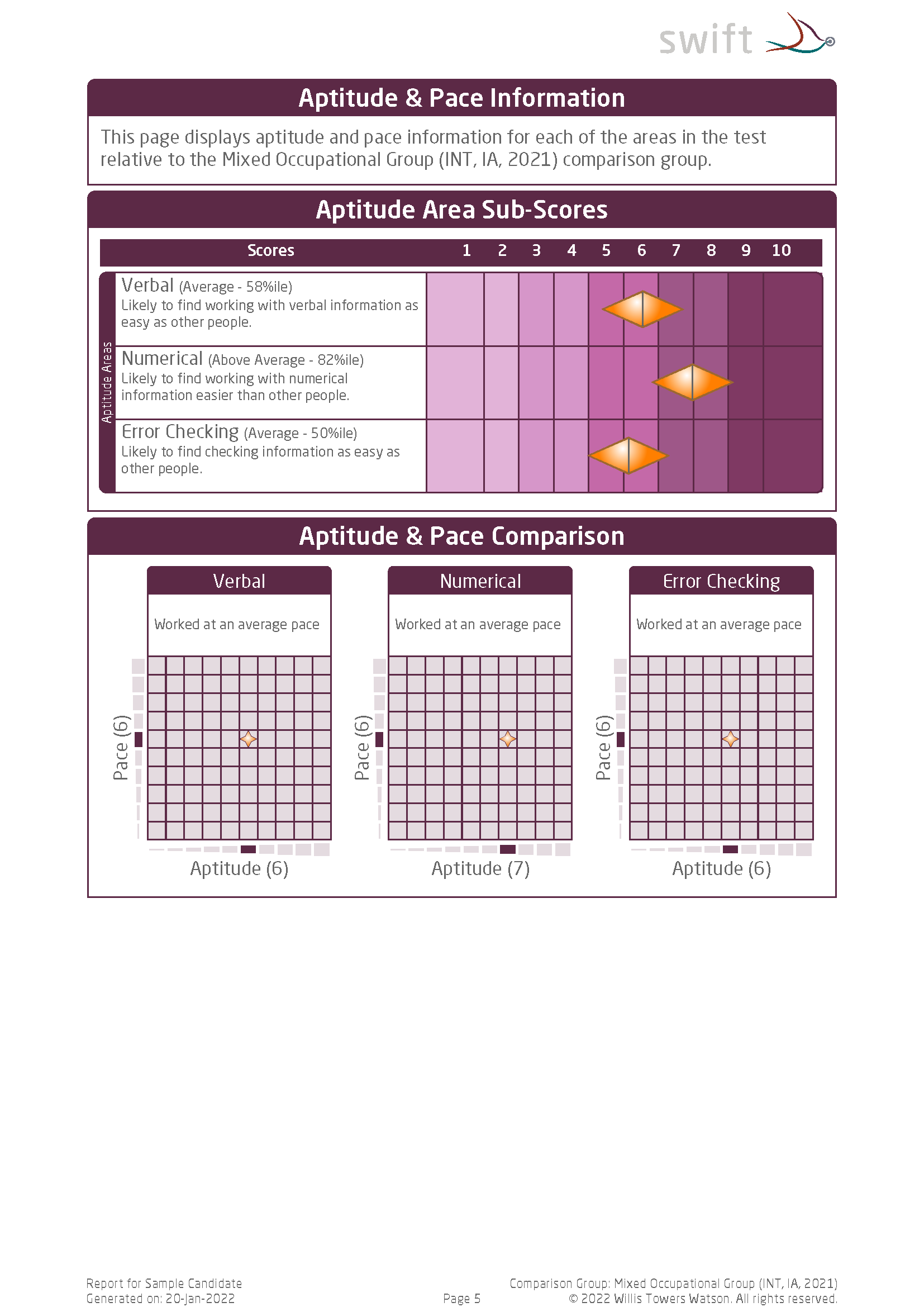 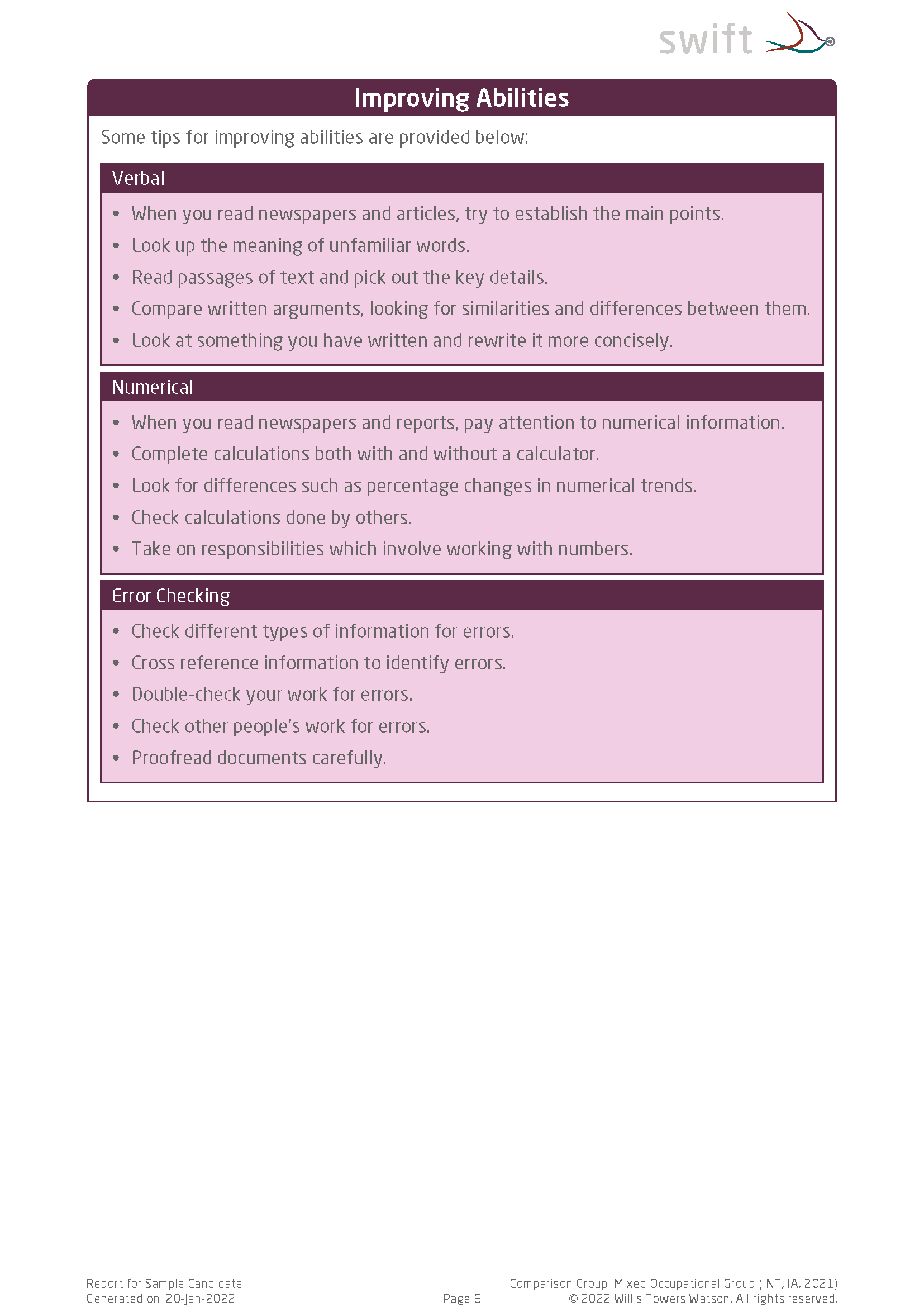 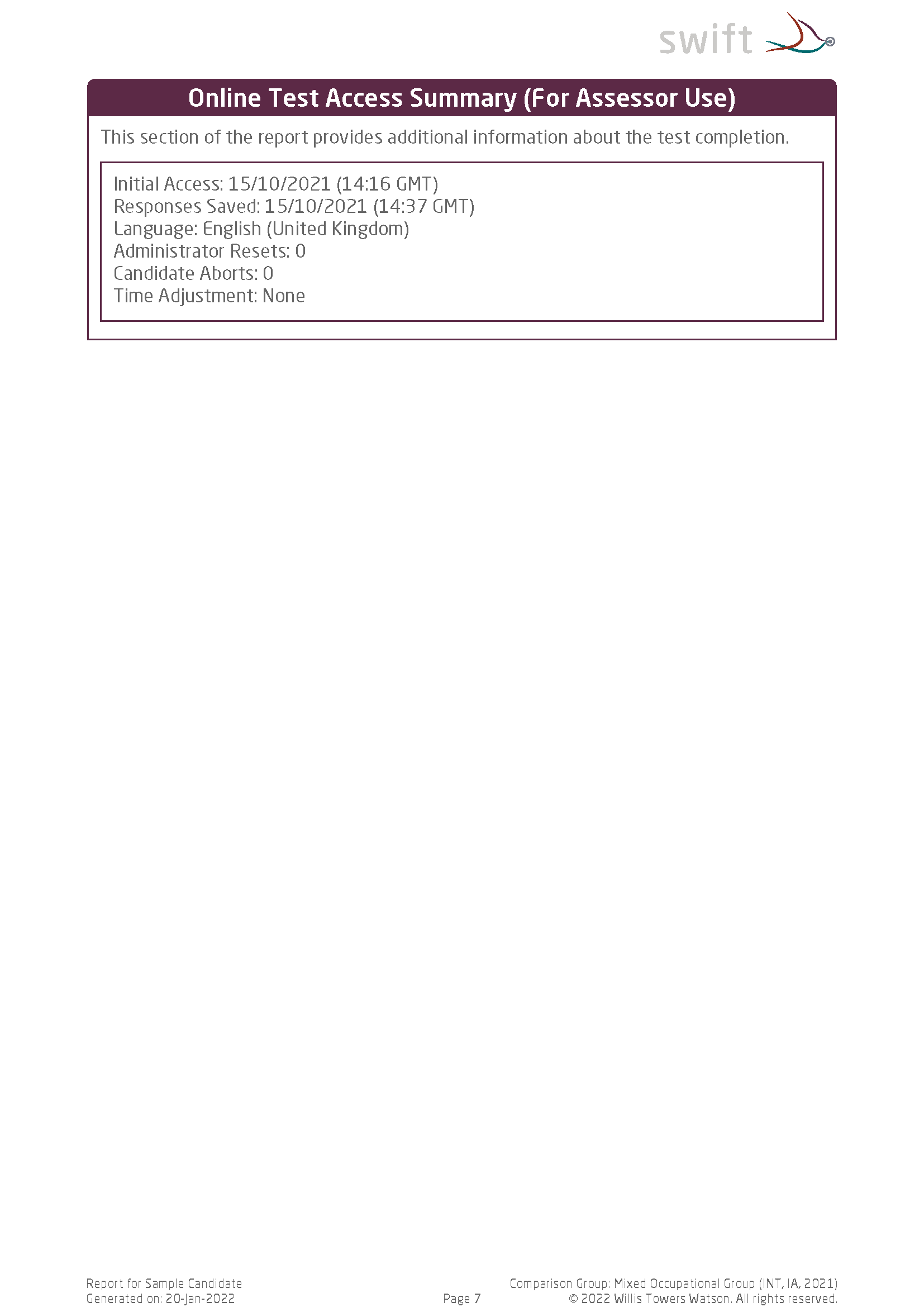 72
© 2022 Saville Assessment, A WTW Company. Proprietary and confidential. For WTW and WTW client use only. All rights reserved.
Feedback Tips
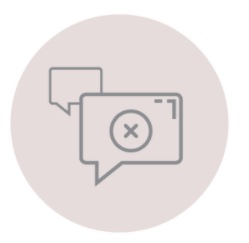 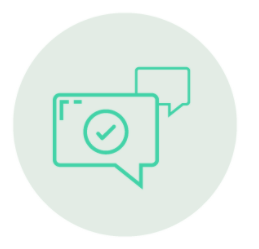 Effective Feedback
Less Effective Feedback
​Giving too much information or too many scores at once can confuse the candidate (i.e. give your candidate time to process the information and space to ask questions)​
Be mindful of using technical jargon (i.e. talking about specific report scores without explaining what they are or what they mean)​
Try not to make value judgments (i.e., “That’s really good…Oh that’s not so great.”)
Do build rapport (e.g. give eye contact, ask the delegate how they found the assessments)​
Do ensure two-way dialogue (e.g. invite the candidate to ask any questions throughout and be sure to check their understanding)​
Do gauge candidate reactions and impressions (e.g. ask the candidate whether their scores are in line with their expectations, ask what they think about their performance)​
Do discuss development areas if raised by candidate (e.g. if a candidate has referred to a particular area as a challenge for them, you may want to spend a little more time discussing relevant development tips)​​
73
© 2022 Saville Assessment, A WTW Company. Proprietary and confidential. For WTW and WTW client use only. All rights reserved.
Aptitude Feedback
Practical Session: Feedback
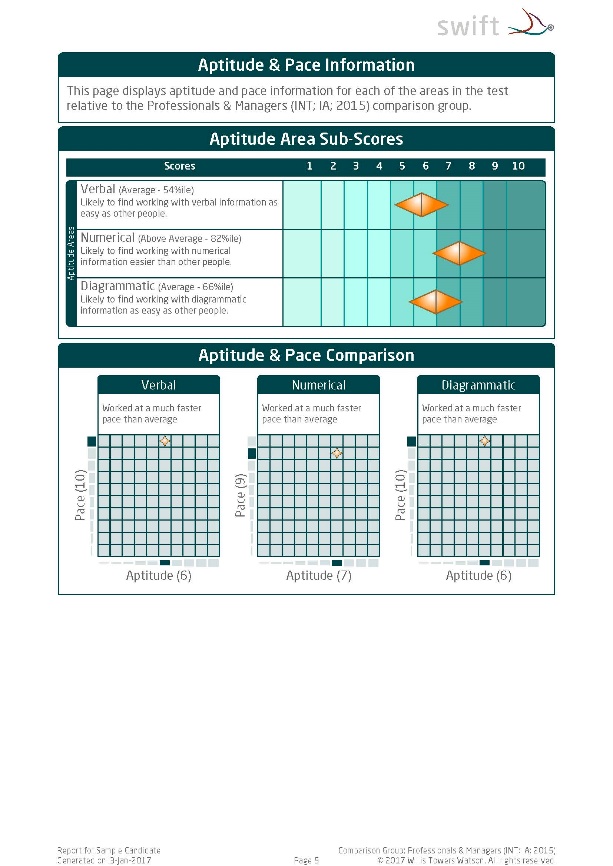 Sample Reports
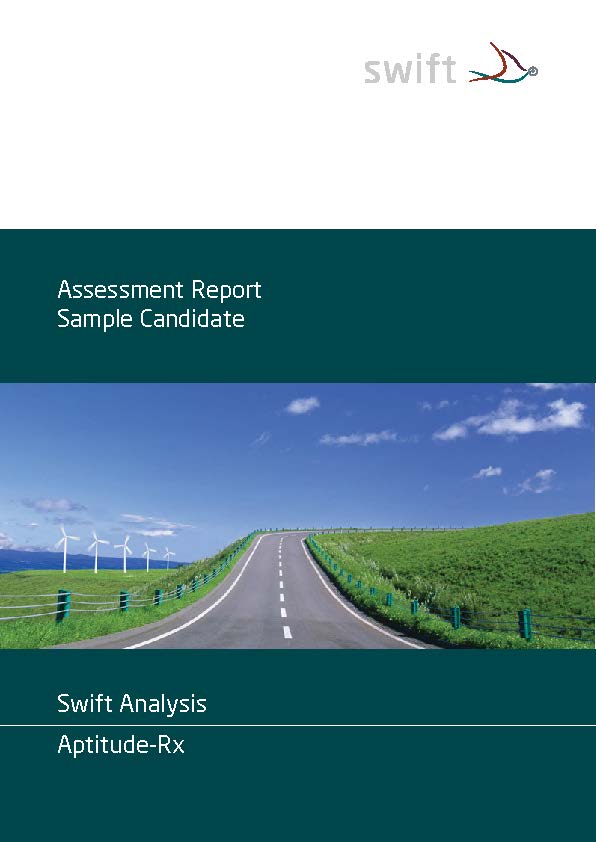 The candidate has been unsuccessful and has requested feedback on their aptitude performance.
 Prepare your feedback session, including an introduction.
 Provide feedback using the sample report provided.
Use the Aptitude Feedback Guide to help with your preparation
74
© 2022 Saville Assessment, A WTW Company. Proprietary and confidential. For WTW and WTW client use only. All rights reserved.
[Speaker Notes: Share feedback report
Split into groups / pairs and use sample reports A-D (same as old reports)]
Practical Session: Feedback
Sample Reports
75
© 2022 Saville Assessment, A WTW Company. Proprietary and confidential. For WTW and WTW client use only. All rights reserved.
[Speaker Notes: Share feedback report
Split into groups / pairs and use sample reports A-D (same as old reports)]
Module 6
Best Practice & Ethics
76
© 2022 Saville Assessment, A WTW Company. Proprietary and confidential. For WTW and WTW client use only. All rights reserved.
Best Practice: Key Points
Promote proper data management
Ensure fair assessment
Test validity
Preparation materials
Monitoring differences
Consider the candidate’s needs
Make accommodations for additional requirements
Review your testing policy
77
© 2022 Saville Assessment, A WTW Company. Proprietary and confidential. For WTW and WTW client use only. All rights reserved.
Data Implications for Testing
Six principles to ensure that information is handled properly:
Processed lawfully, fairly and in a transparent manner
Collected for specified, explicit and legitimate purposes and not further processed for an incompatible purpose
Adequate, relevant and limited to what is necessary in relation to the purpose
Accurate and, where necessary, kept up-to-date
Kept in a form which permits identification of data subjects for no longer than is necessary for the purpose
Processed in a manner that ensures appropriate security of the personal data
78
© 2022 Saville Assessment, A WTW Company. Proprietary and confidential. For WTW and WTW client use only. All rights reserved.
Adverse Impact in Testing
Adverse impact is where a substantially different proportion of one group is hired in comparison to another group
This is likely to occur where there is a difference between groups in terms of their average test score

As group differences exist, justification for using tests and the level of cut-off matters
A high cut-off of, for example, the 90th percentile is likely to reduce the relative percentage of Black candidates compared to White or Chinese candidates and it is likely to require strong justification to show that this level of aptitude is required
79
© 2022 Saville Assessment, A WTW Company. Proprietary and confidential. For WTW and WTW client use only. All rights reserved.
The Four-Fifths Rule
A selection rate for any protected group which is less than four-fifths (or 80%) of the rate for the group with the highest rate of selection is seen as adverse impact
This affects where we need to set cut-off scores in assessment
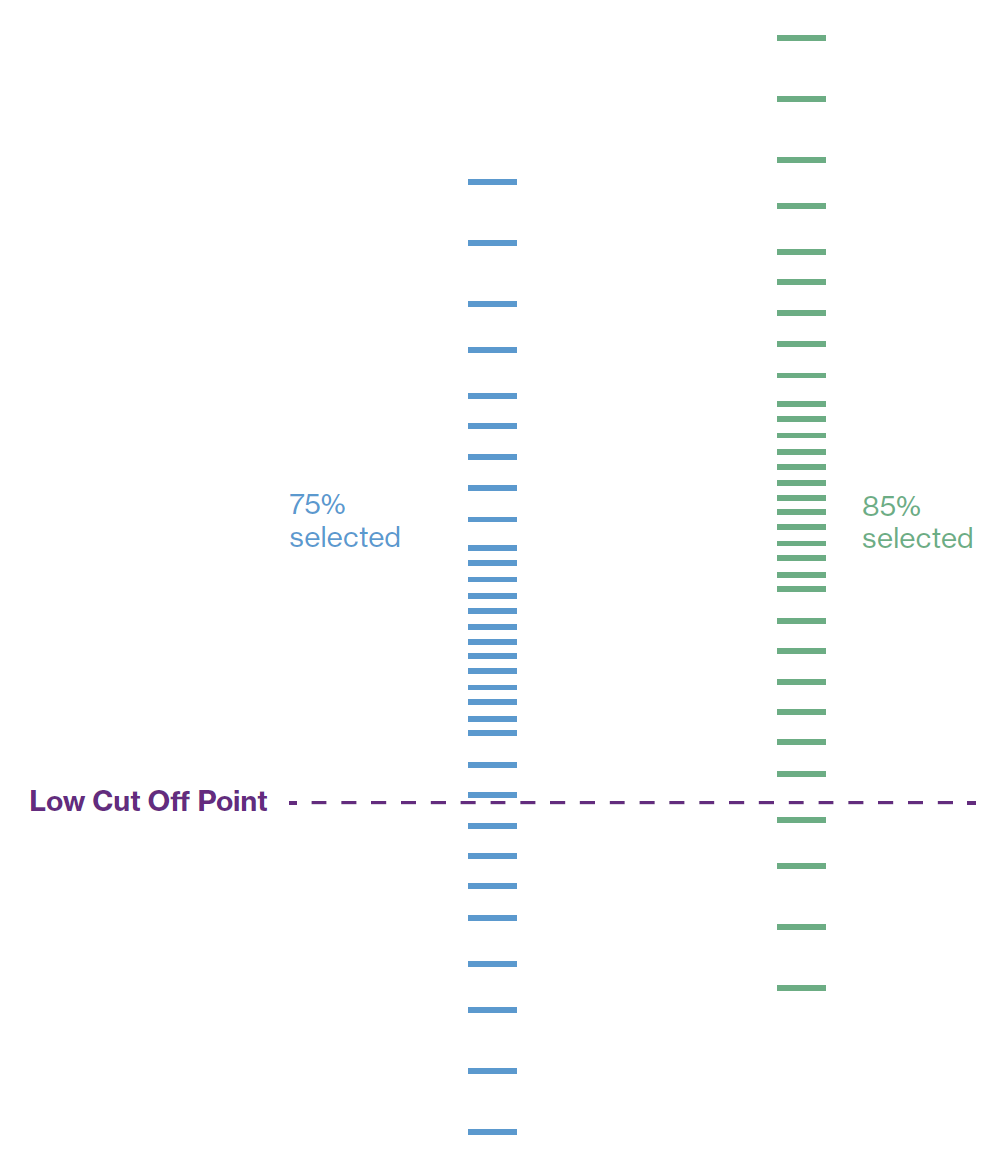 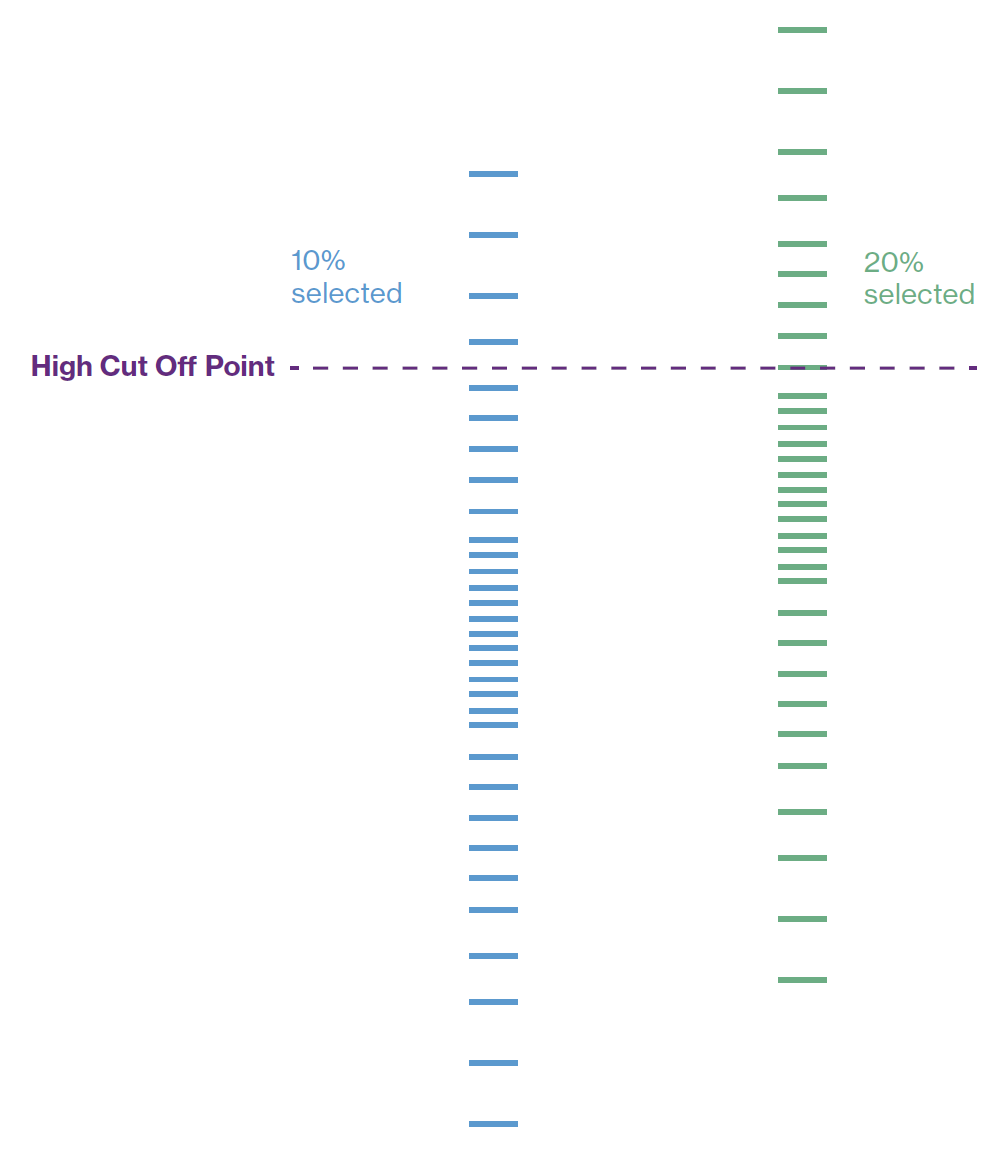 Blue group 88% of Green group:
Acceptable Adverse Impact
Blue group 50% of Green group:
Unacceptable Adverse Impact
80
© 2022 Saville Assessment, A WTW Company. Proprietary and confidential. For WTW and WTW client use only. All rights reserved.
Setting Cut-Offs
Lower cut-offs are often effectively applied at early screening stages of volume recruitment (e.g. 30th%ile)
Still need link to job performance (job analysis and/or criterion-related validity)

Higher cut-offs can give even greater return on investment but require more justification (i.e. evidence the job is difficult or that there is strong validity)
Higher cut-offs can result in lower proportions of potentially disadvantaged groups being selected
Particular care should be taken when using top-down selection
81
© 2022 Saville Assessment, A WTW Company. Proprietary and confidential. For WTW and WTW client use only. All rights reserved.
Best Practice: Consider the Candidate
Explain the assessment process
Important for procedural justice
Provide practice/preparation material
Establish informed consent
Provide opportunities for right of reply
Establish feedback process
Promote consistency and fairness for all candidates throughout the process
Test in the most appropriate language (normally first language)
Enquire about additional requirements/accommodations (e.g. disabilities)
82
© 2022 Saville Assessment, A WTW Company. Proprietary and confidential. For WTW and WTW client use only. All rights reserved.
Testing Candidates with Additional Requirements
You are responsible for deciding upon an appropriate accommodation/adjustment and will need to:
Understand the disability
Seek test publisher advice as to what different accommodation options are available
Seek expert advice on the candidate’s disability where appropriate 
Decide how to accommodate, test as standard, or not test at all
Typical accommodations include: time adjustment, screen reader technology, large screen/print version, braille, response assistance (sighted reader or person to record responses)
Conversations may be required with the disabled candidate, the assessment provider and even a suitably qualified professional for that disability
Volume testers will generally have policies in place regarding common accommodations, e.g. particular time adjustments for dyslexia upon presentation of an appropriate certificate
A larger band of error should be applied to adjusted test scores
83
© 2022 Saville Assessment, A WTW Company. Proprietary and confidential. For WTW and WTW client use only. All rights reserved.
Module 7
Reliability & Validity
84
© 2022 Saville Assessment, A WTW Company. Proprietary and confidential. For WTW and WTW client use only. All rights reserved.
Reliability & Validity
Page 59
Reliability: How consistently and precisely an assessment measures a characteristic. 

Validity: Related to the relevance and predictive power of an assessment.
85
© 2022 Saville Assessment, A WTW Company. Proprietary and confidential. For WTW and WTW client use only. All rights reserved.
[Speaker Notes: Reliability – accuracy and consistency - .7
Validity – relevance and predictive power - .3]
Reliability
Nothing can be measured with absolute accuracy
A test’s reliability concerns the precision and consistency of measurement
The more error in test scores the lower the reliability
Generally, the longer the test the greater the reliability
NB: Use total scores on Swift tests for decision making
Reliability is a prerequisite for Validity
86
© 2022 Saville Assessment, A WTW Company. Proprietary and confidential. For WTW and WTW client use only. All rights reserved.
[Speaker Notes: Loop back to nothing can be measured with absolute accuracy – forms of error we can’t always account for]
Potential Sources of Error in Self-Report
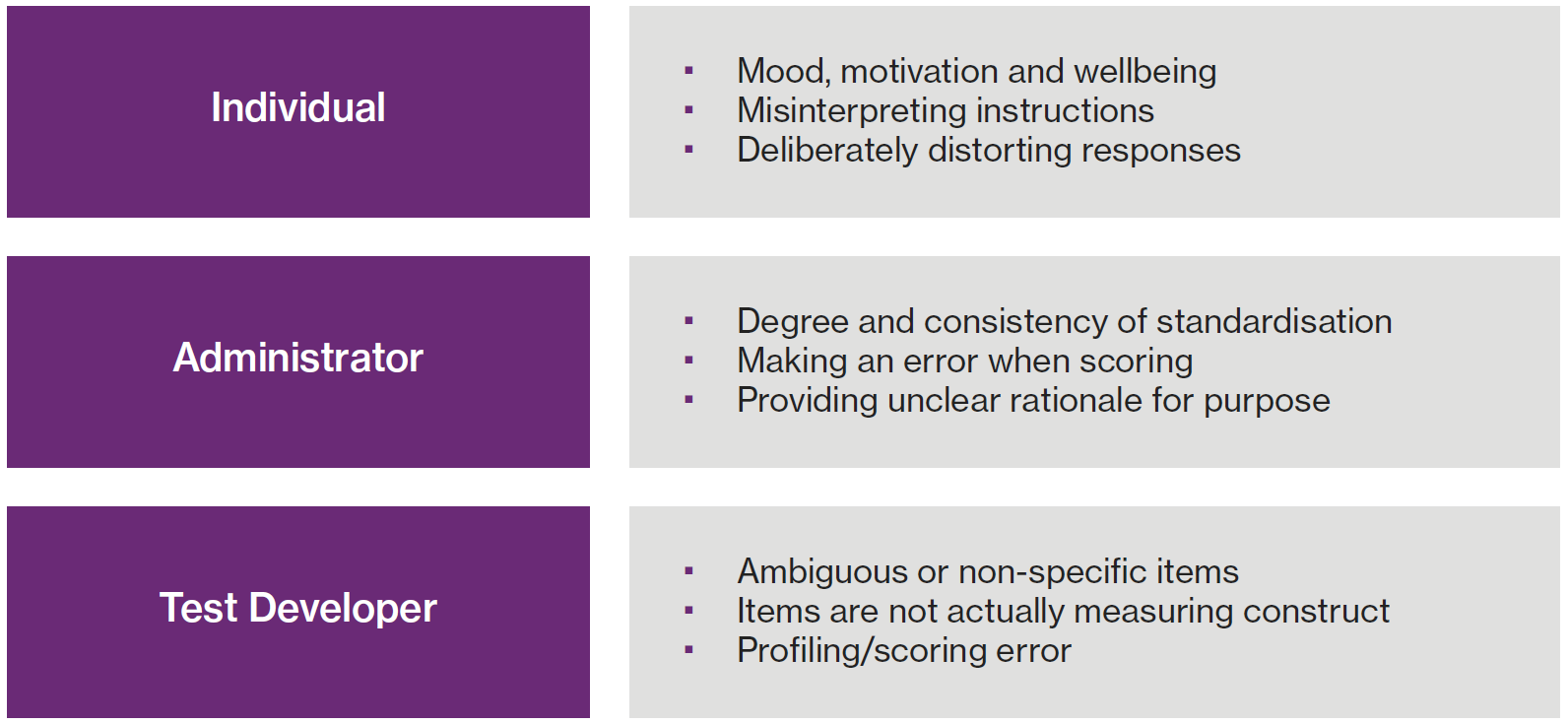 Individual
Administrator
Test Developer
87
© 2022 Saville Assessment, A WTW Company. Proprietary and confidential. For WTW and WTW client use only. All rights reserved.
[Speaker Notes: Individual – mood, illness, distortion
Administrator – consistency, standardisation
Test Developer – ambiguous, not measuring what it’s meant to measure]
Methods of Assessing Reliability
Test-Retest – administering the same test twice 
+ Gives indication that attribute is stable
- Candidates not willing to do it twice

Alternate Form – administering two parallel forms 
+ Shows developer is clear/consistent on what is measured 
-  Has the expense of developing two forms

Internal Consistency – administering only 1 test once
+ Easy to do as only requires one test on one occasion
- Can be misleadingly high with repetitive item content
88
© 2022 Saville Assessment, A WTW Company. Proprietary and confidential. For WTW and WTW client use only. All rights reserved.
[Speaker Notes: Test-retest
 - Attribute is stable
 - hard to get because candidate might not be willing to do it twice – 
- wave .75


Alternate/ Parallel
 - two versions of the same assessment are closely related (think of PS and FS)
 - clear and consistent in terms of what is measured

 - cost of having two versions to compare
 - wave .86


Internal consistency
 - internal correlations of measures in a questionnaire – how well the questions in one scale are related

If items are repetitive the correlations could look really really high but not actually demonstrate good underlying relationship

- Wave .74]
Aspects of Validity in Self-Report
Page 60
89
© 2022 Saville Assessment, A WTW Company. Proprietary and confidential. For WTW and WTW client use only. All rights reserved.
[Speaker Notes: Face and Faith


Content: Focusing on relevant content (i.e. job and work-related)

Construct: Measures expected underlying value such as a trait or theory 
(for example a beahvioural measure aimed at building relationships shouldn’t be more focused on anything else)

Consequential: consequences of using the assessment – do no harm, appropriate for promotion decision, etc.

Criterion: - does the questionnaire predict a particular criterion? E.g. job competency]
Validity of Different Selection Techniques
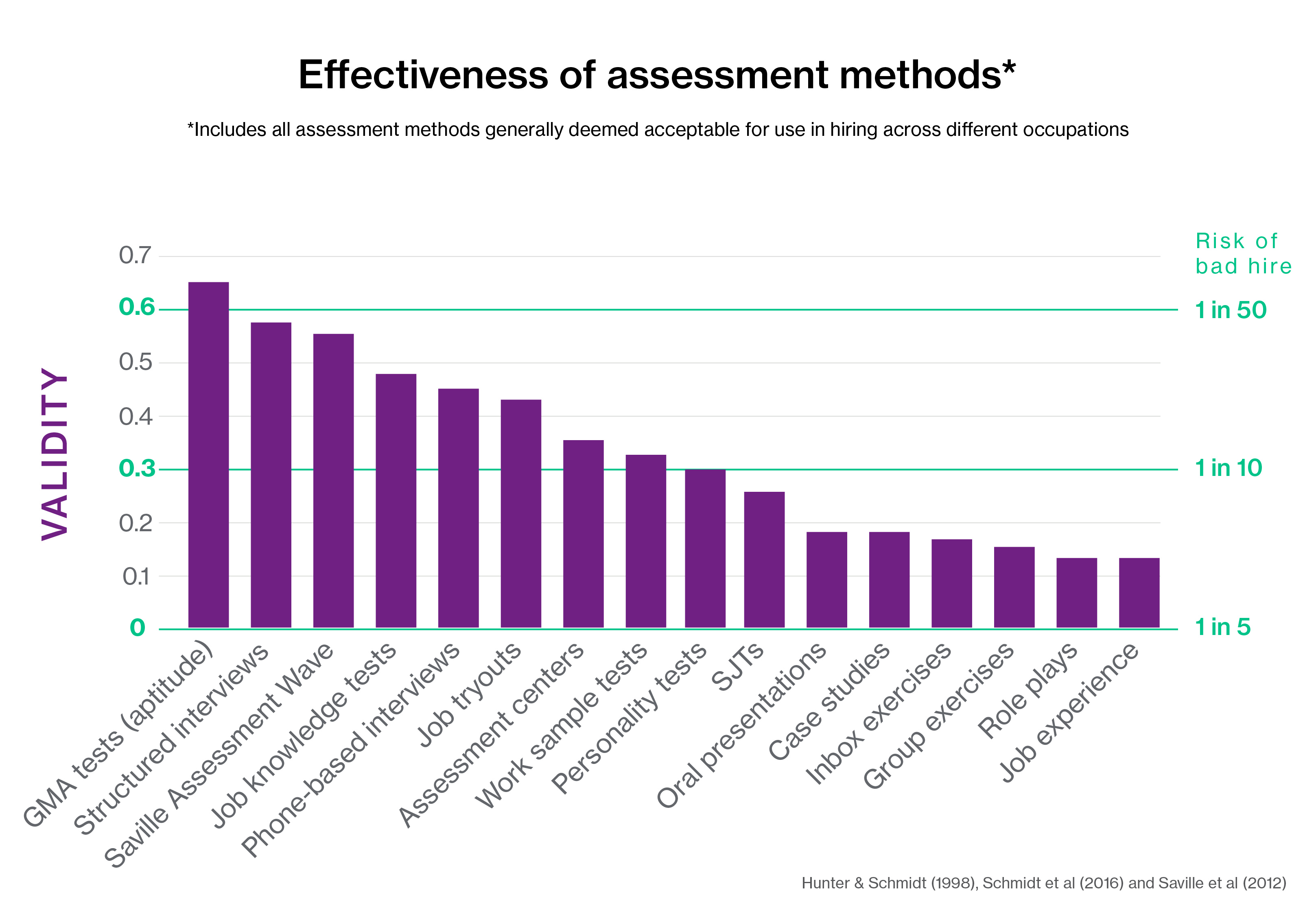 90
© 2022 Saville Assessment, A WTW Company. Proprietary and confidential. For WTW and WTW client use only. All rights reserved.
[Speaker Notes: Based on our own data as well as meta-analyses

When you are building a selection process/ ac make sure you’re using the methods which will give you most value – what’s going to be giving the information you really need?]
Validity? So What?
0 Validity – 1 person in 5 will be a poor performer
Questionnaires with the highest validity increase the chance of selecting the best performers at work and considerably reduce selection errors 
Moving from recruiting using a questionnaire with a validity of +0.3 to using a questionnaire with a validity of +0.6 can double the cost benefit to an organization 
This can also reduce the number of serious selection errors five-fold
0.3 Validity – 1 person in 10 will be a poor performer
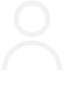 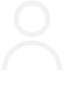 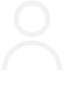 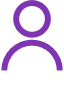 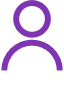 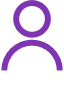 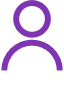 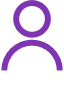 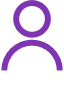 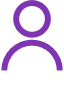 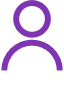 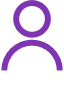 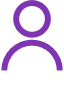 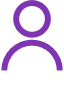 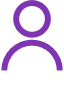 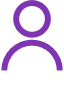 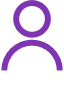 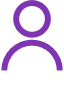 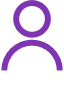 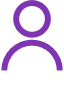 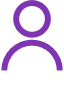 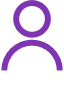 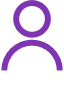 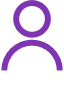 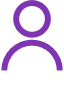 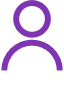 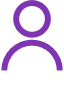 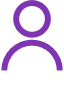 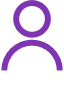 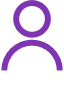 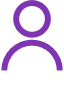 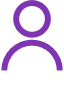 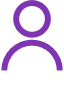 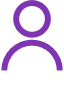 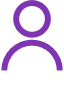 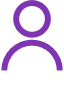 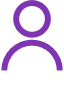 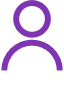 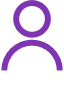 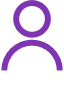 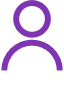 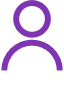 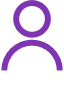 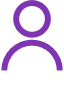 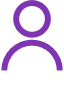 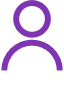 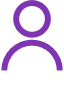 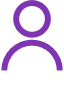 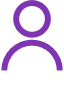 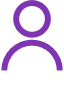 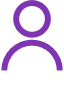 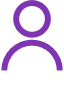 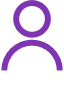 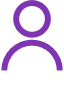 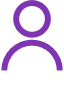 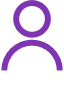 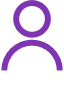 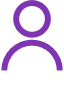 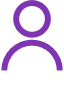 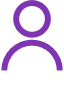 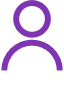 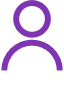 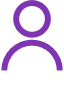 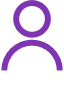 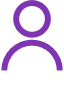 0.6 Validity – 1 person in 50 will be a poor performer
91
© 2022 Saville Assessment, A WTW Company. Proprietary and confidential. For WTW and WTW client use only. All rights reserved.
[Speaker Notes: Page 140

The greater your validity, the greater the benefit to the organization as you get more test utility or return on investment.


The greater your validity, the smaller the risk of a wrong hire, the more accurate your selection process is of hiring the right person -  so the return on investment is massive]
Return on Investment
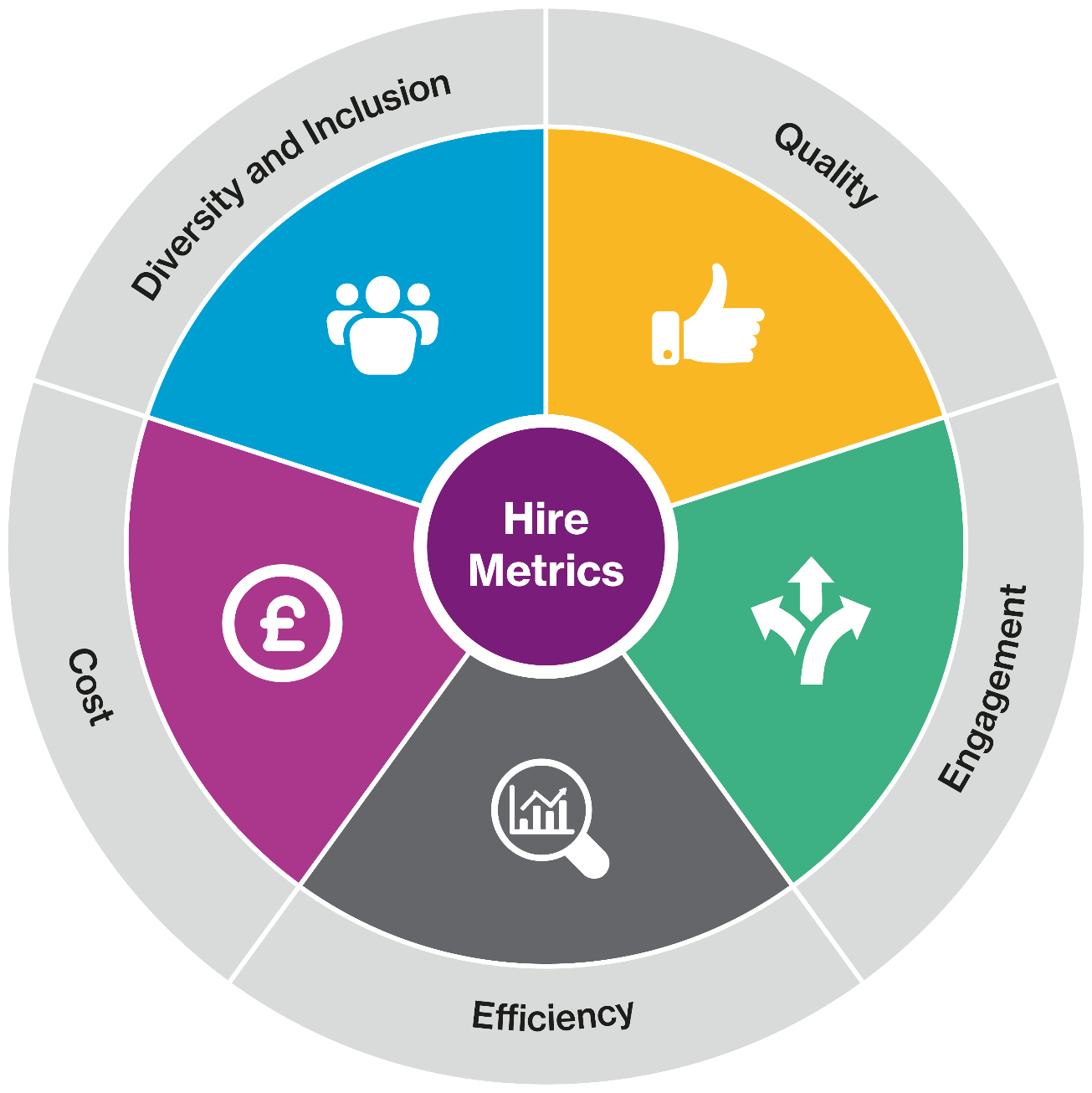 Saville Assessment ROI Model
92
© 2022 Saville Assessment, A WTW Company. Proprietary and confidential. For WTW and WTW client use only. All rights reserved.
[Speaker Notes: Our ROI model – using rigorous, robust assessment means you’re giving candidates a Quality experience and helping engagement whilst getting what you need from the selection methods too. You can reliability screen out less suitable candidates and select in those who will support the organisation best.

Consider the cost of a poor hire, needing to go out to recruit again, administrator time and resource

Standarised, objective, less room for subjectivity and bias which could unfairly impact different groups – genders, ages, ethnicities, etc.]
Next Steps
93
© 2022 Saville Assessment, A WTW Company. Proprietary and confidential. For WTW and WTW client use only. All rights reserved.
Next Steps
Contact our Duty Consultant for additional support
Call: +44 (0)208 619 9000	Email: info@savilleassessment.com
94
© 2022 Saville Assessment, A WTW Company. Proprietary and confidential. For WTW and WTW client use only. All rights reserved.
Administering Tests: A Recap
No annual subscription fees to use tests

No separate administration, scoring or profiling fees

Saville Assessment Bureau – your managed service option: Complete the form and our Bureau team will set up the questionnaire and send you reports 

Saville Assessment Oasys – your self-service option: One-off set up fee and then a third off report costs. Your Oasys platform can be branded
95
© 2022 Saville Assessment, A WTW Company. Proprietary and confidential. For WTW and WTW client use only. All rights reserved.
The Saville Assessment Community
What you can expect:
Support from our duty consultant, bureau team and account managers
Opportunities for continued professional development
Invitations to webinars and practitioner masterclasses 
Discussion on industry-specific news and topics 
Networking opportunities with other professionals, including our series of Wave User Groups 
Privileged offers
Access to our Client Resource Area
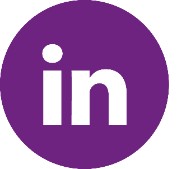 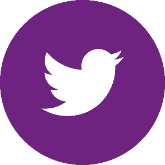 https://www.linkedin.com/company/saville-assessment
@savilleassess
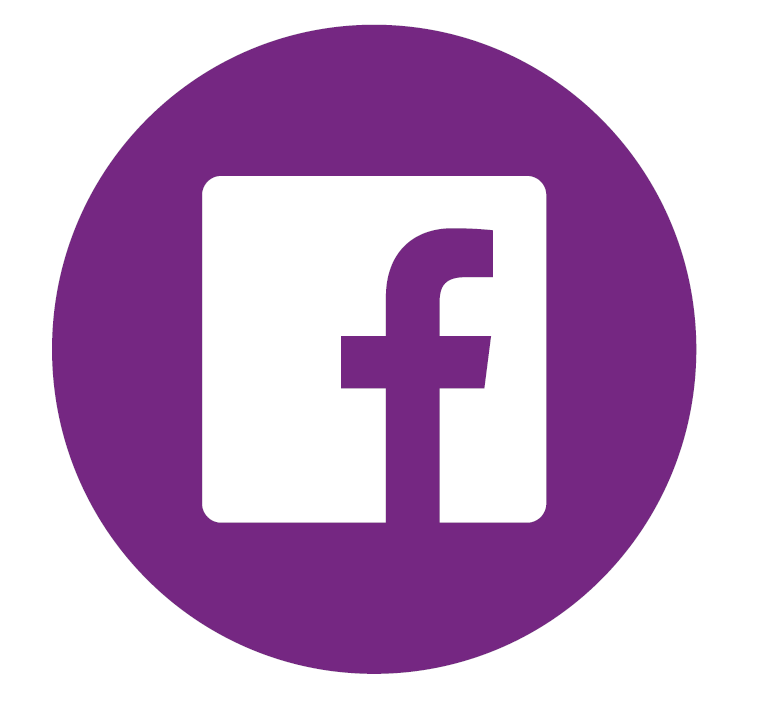 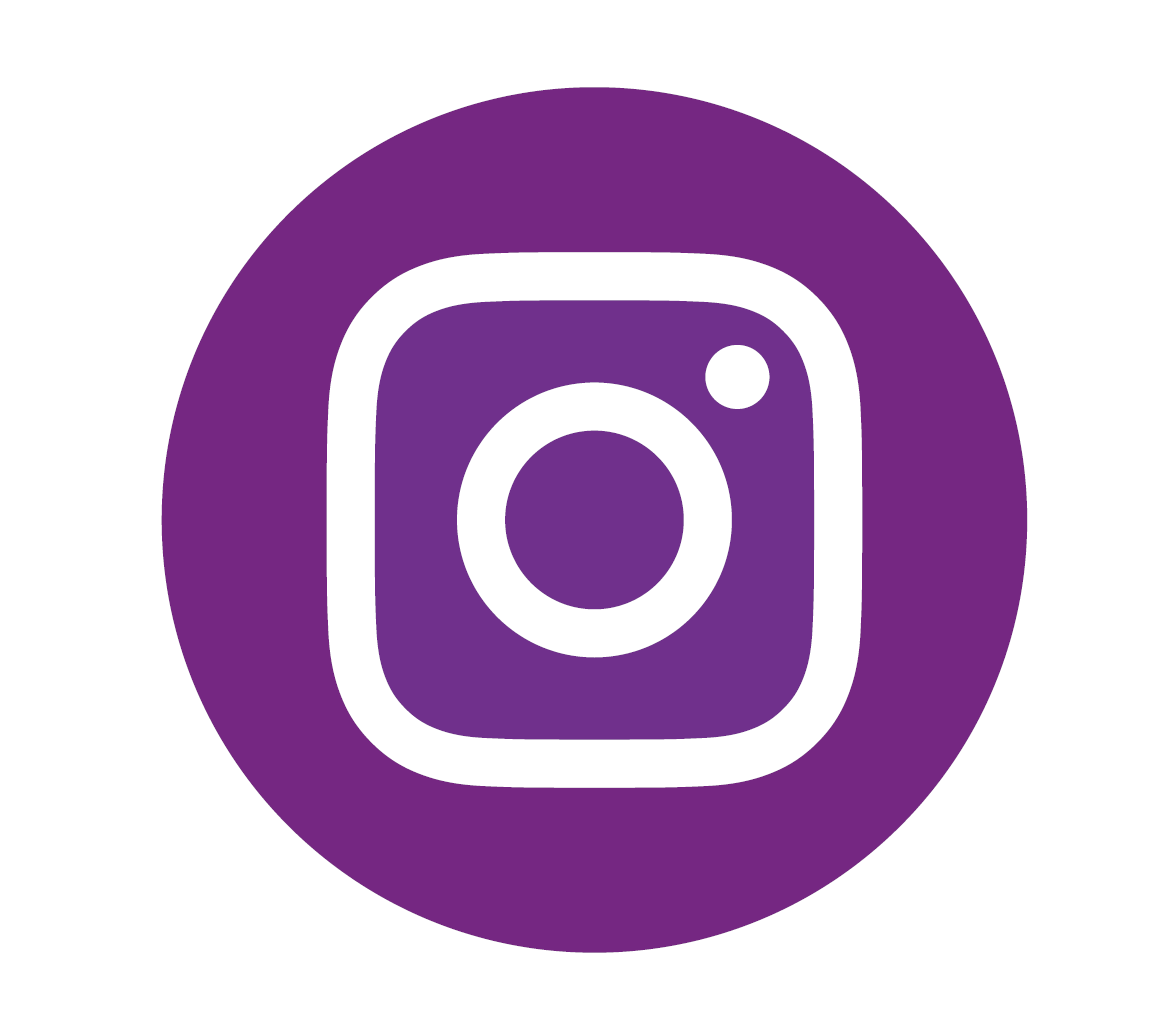 @savilleassess
www.facebook.com/SavilleAssess/
96
© 2022 Saville Assessment, A WTW Company. Proprietary and confidential. For WTW and WTW client use only. All rights reserved.
Thank You
97
© 2022 Saville Assessment, A WTW Company. Proprietary and confidential. For WTW and WTW client use only. All rights reserved.